Cryptography in the Open  Public-Key Crypto and the NSA
Henry Corrigan-GibbsStanford University

Silicon Valley Ethereum Meetup – 29.03.2015
My research is supported in part by an NDSEG Fellowship.
Part I.  Technical History
(3000 BC – 1976)

Part II. Political History
(1976 – now)
A Brief History of Cryptography
“Dark Ages”
–3000
1976
“Dark Ages”
Motivating problem: protect militaryand diplomatic communications in transit
Few computing tools
Few mathematical tools
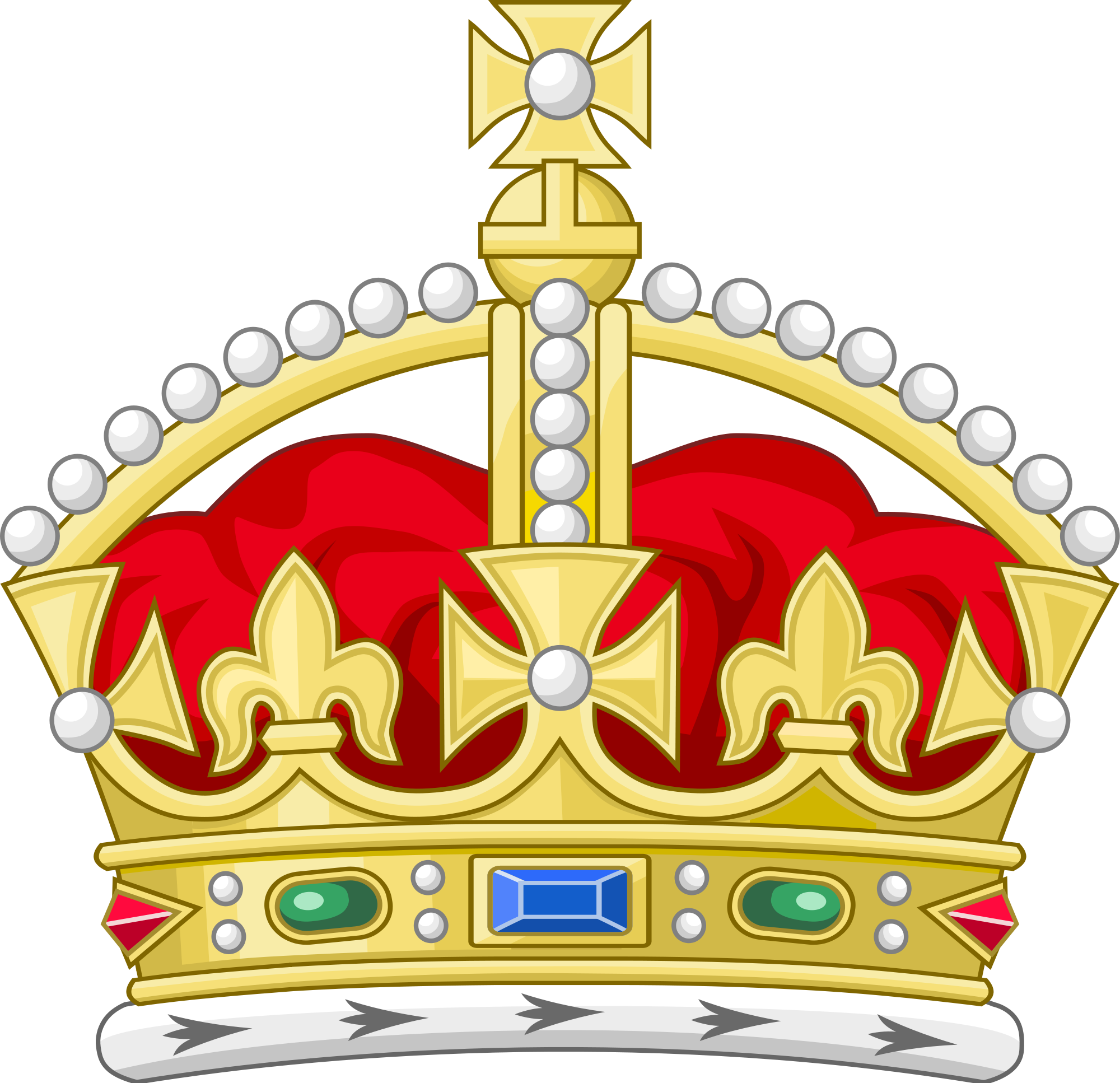 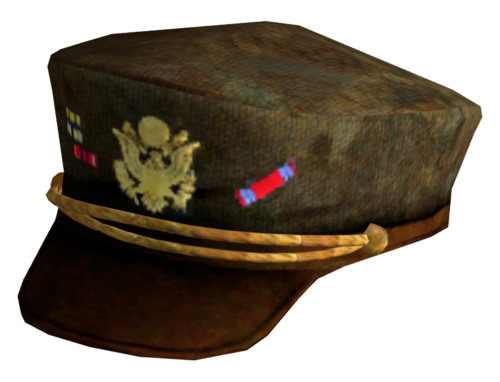 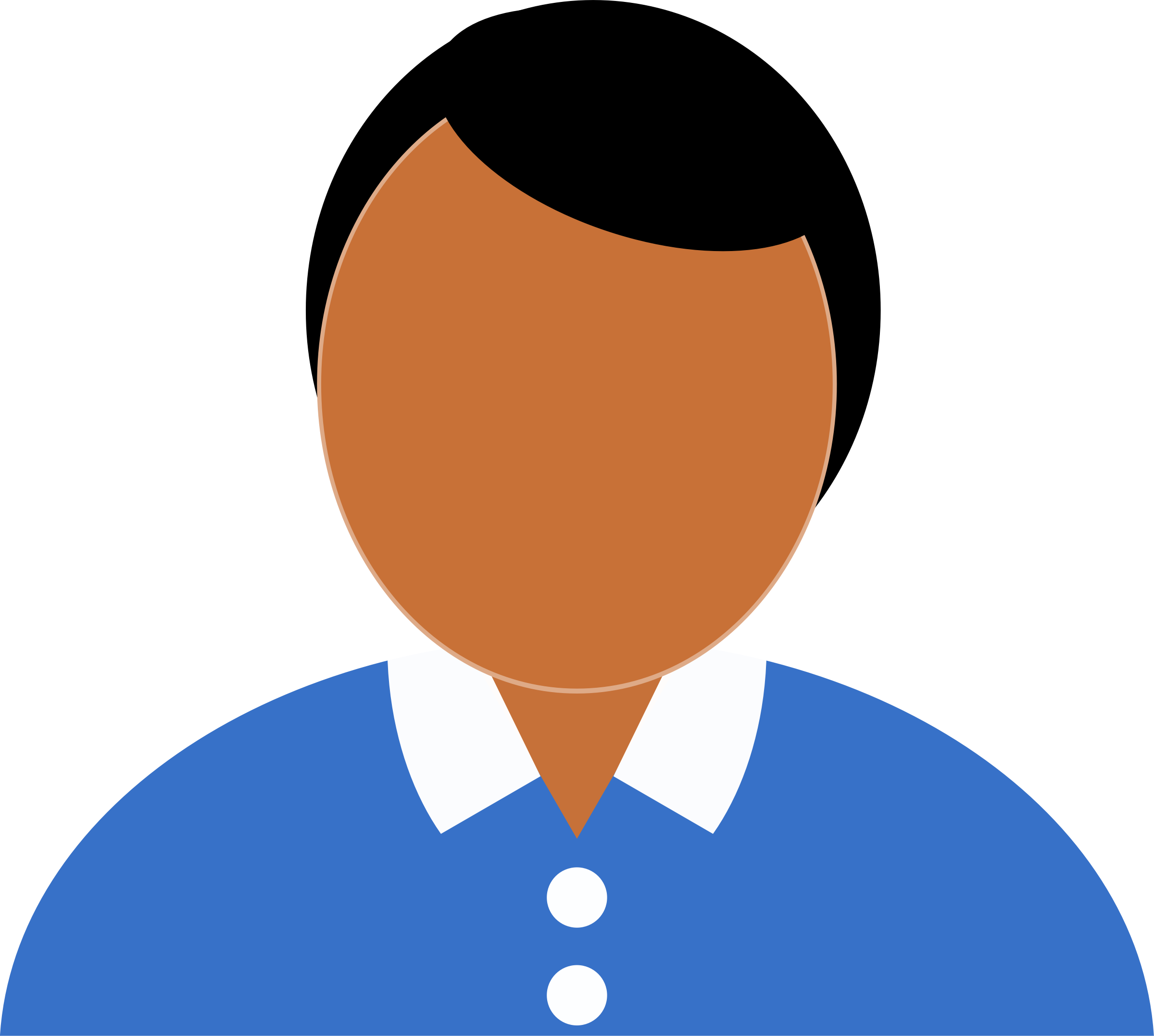 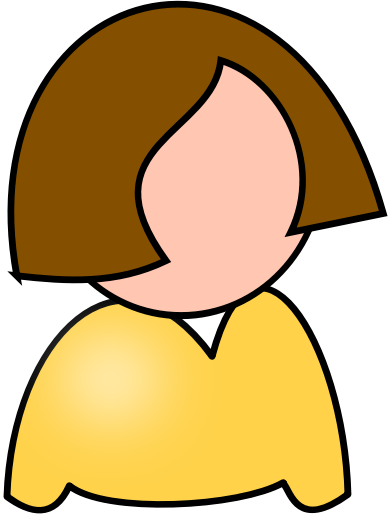 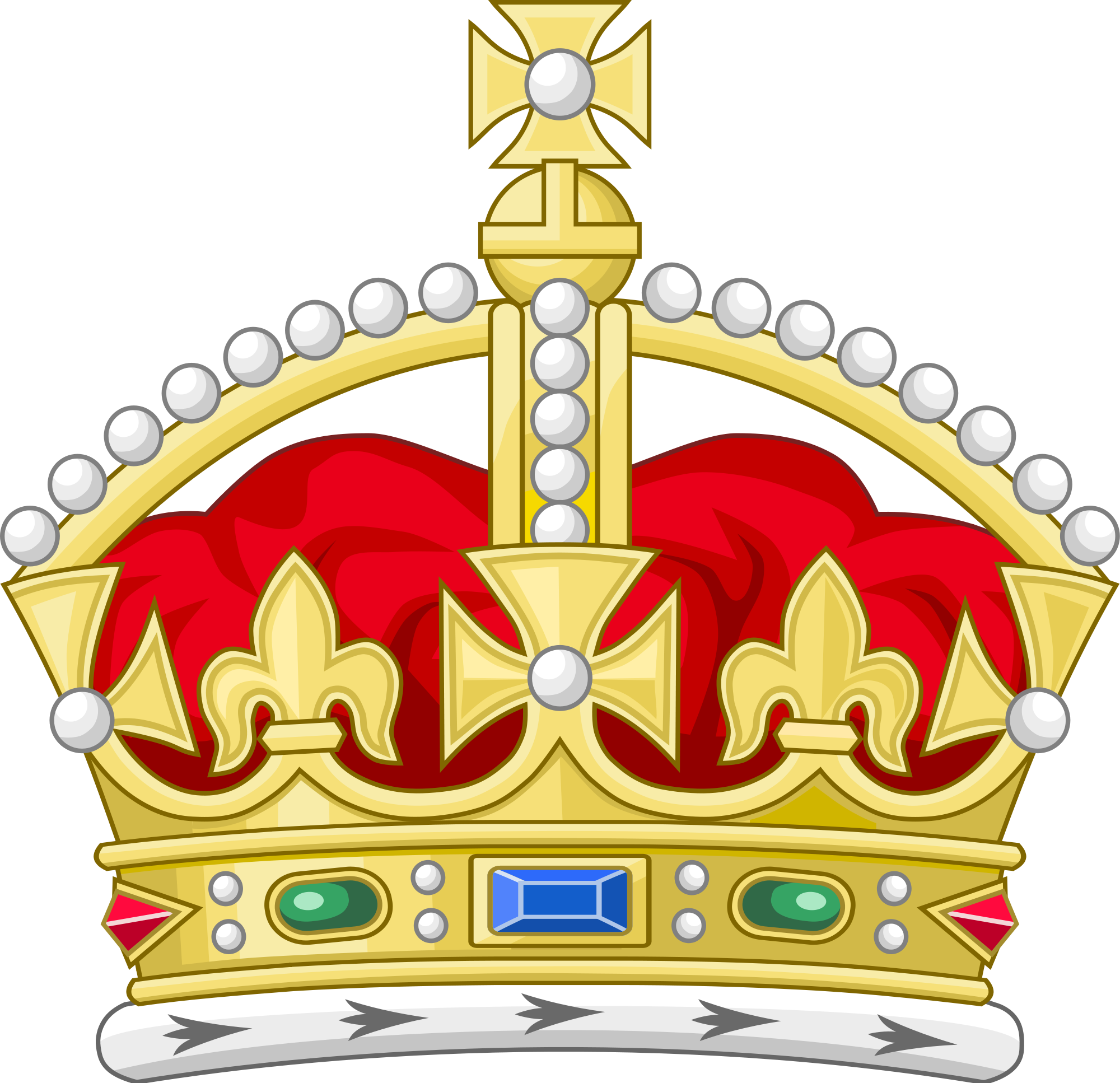 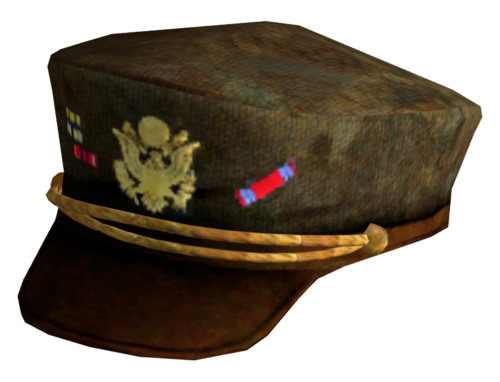 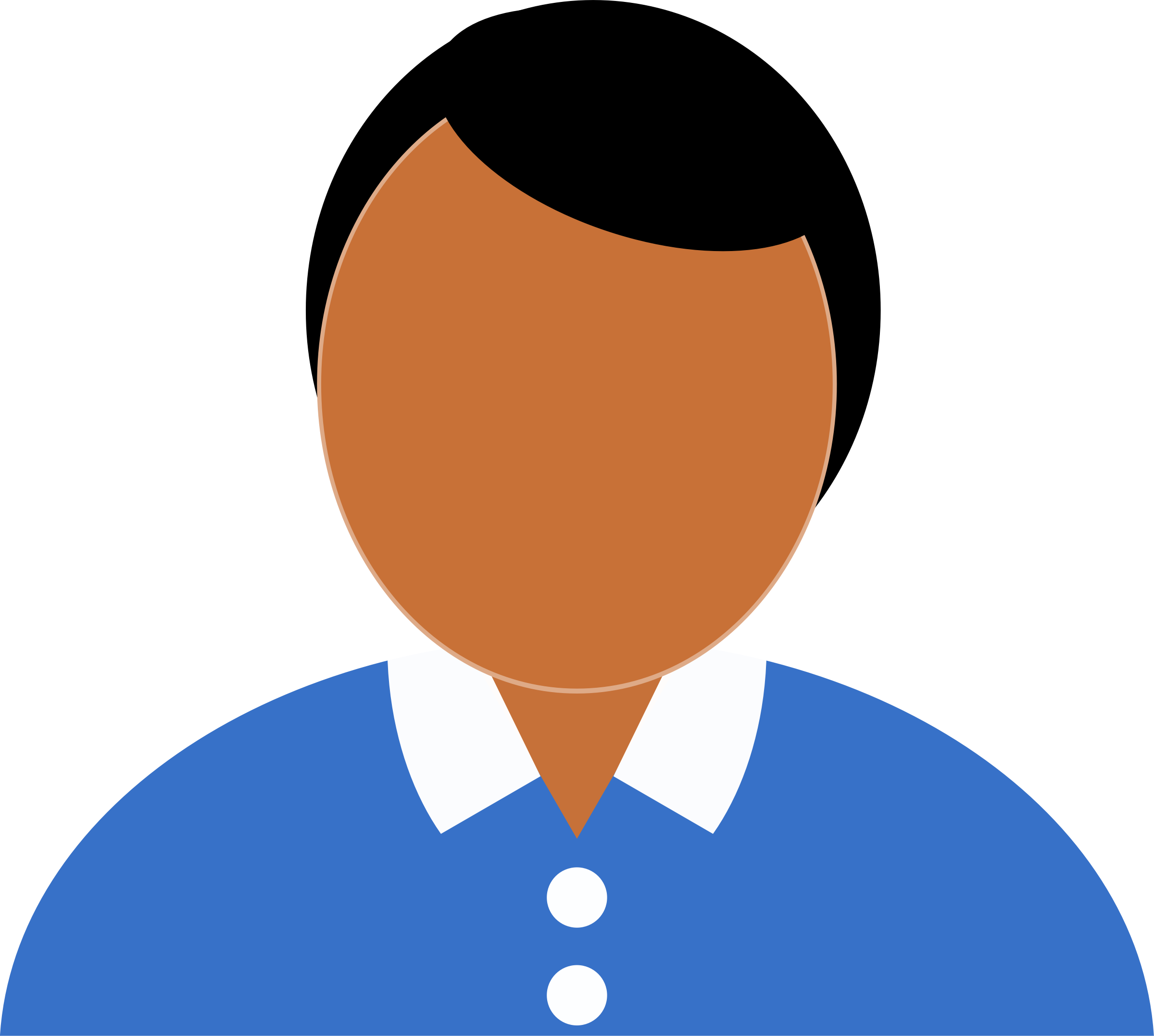 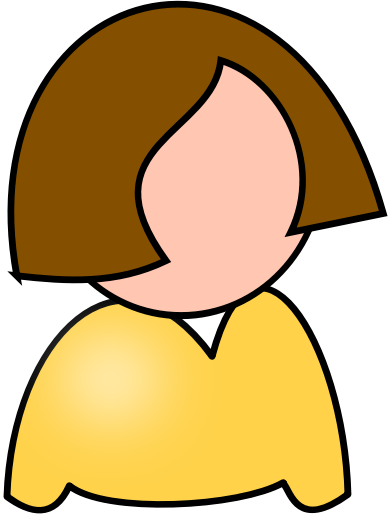 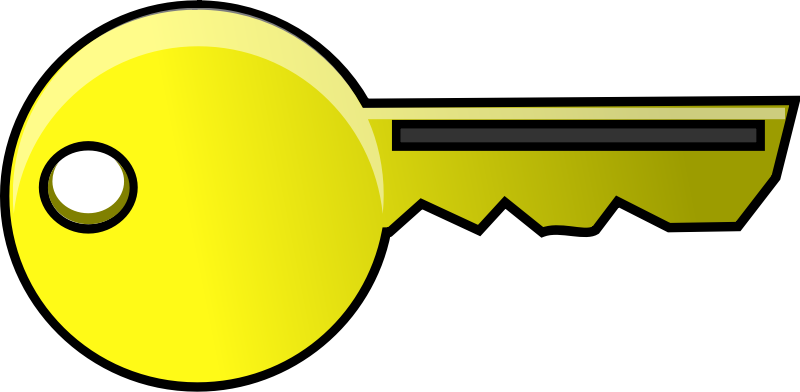 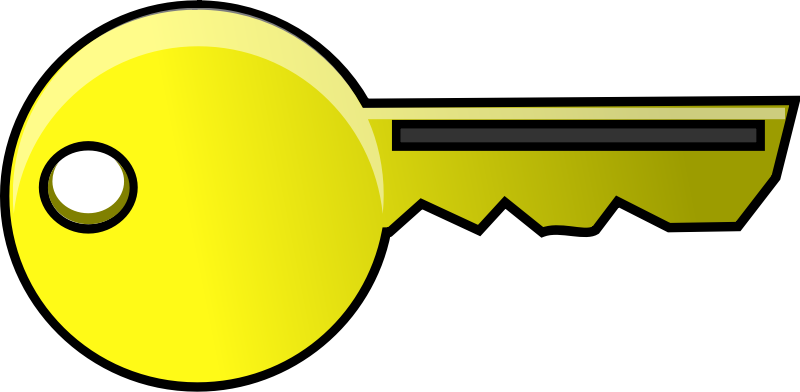 Attack at dawn
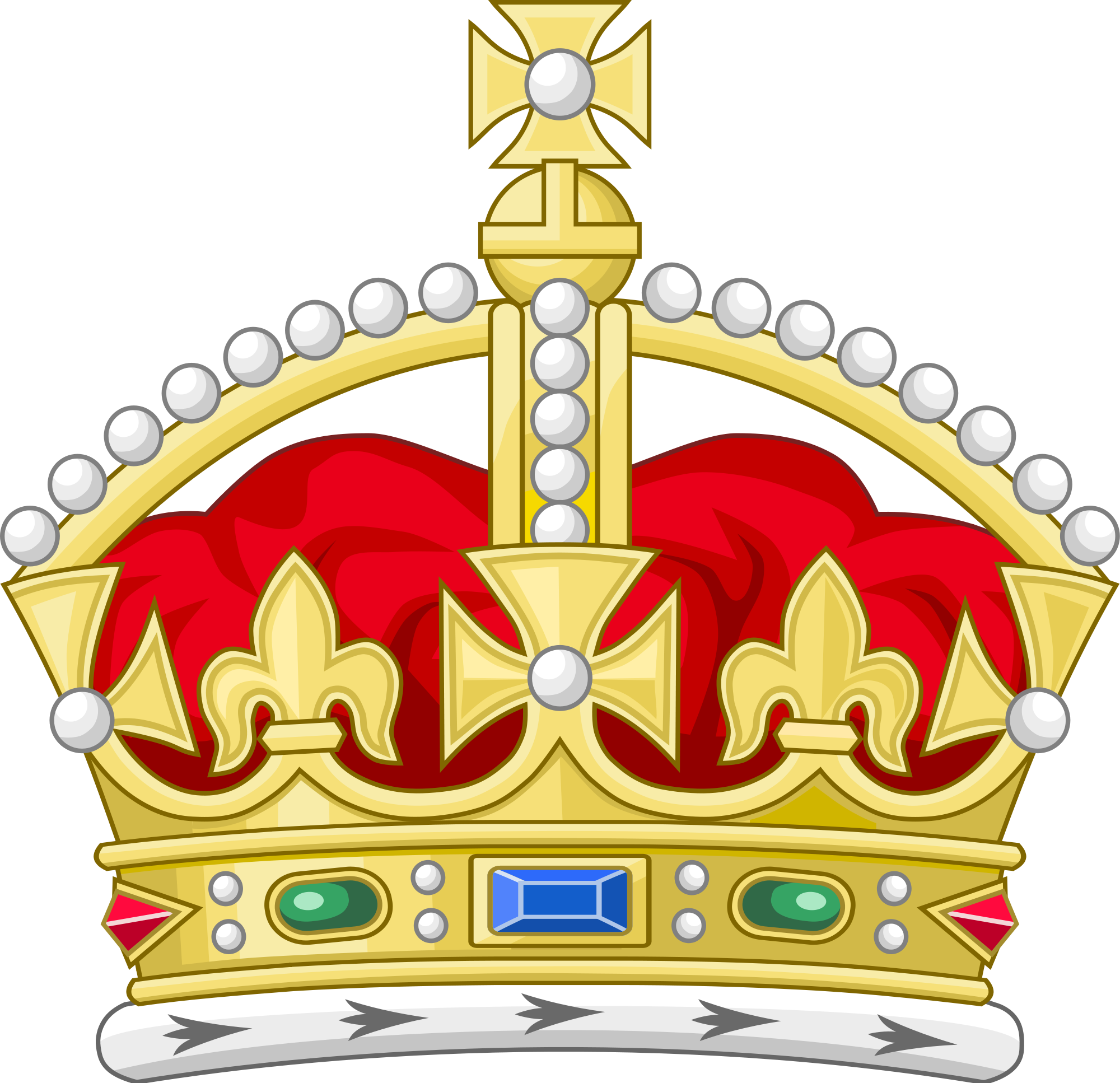 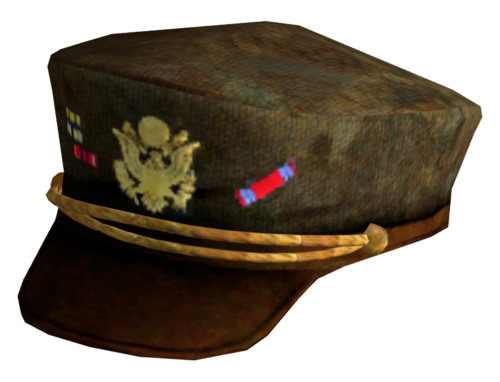 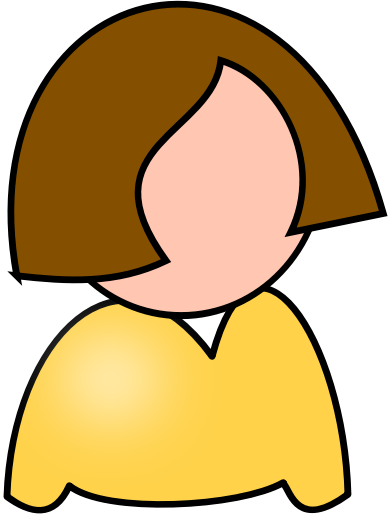 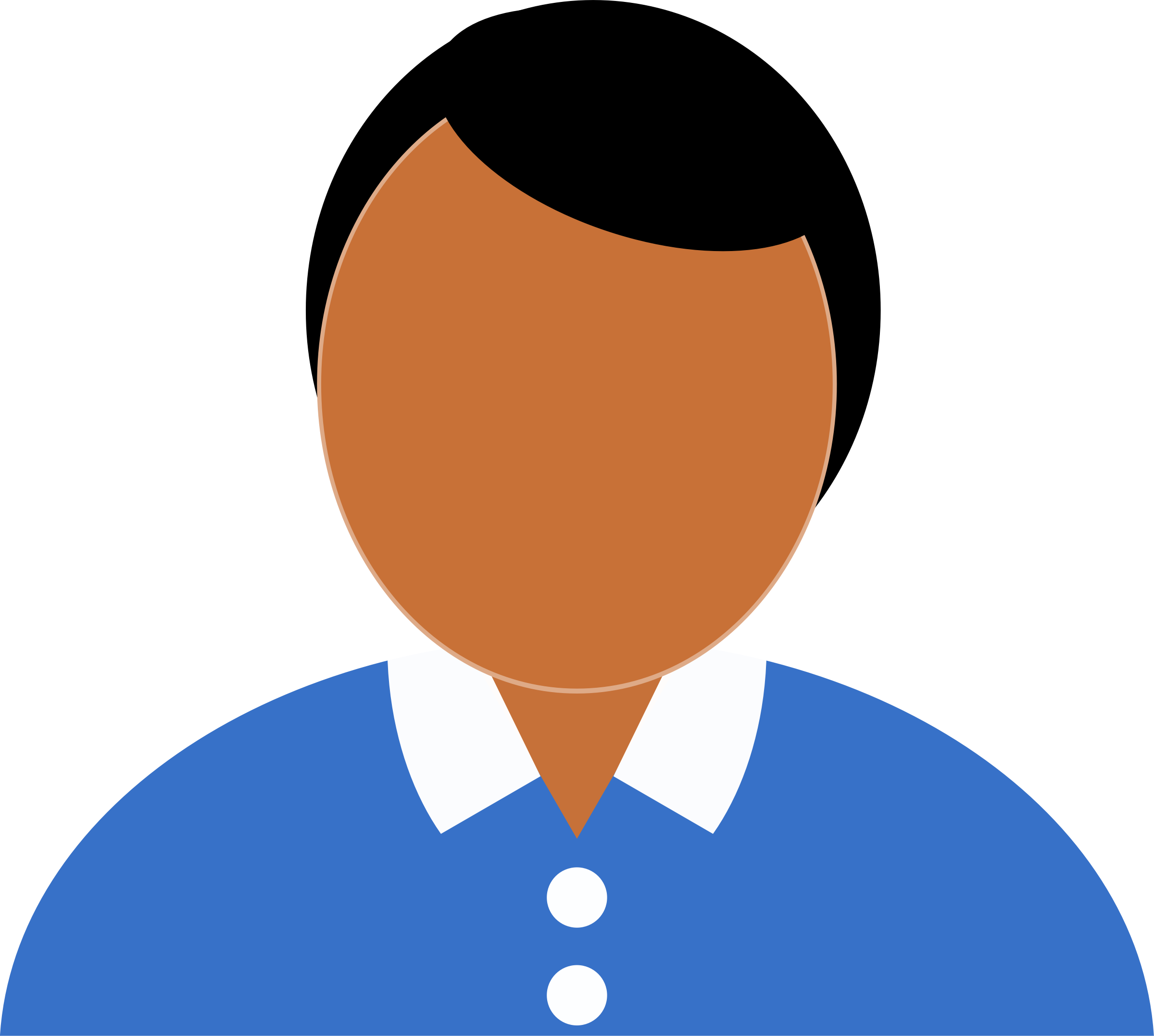 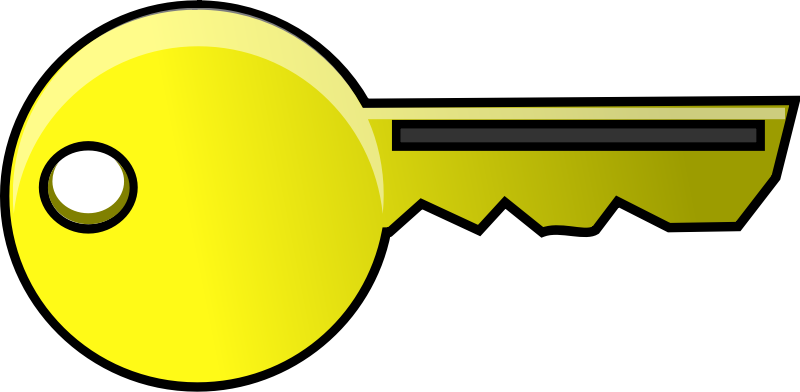 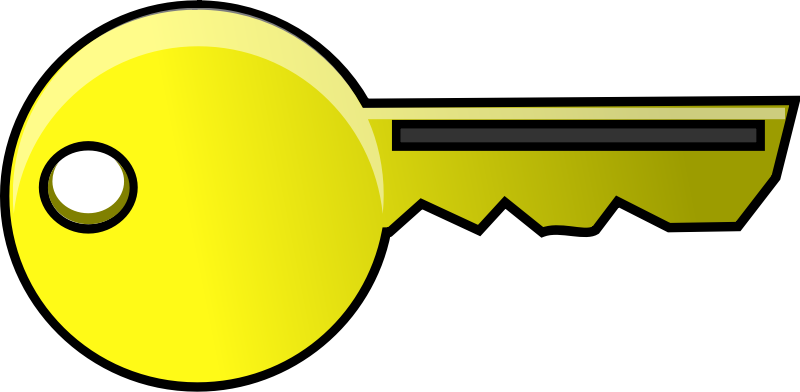 ?!?
Attack at dawn!
Jklnf qkfiic slvnqi fqZ.
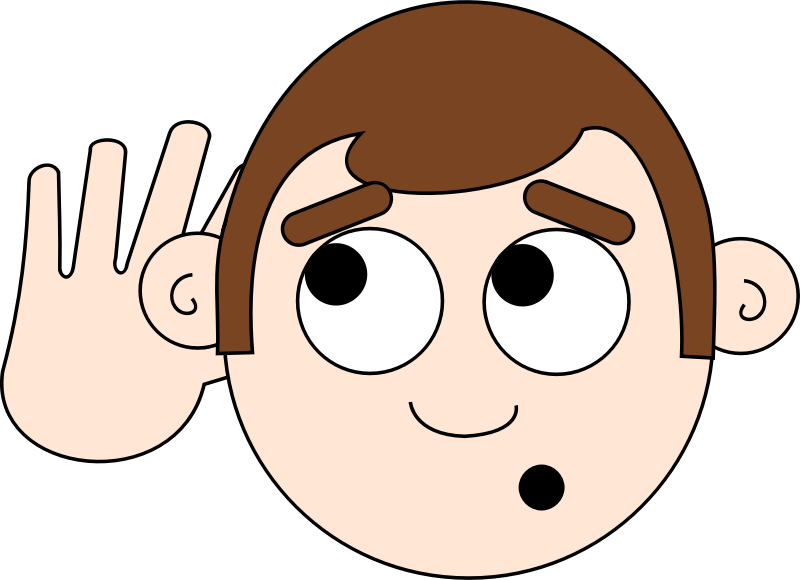 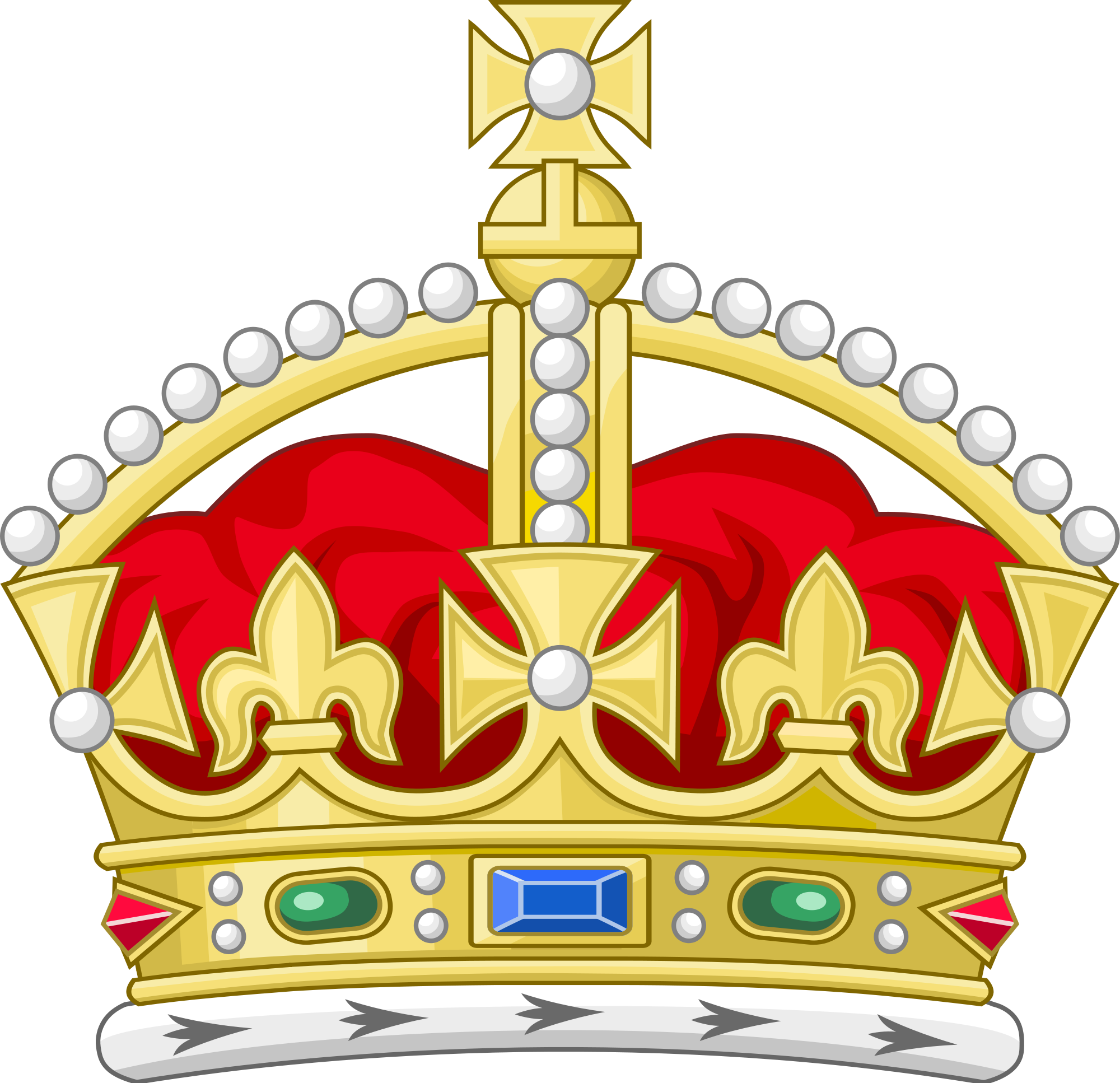 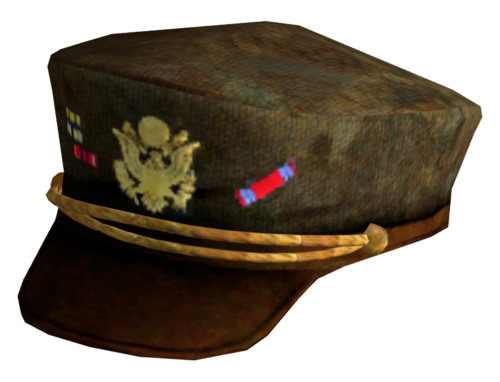 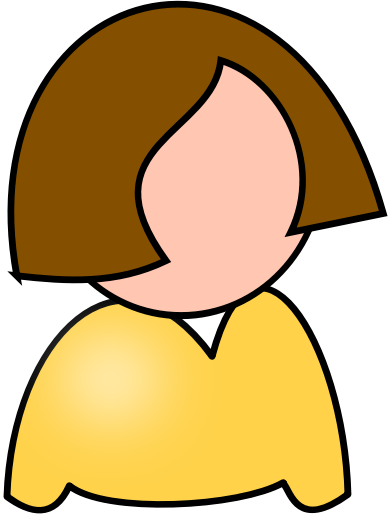 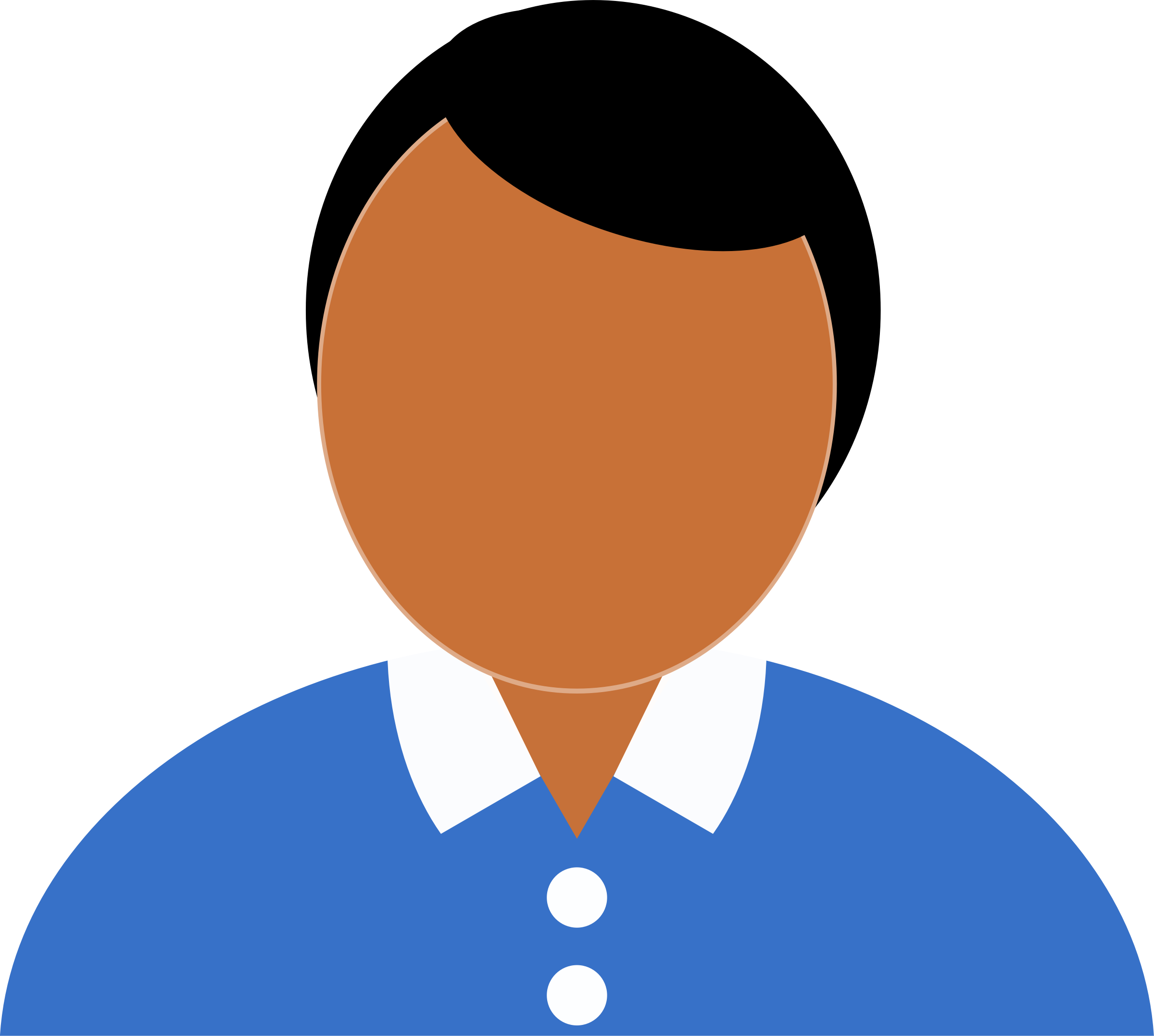 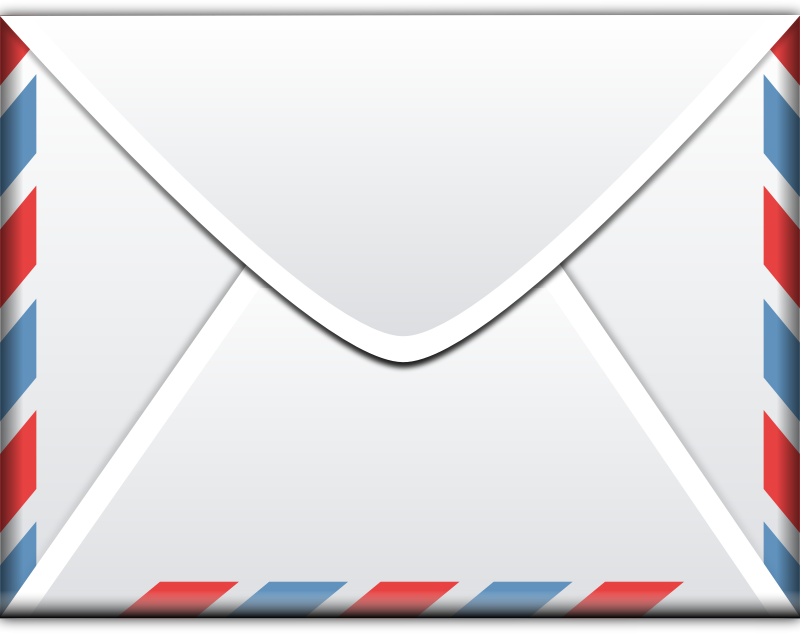 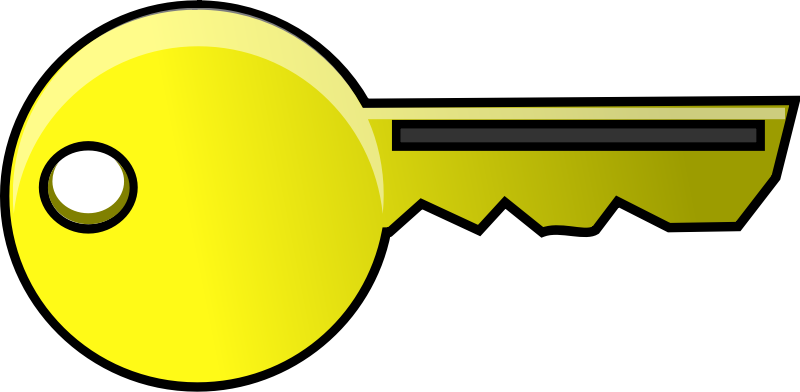 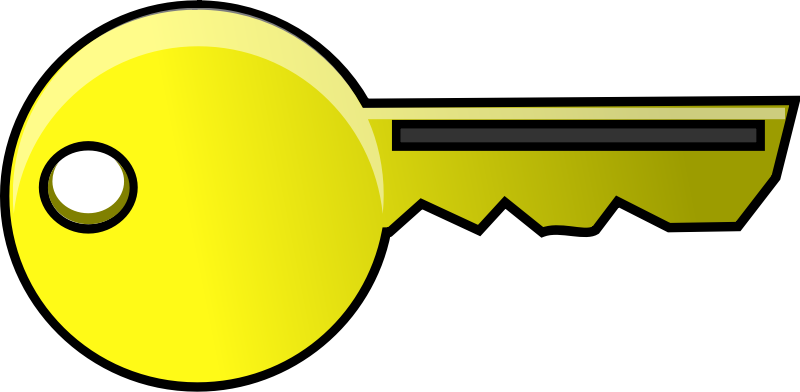 Spartan “Skytale”400 BCE
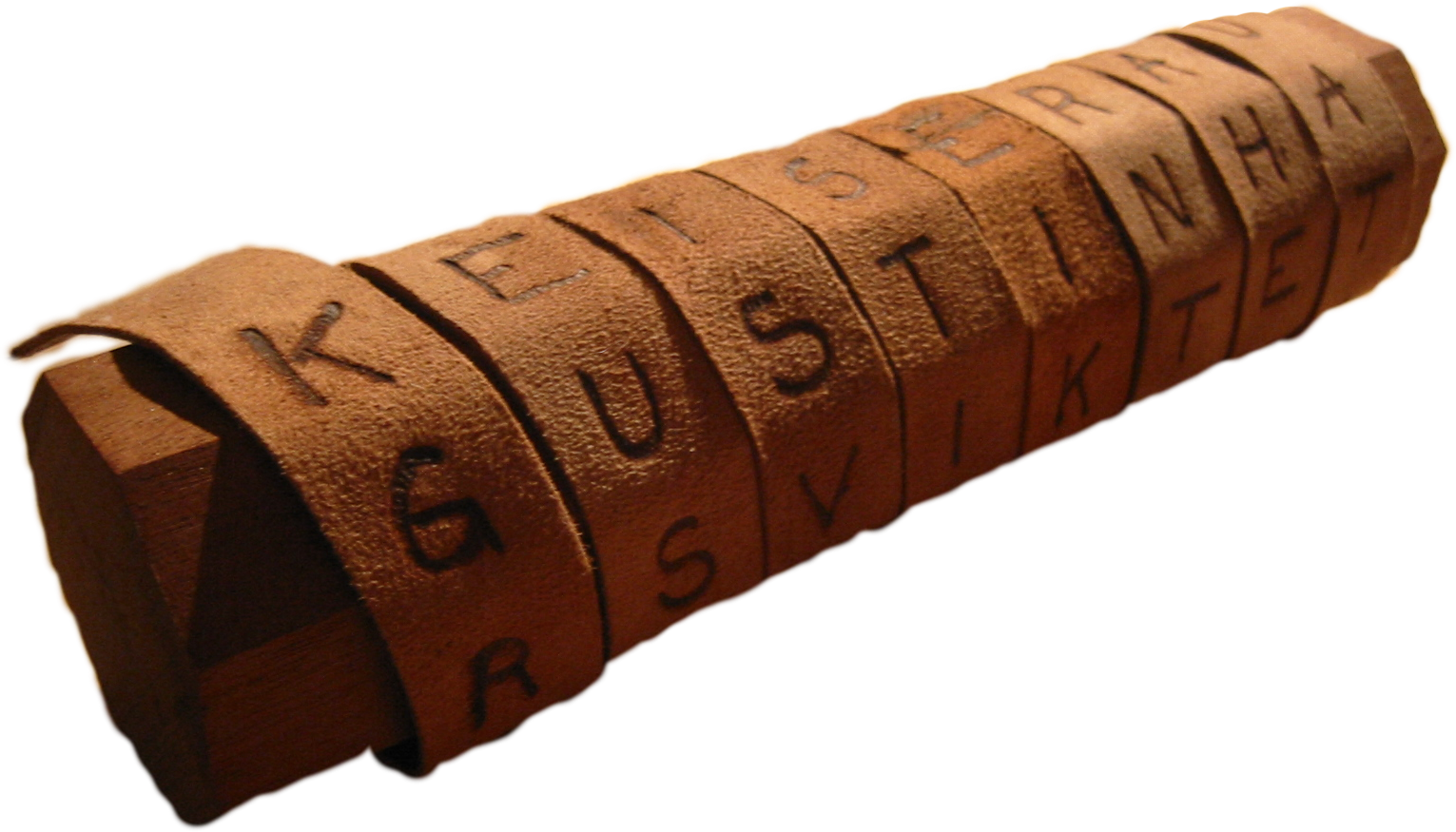 See Kahn’s Codebreakers
http://en.wikipedia.org/wiki/Scytale#/media/File:Skytale.png
Spartan “Skytale”400 BCE
X J K Q W F M V D P Q P
 A T T A C K A T D A W N
  W E T Y N C F H K Q E V
 X C B G F Q D N M K H F
Y U P K O L V B C W E D
Spartan “Skytale”400 BCE
X J K Q W F M V D P Q P
 A T T A C K A T D A W N
  W E T Y N C F H K Q E V
 X C B G F Q D N M K H F
Y U P K O L V B C W E D
XAWXYJTECUKTTBPQAYGKWCNFOFKCQL
Spartan “Skytale”400 BCE
X J K Q W F M V D P Q P
 A T T A C K A T D A W N
  W E T Y N C F H K Q E V
 X C B G F Q D N M K H F
Y U P K O L V B C W E D
Diameter of the stickis the secret key
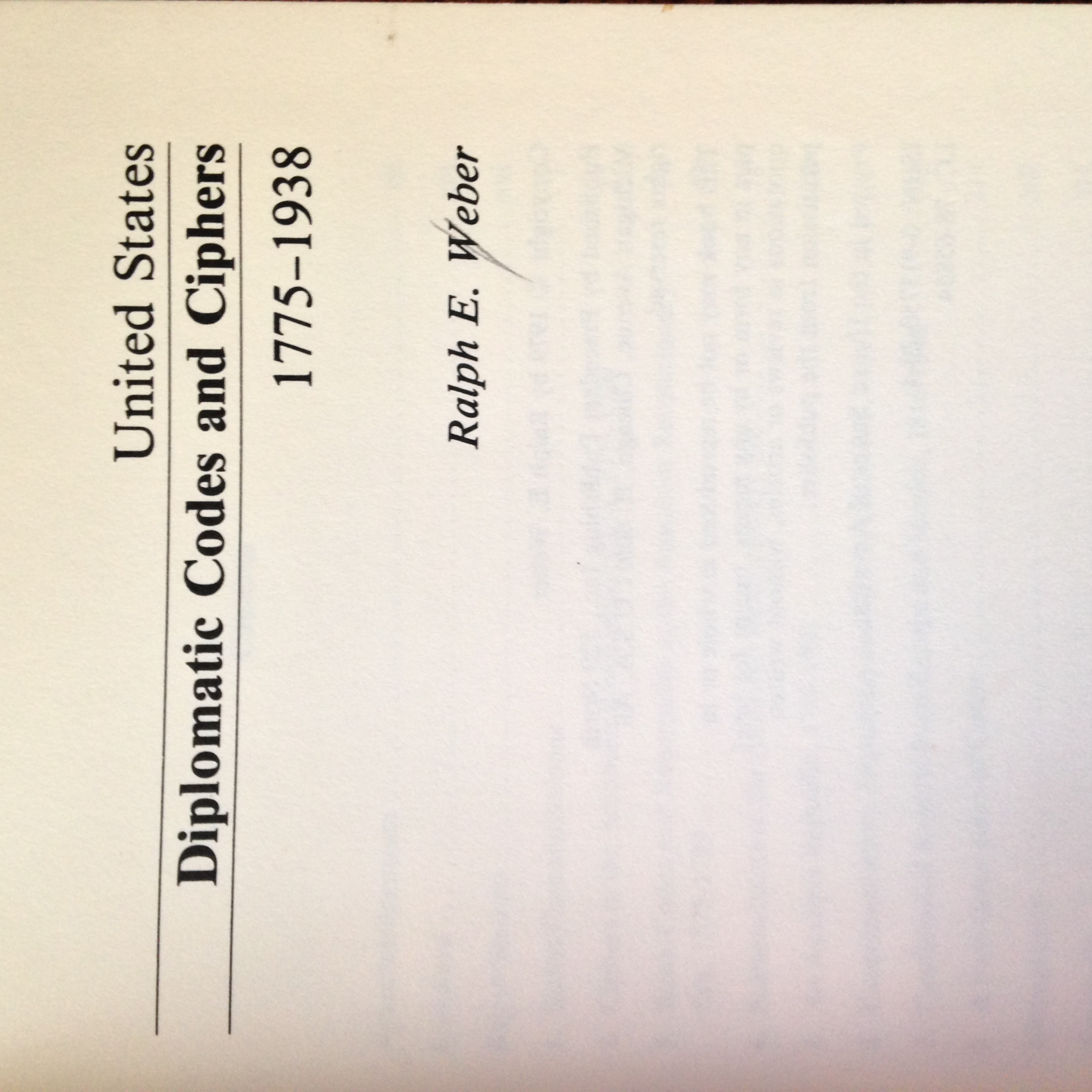 19th Century U.S. Diplomatic Codes
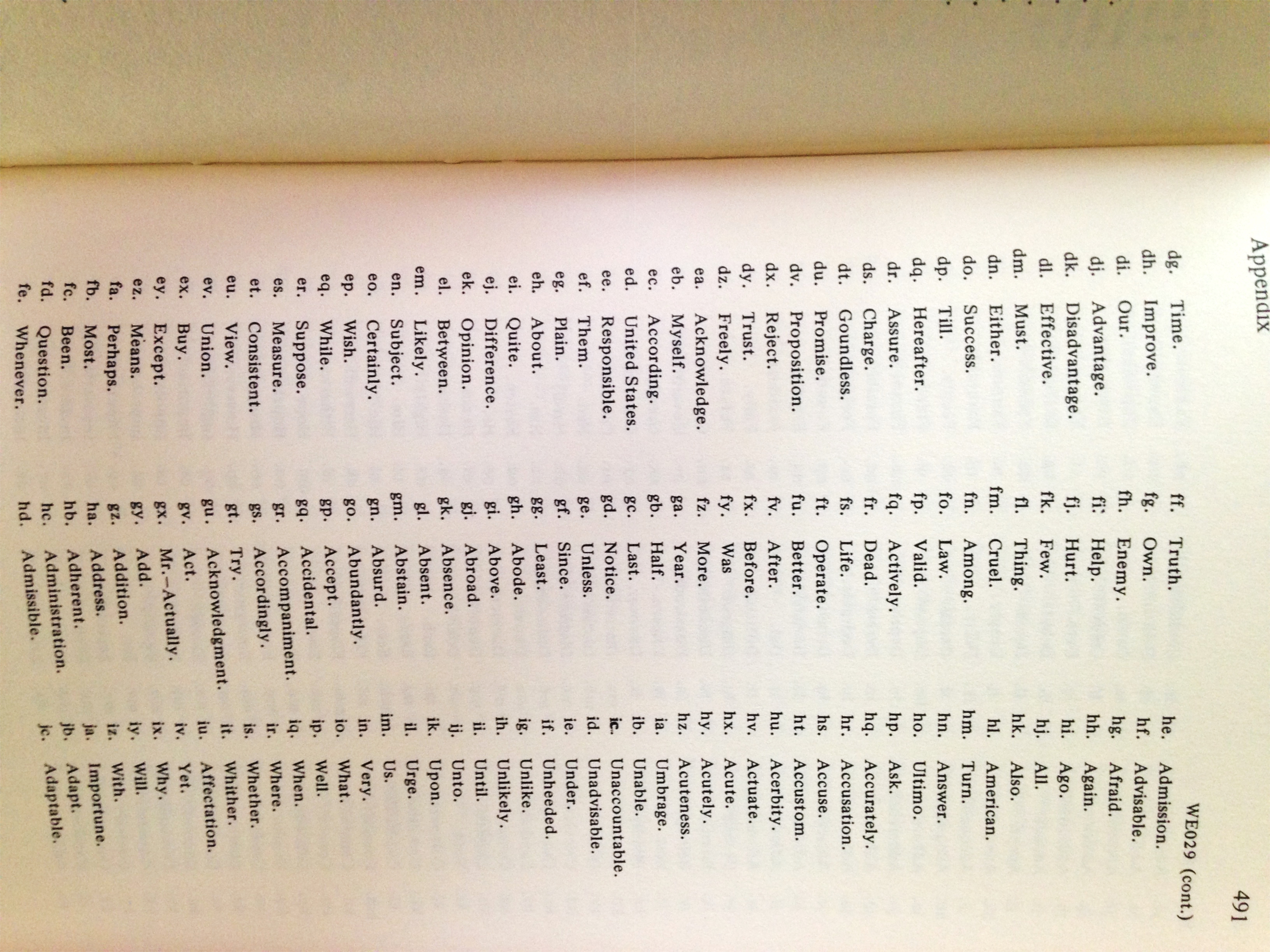 “Codebook” issecret key
“Dark Ages”
Two problems:
 Security
 Key distribution
Claude Shannon (1949)
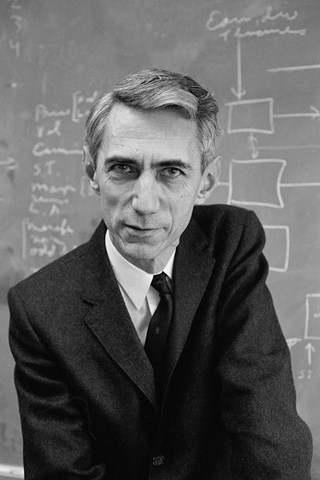 What does an ideal cipher look like?
Perfect Secrecy: One-Time Pad
Good news: The “one-time pad” protects against infinitely powerful adversaries

Bad news: If you want to encrypt N bits of data, you need a N-bit secret key

Must change key with every message!
Don’t try thisat home!
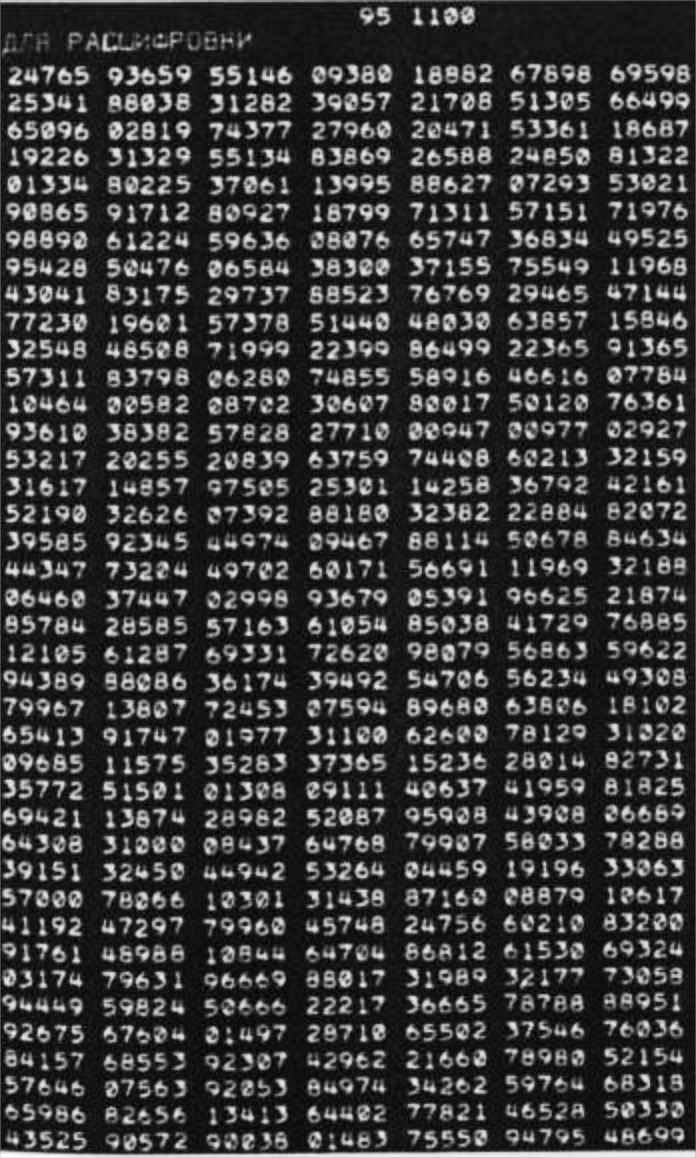 One-time pad widely used
US-USSR “Hot line”
Soviet diplomatic traffic
[…]
What happens

… if you run out of keying material?
… if you re-use keys?
… if your “random” keys are	not so random?
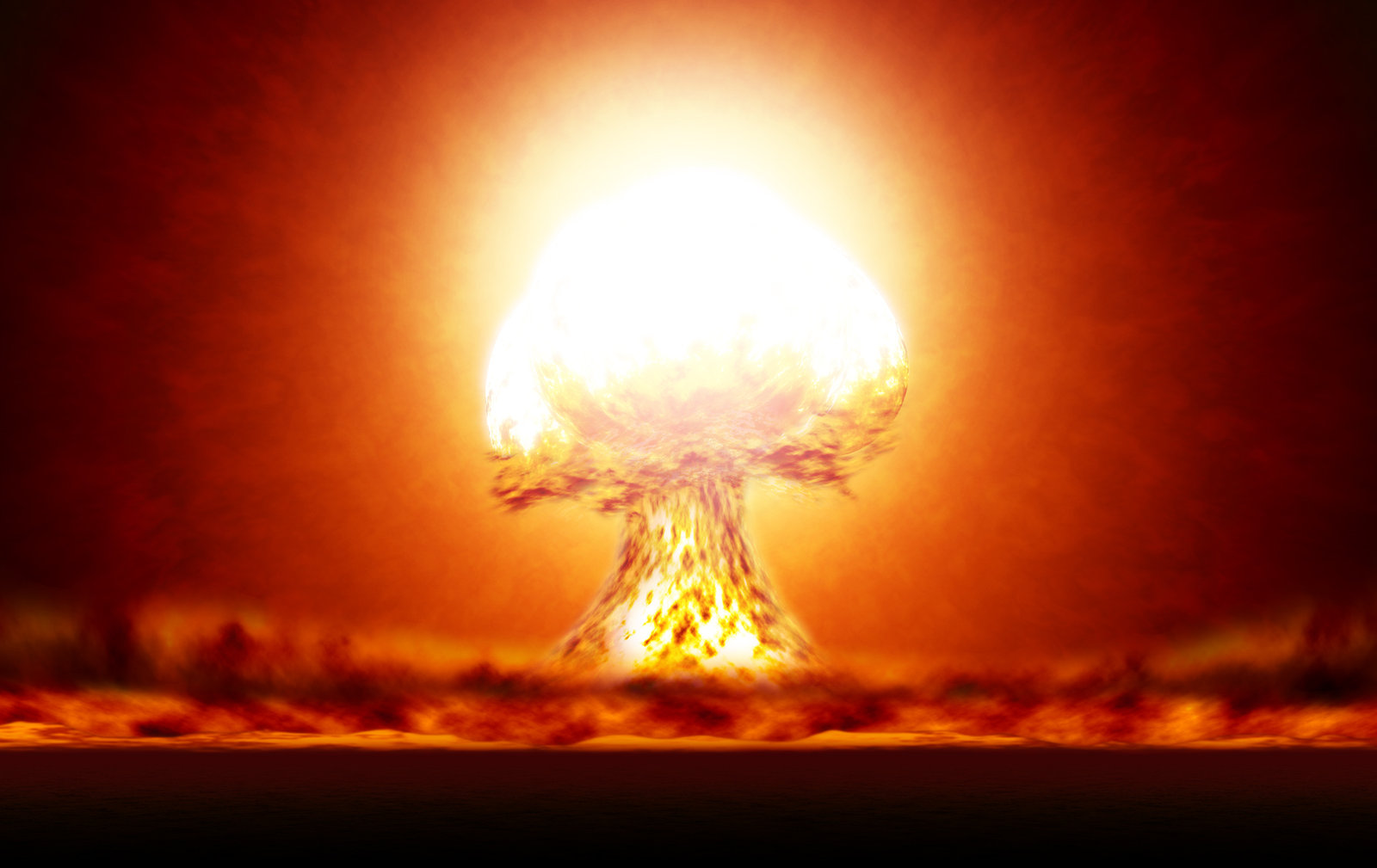 See: Venona project
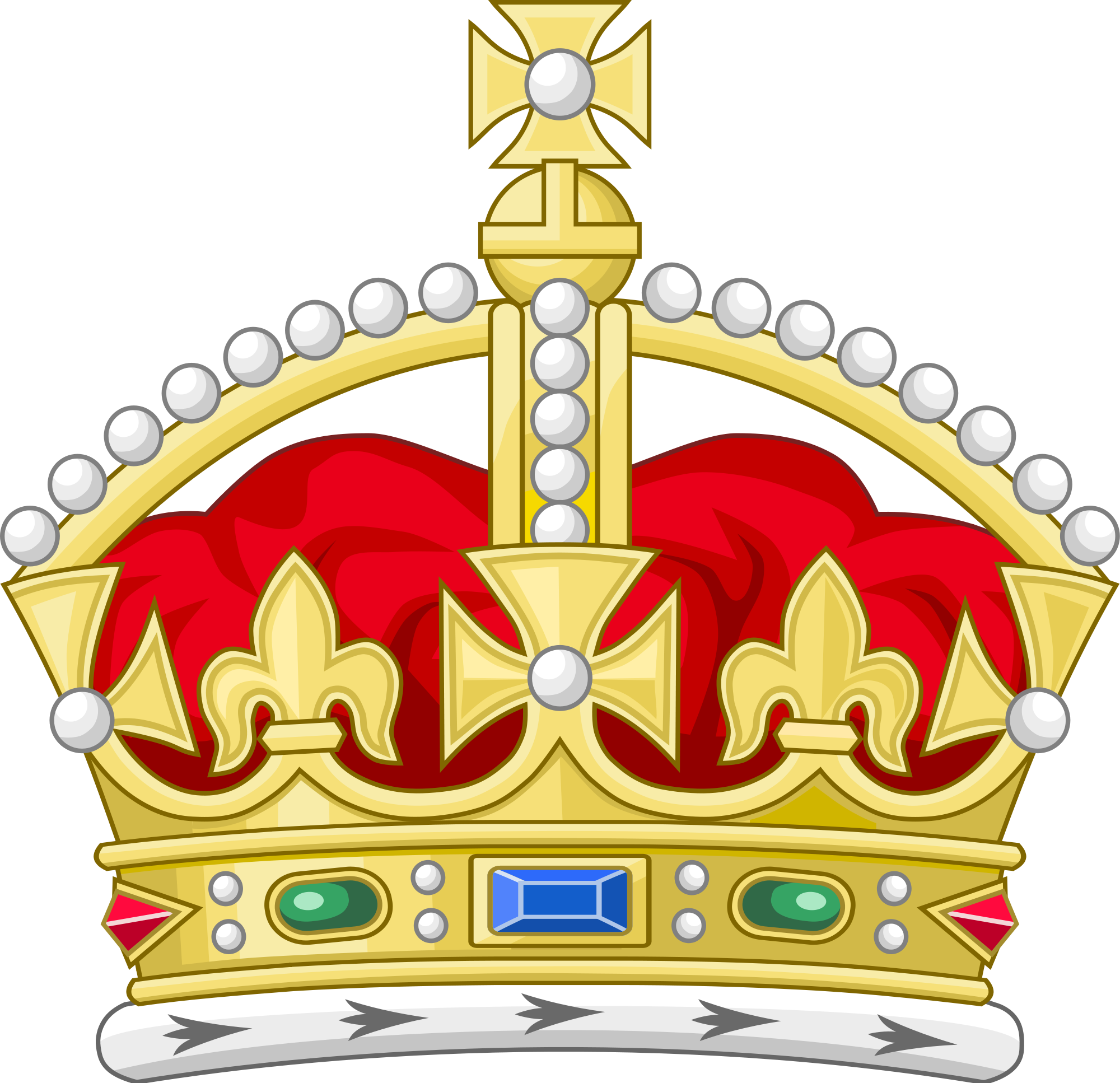 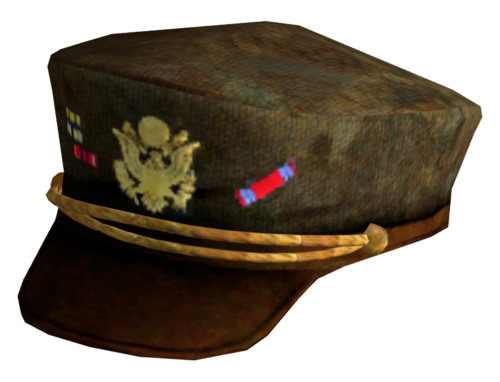 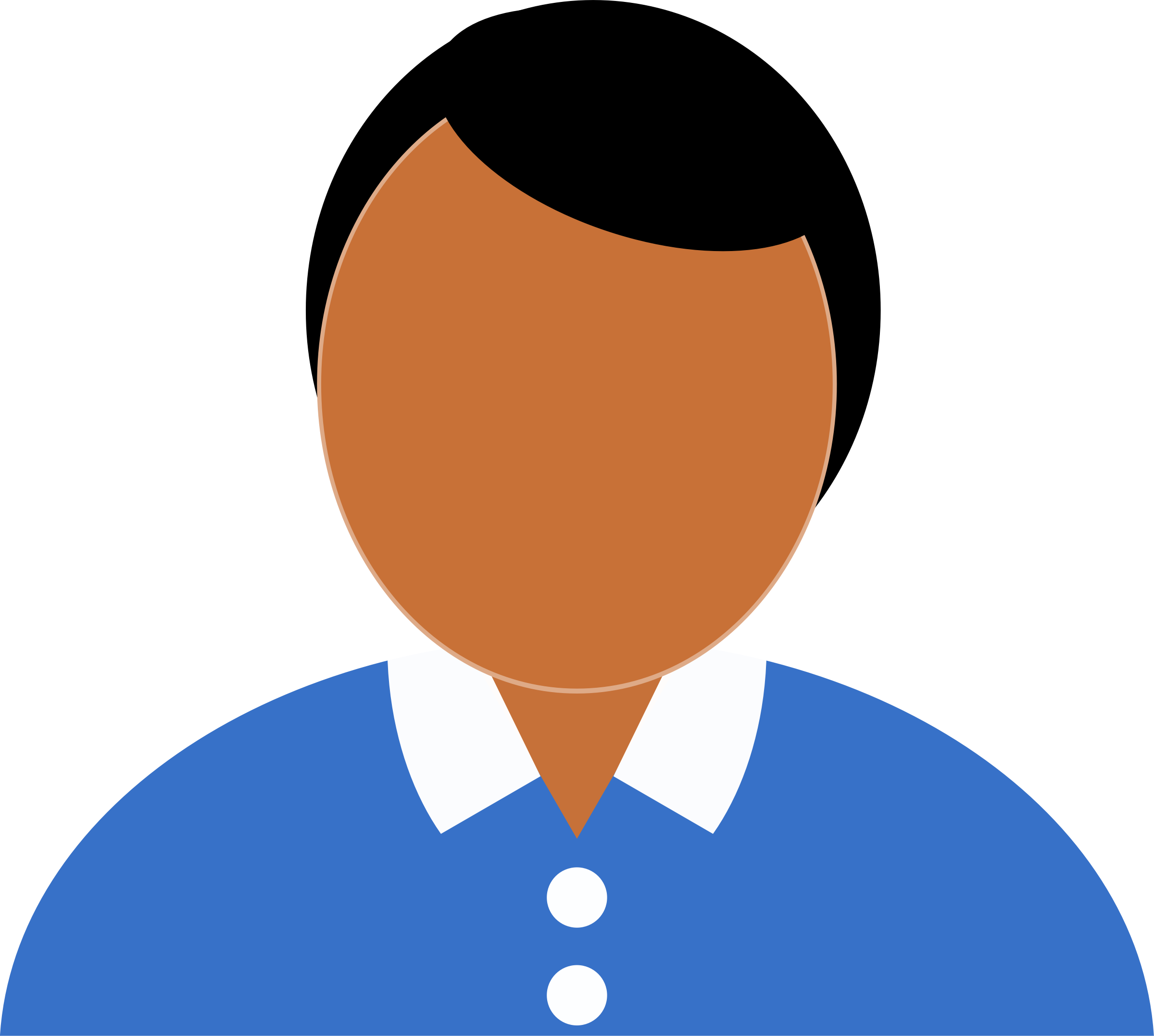 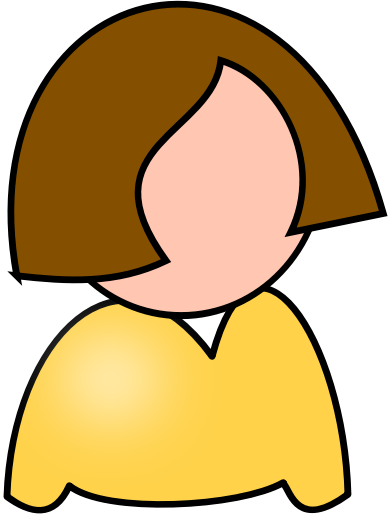 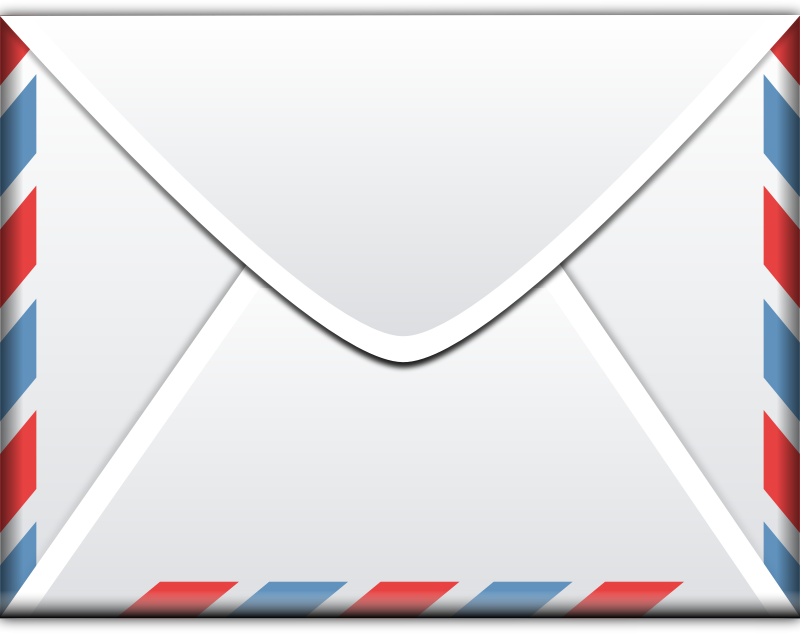 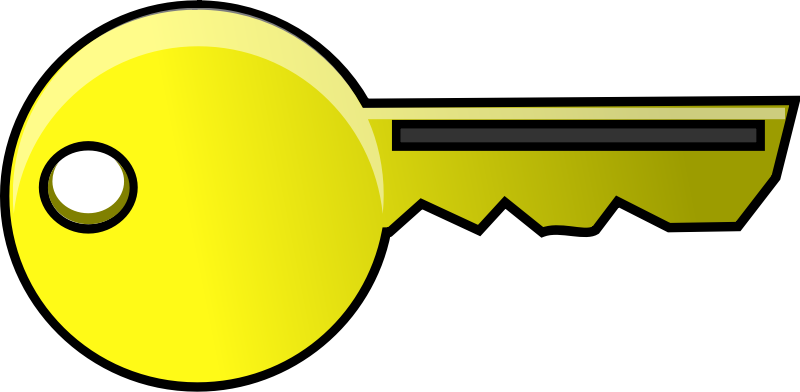 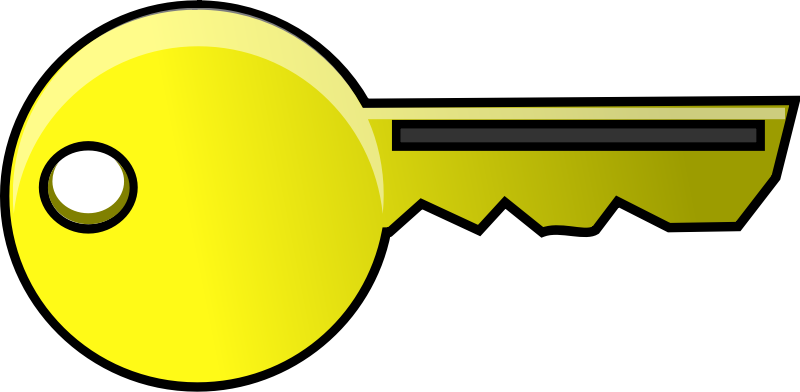 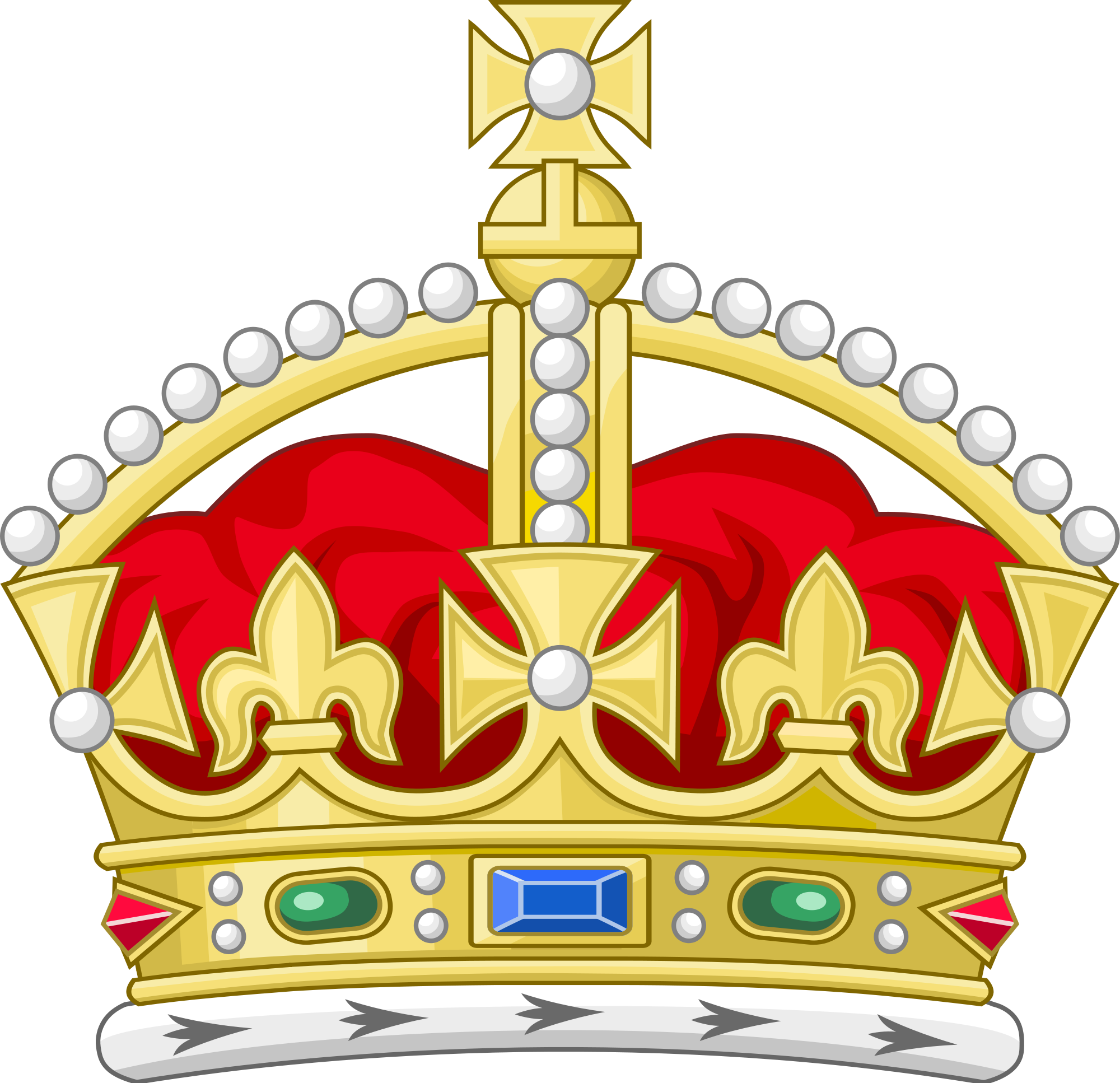 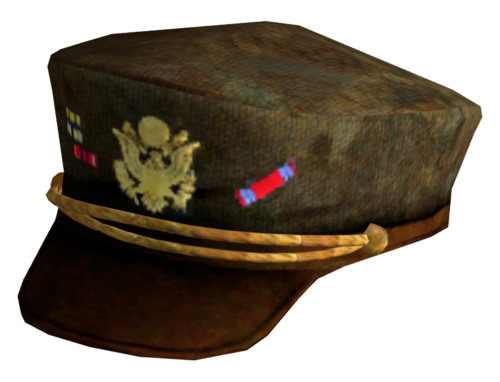 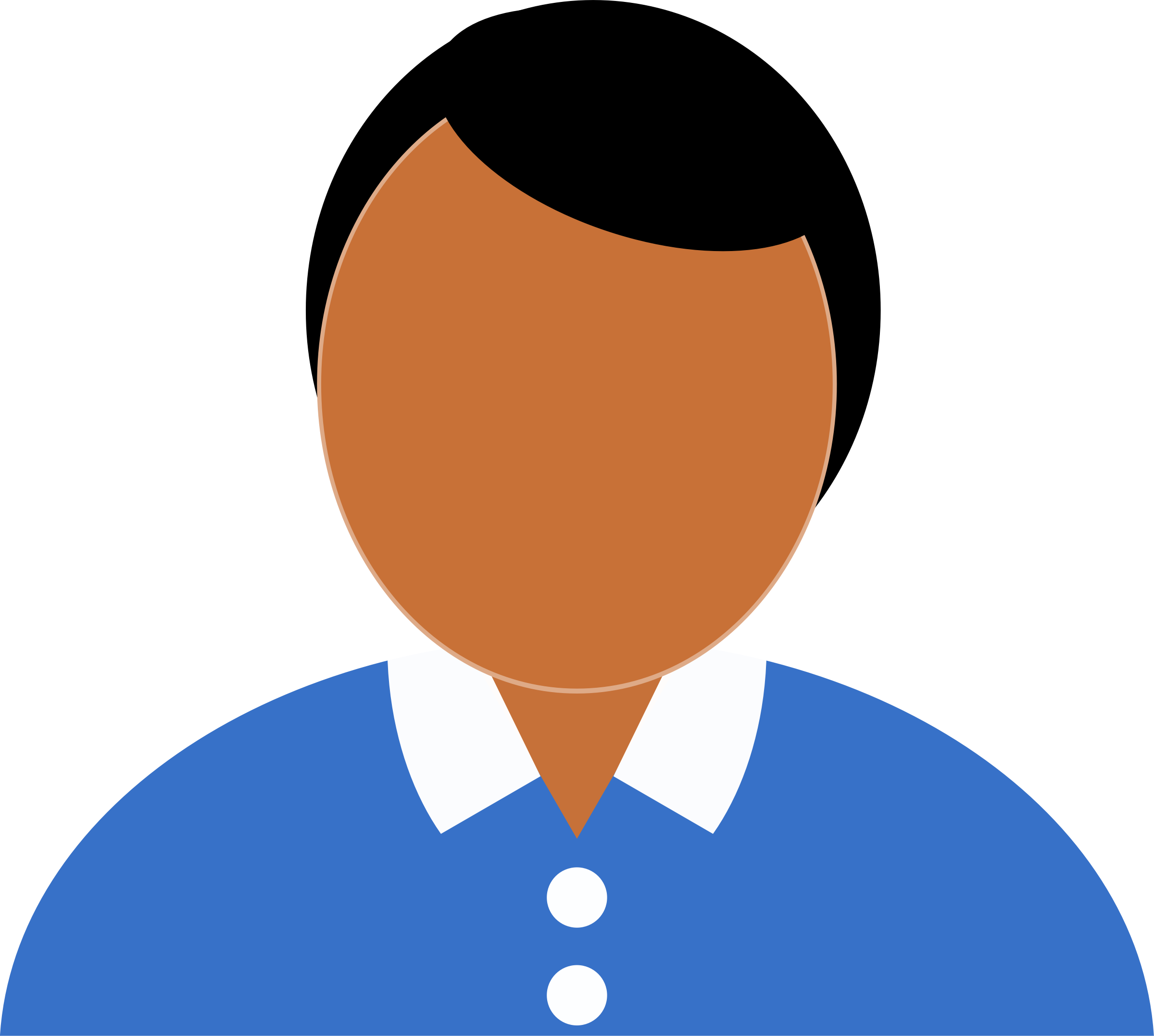 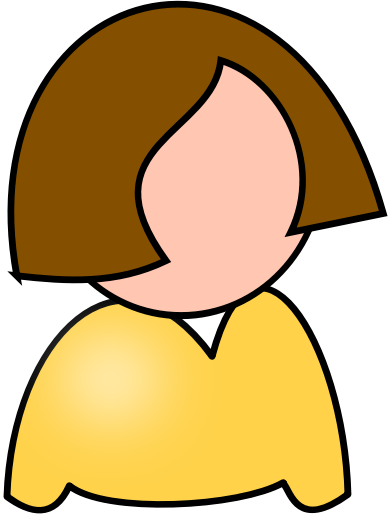 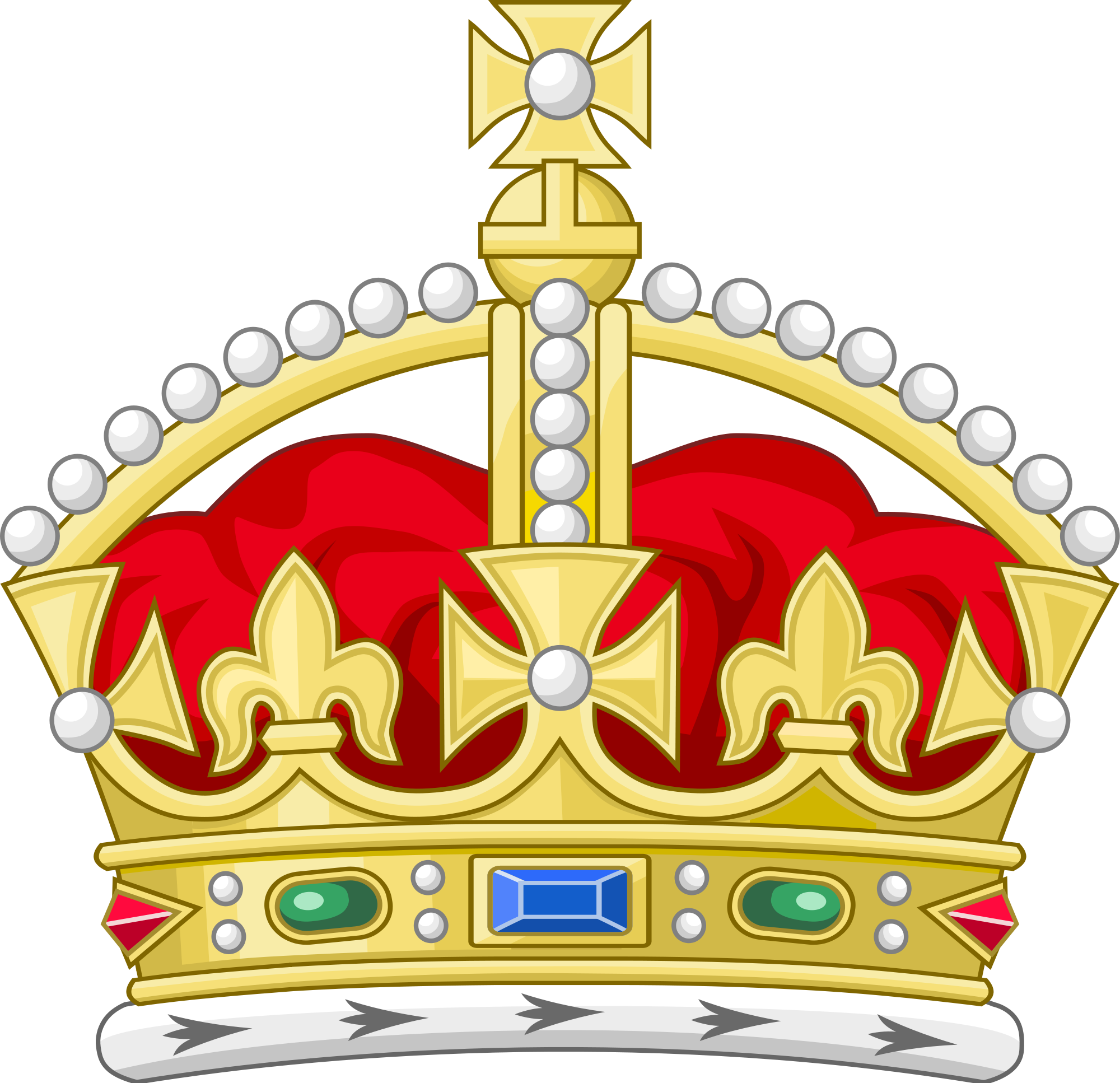 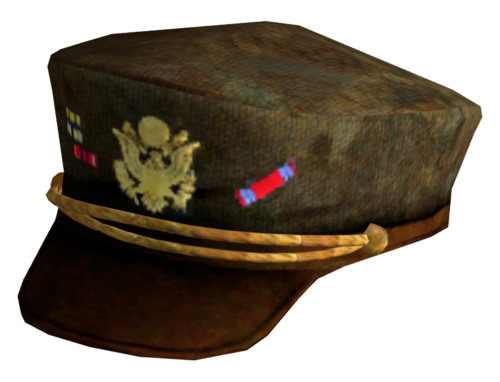 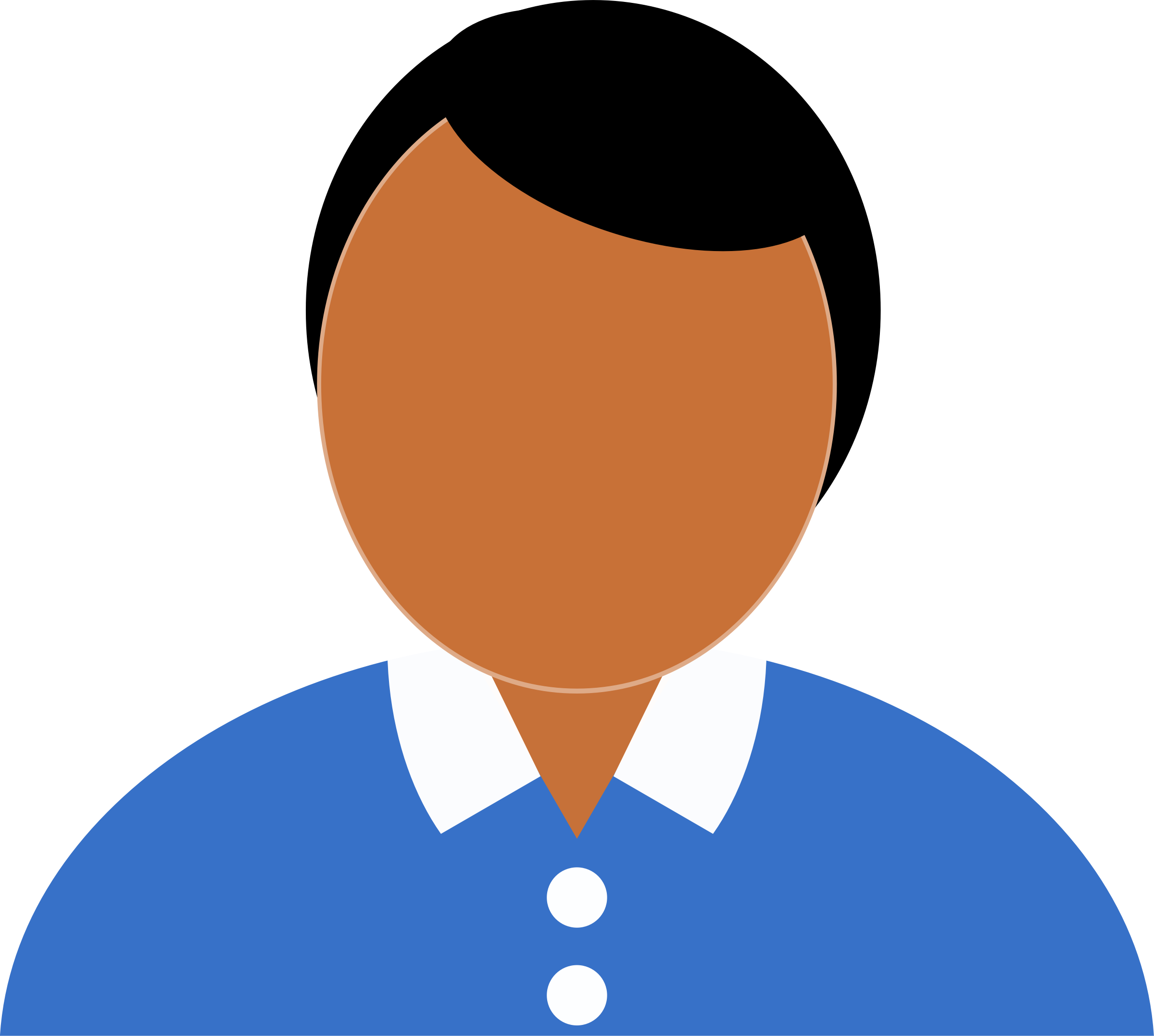 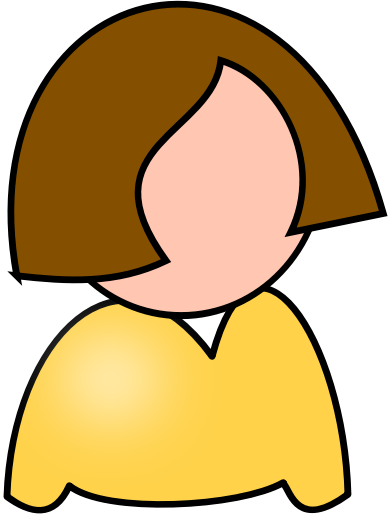 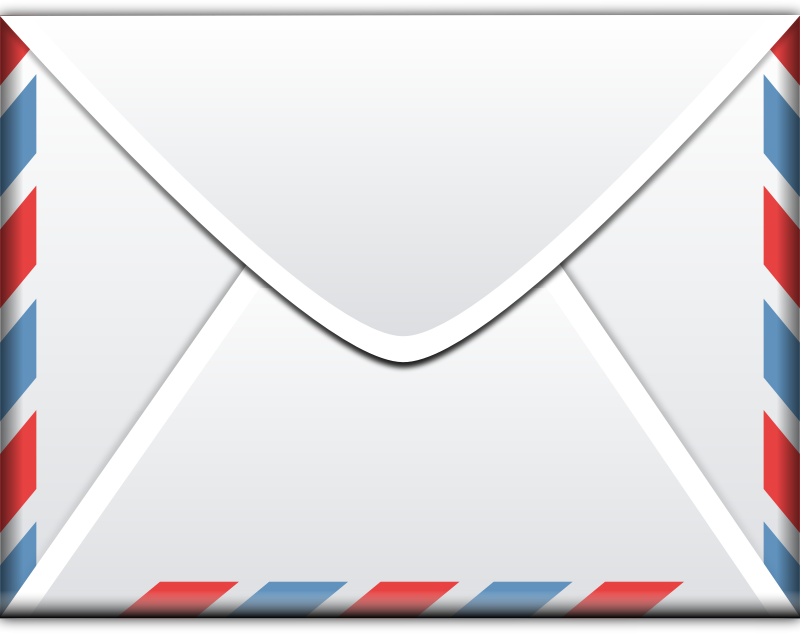 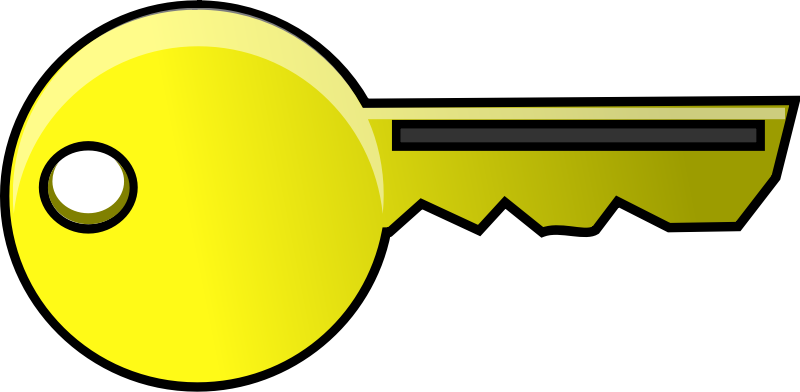 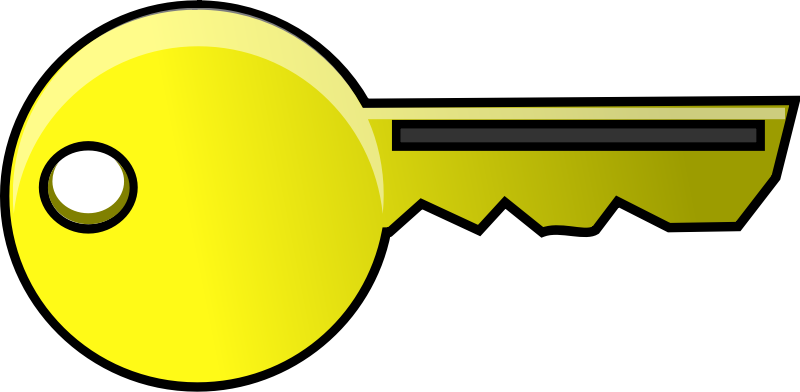 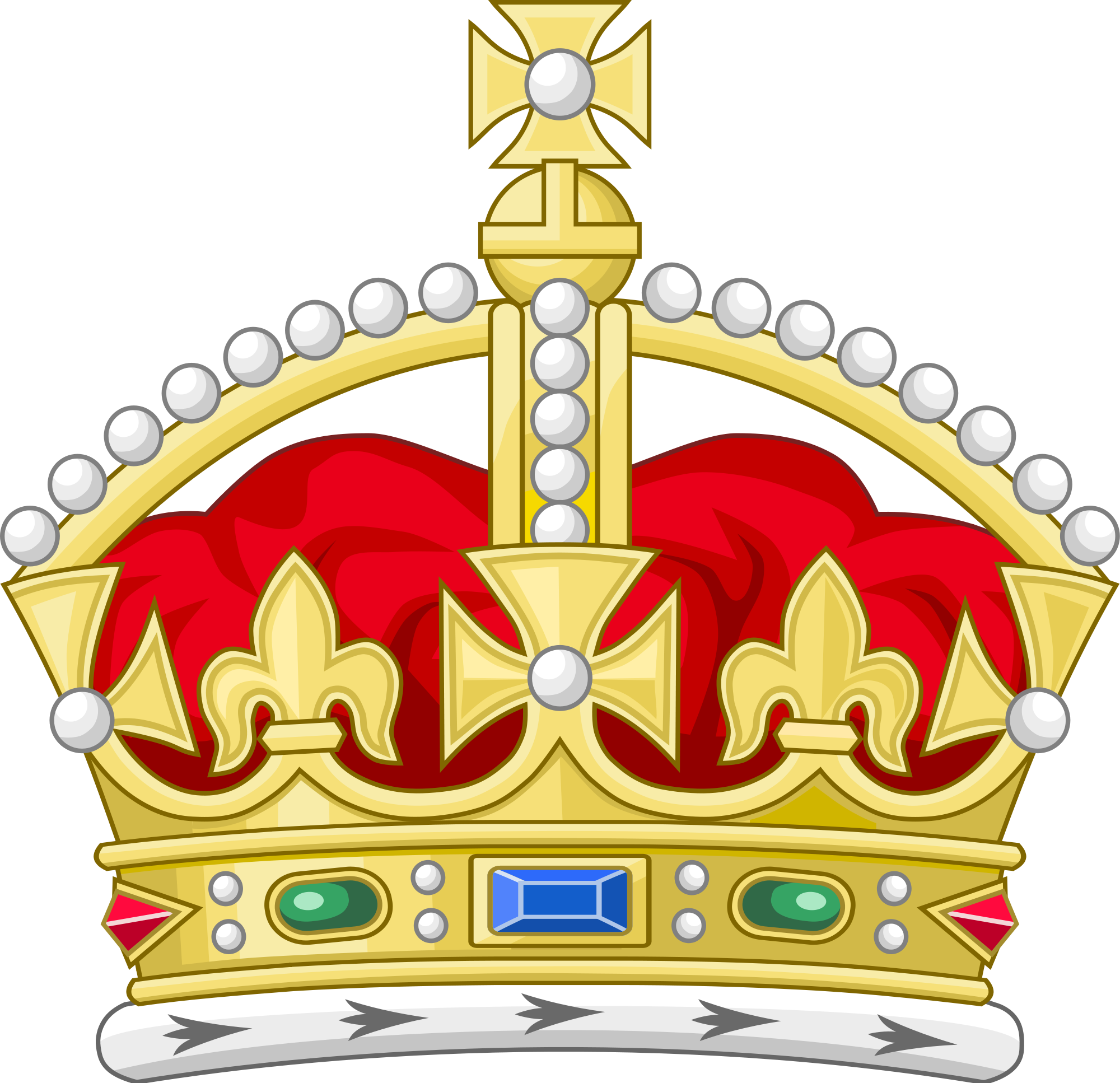 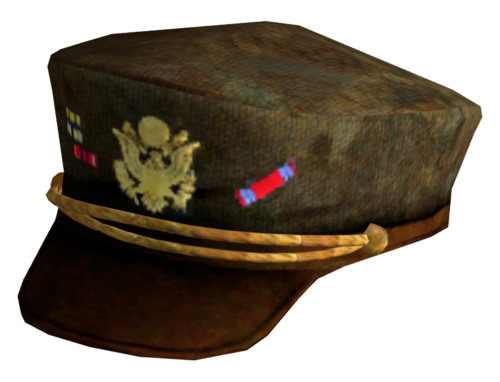 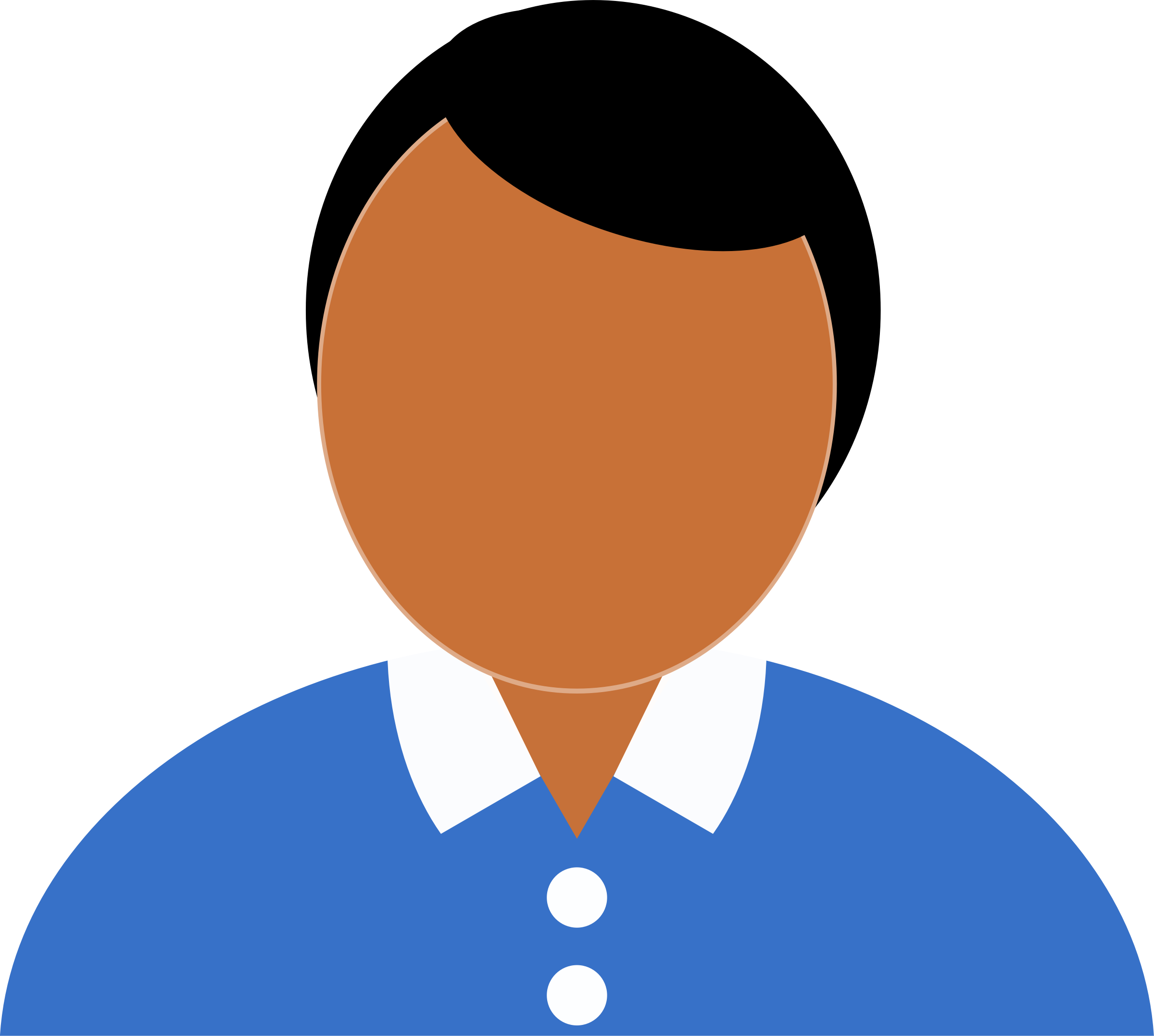 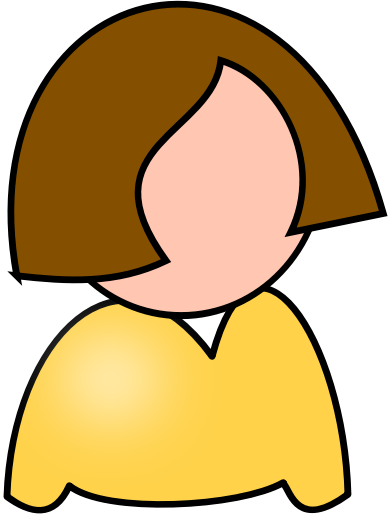 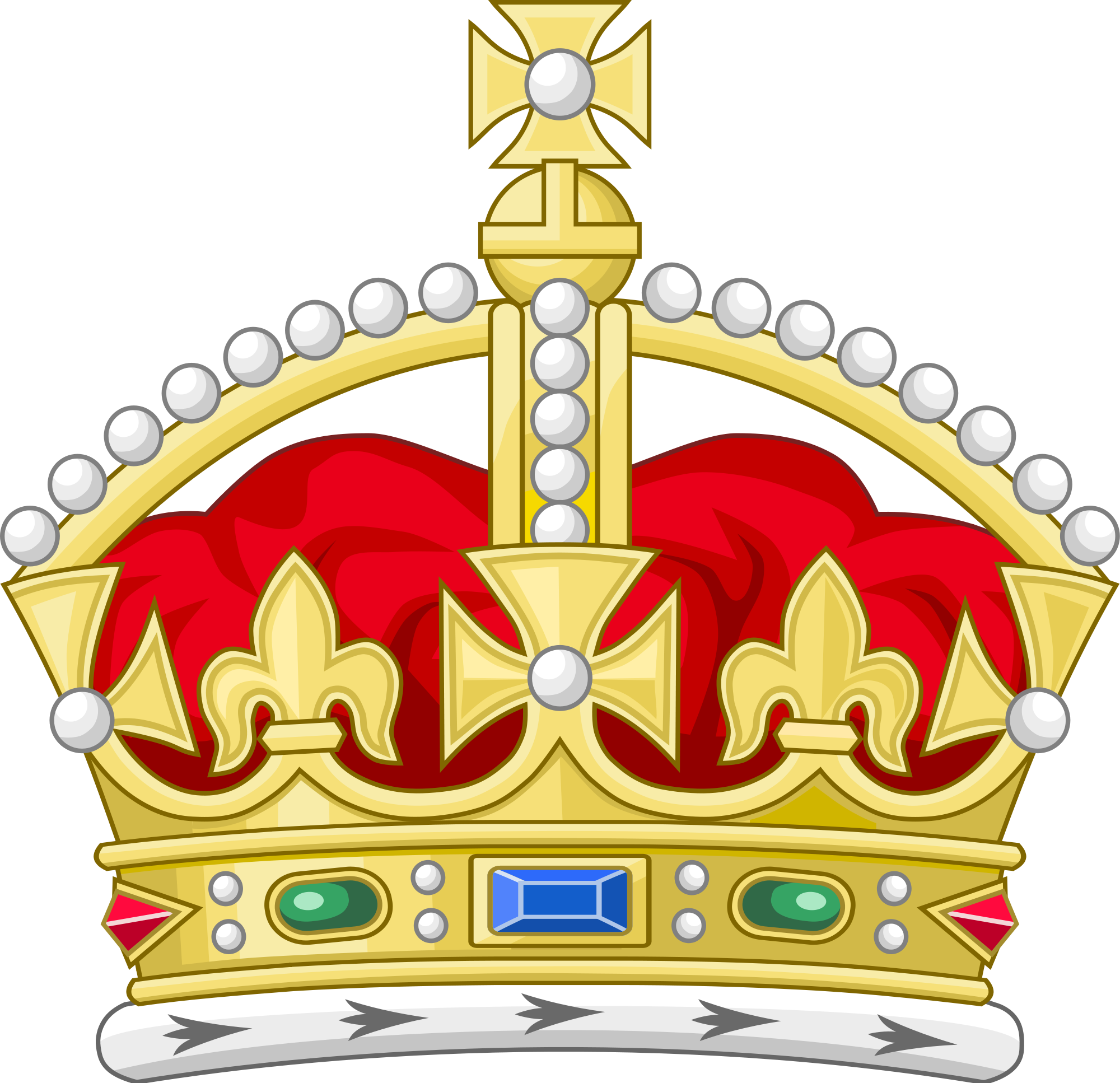 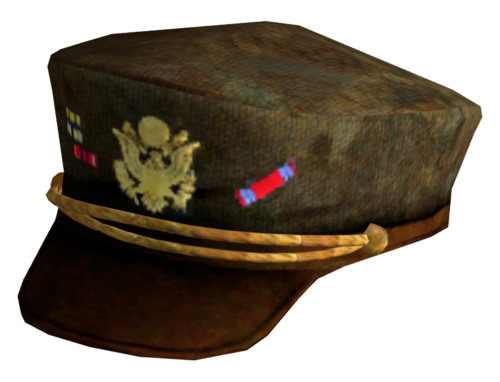 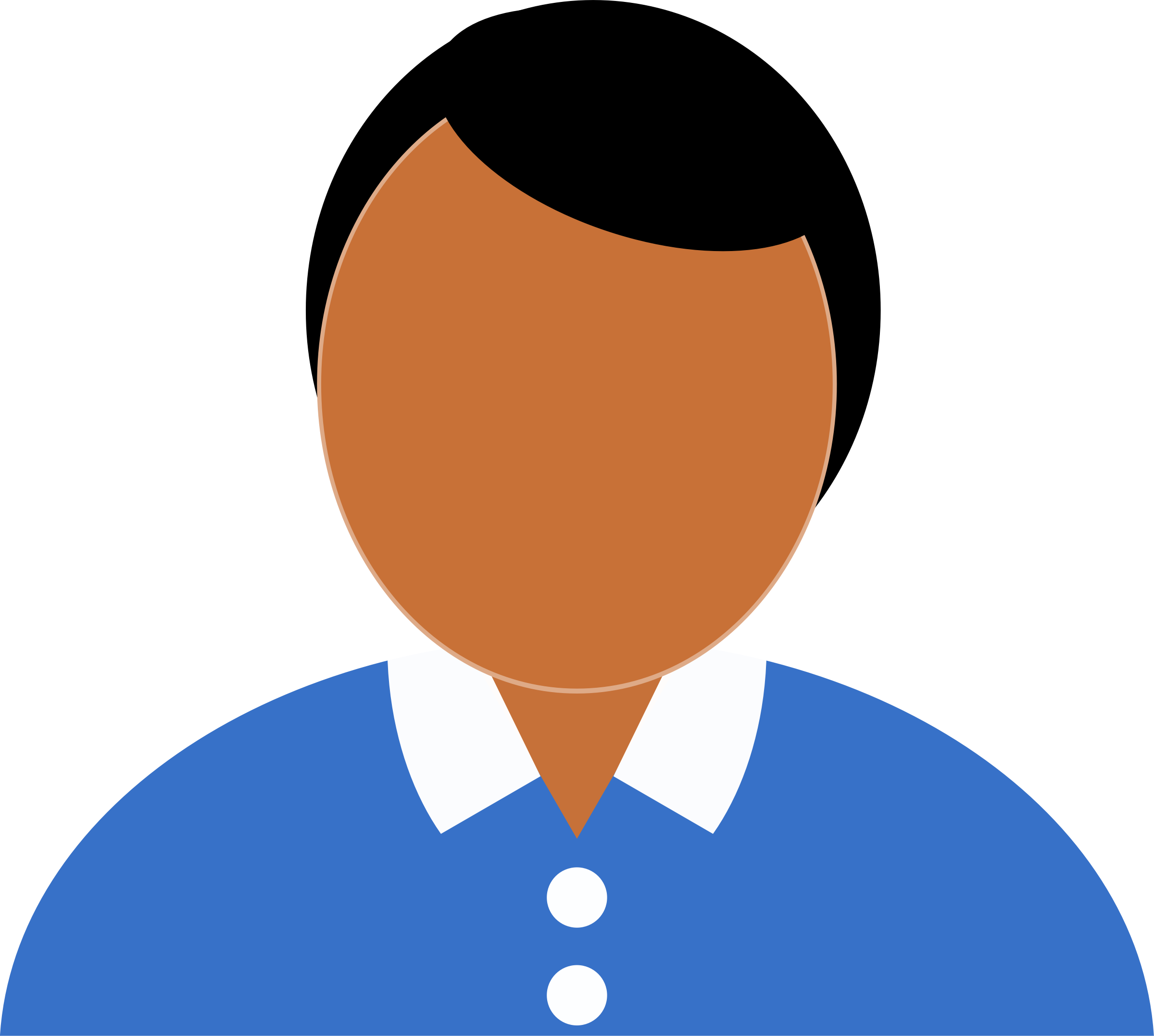 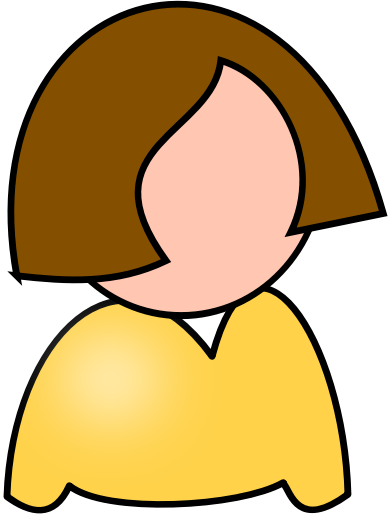 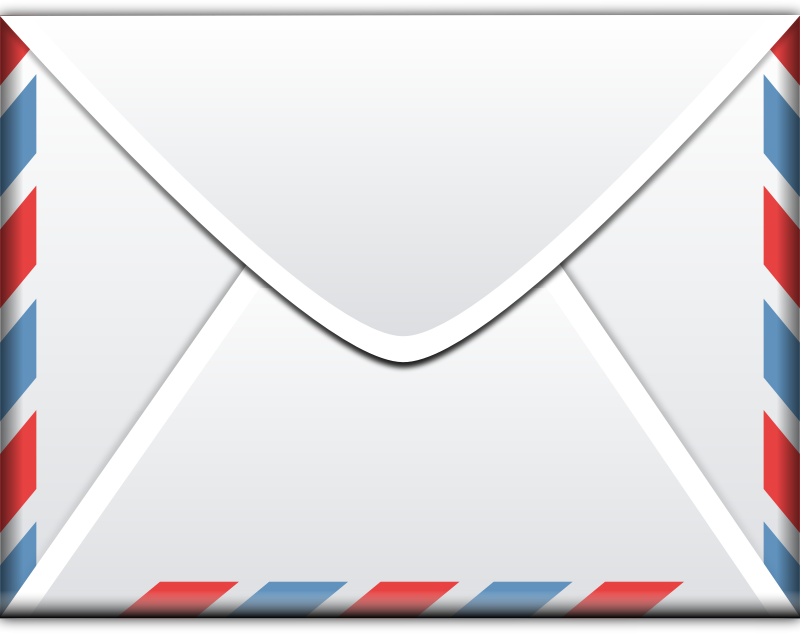 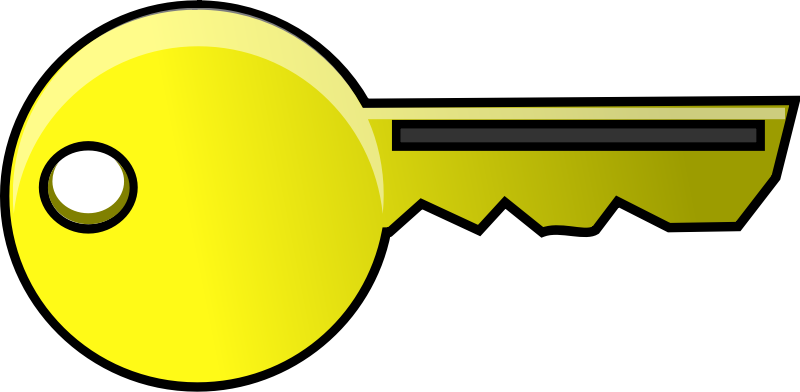 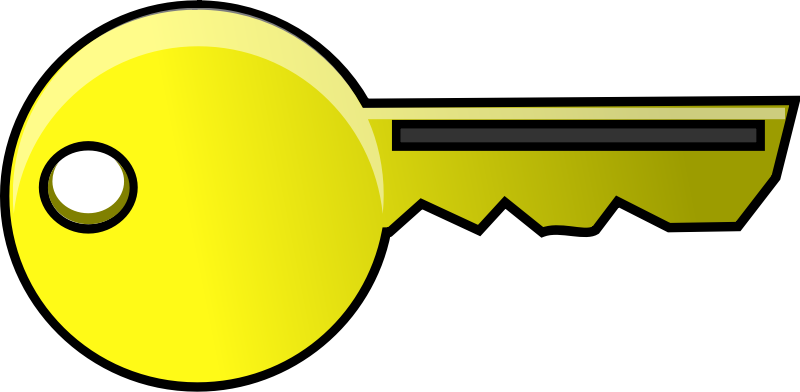 Where do you get the shared keys???
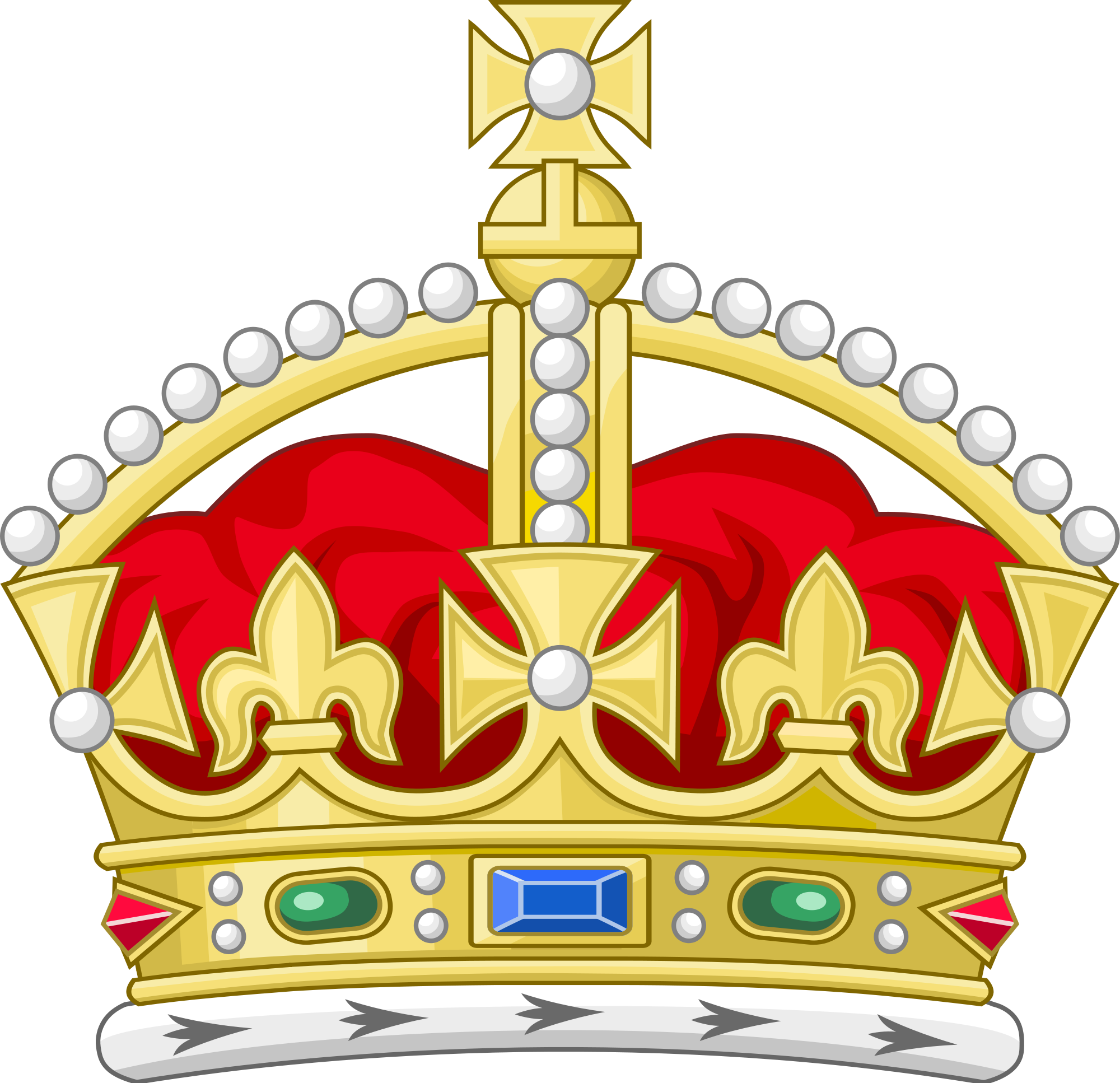 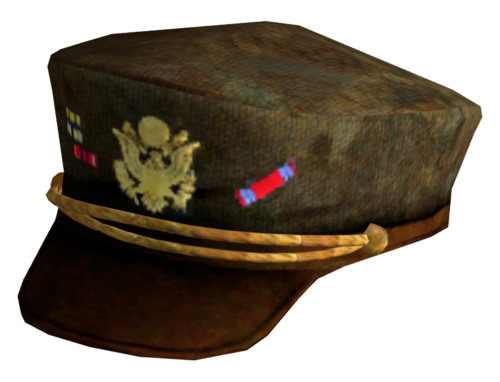 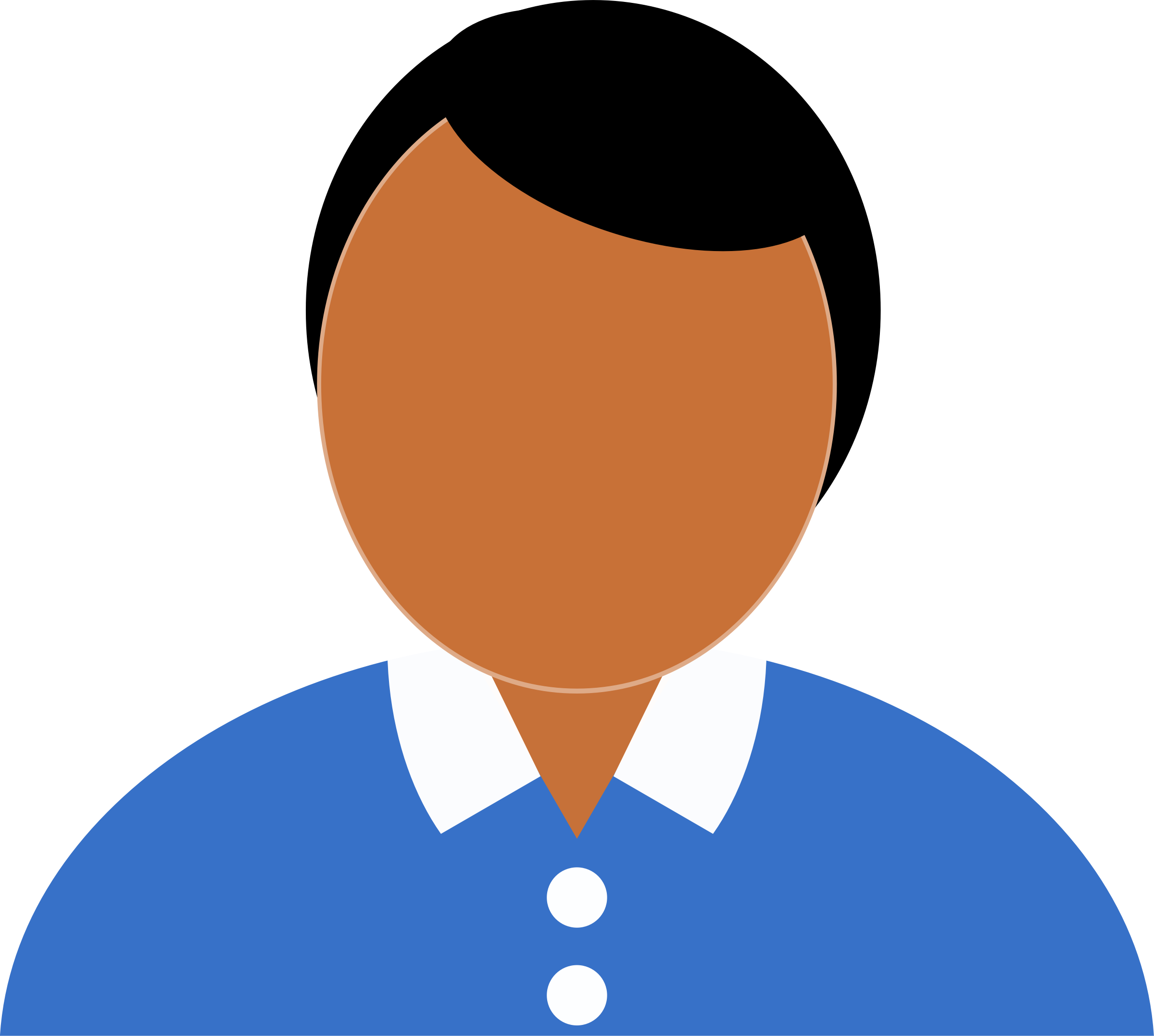 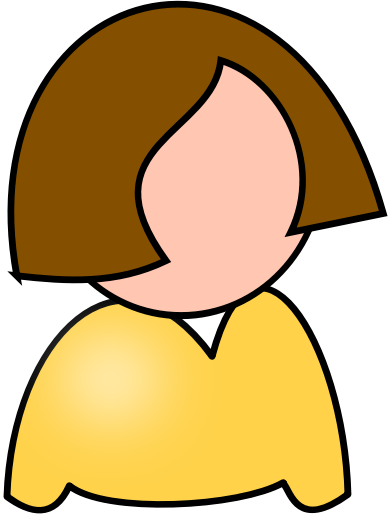 The One-Time Pad
Recall the two problems of crypto pre-1976:
 Security 
 Key distribution
The One-Time Pad
Recall the two problems of crypto pre-1976:
 Security 	[just use one-time pad]
 Key distribution
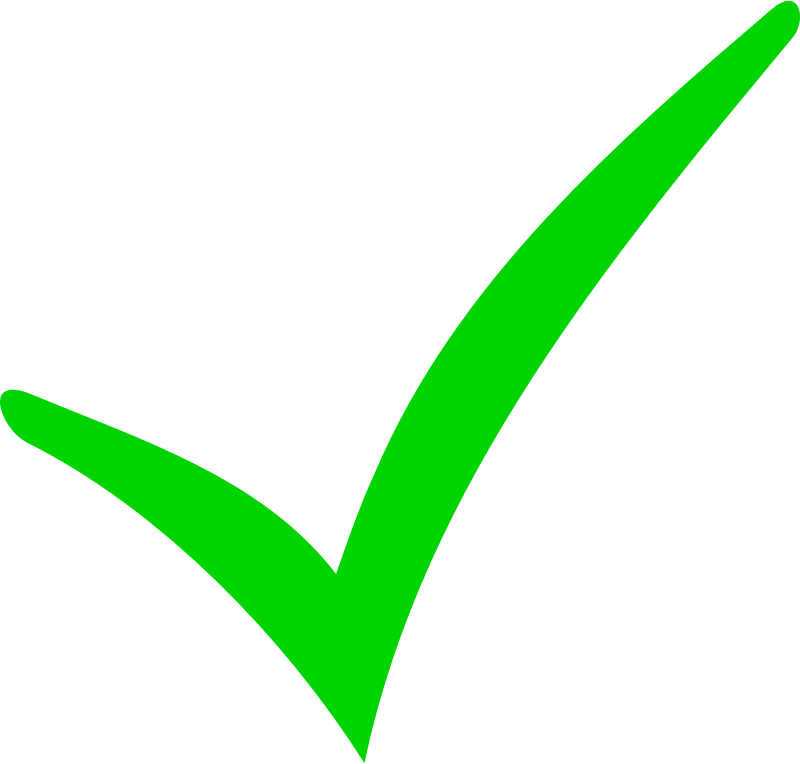 The One-Time Pad
Recall the two problems of crypto pre-1976:
 Security 	[just use one-time pad]
 Key distribution
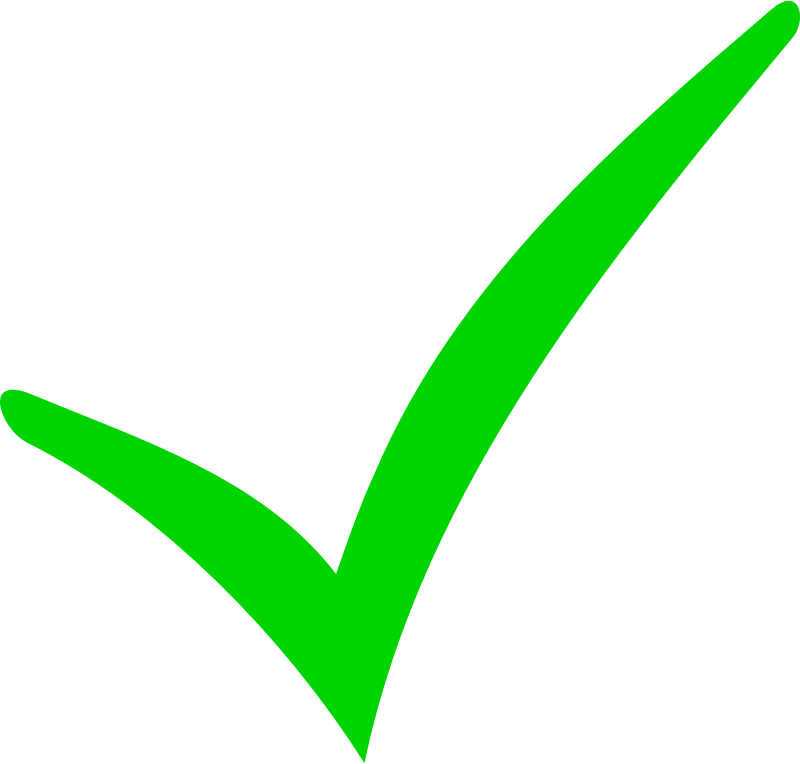 A Brief History of Cryptography
What happened here?
–3000
1976
Digital Revolution
Pre-1970s:
Military applications drove interest in crypto

Post-1970s
Business applications for crypto emerged
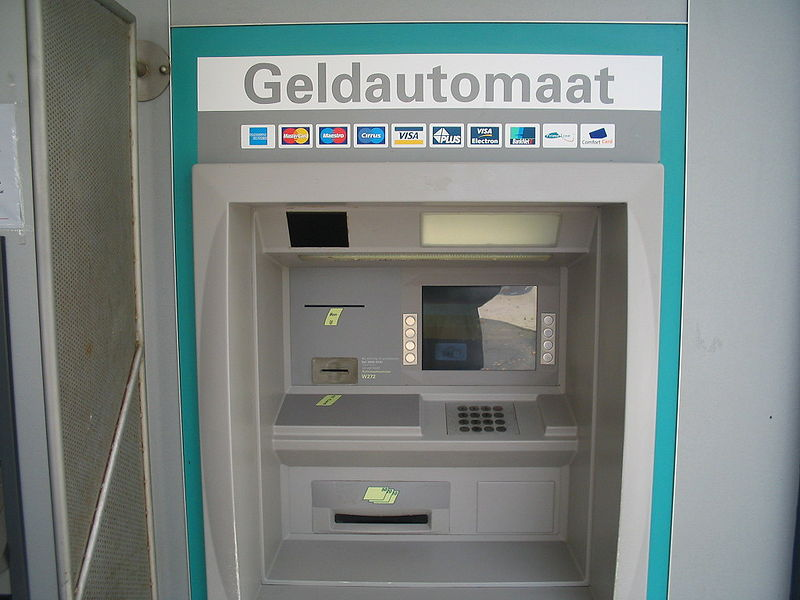 http://en.wikipedia.org/wiki/Automated_teller_machine#/media/File:Geldautomaat.jpg
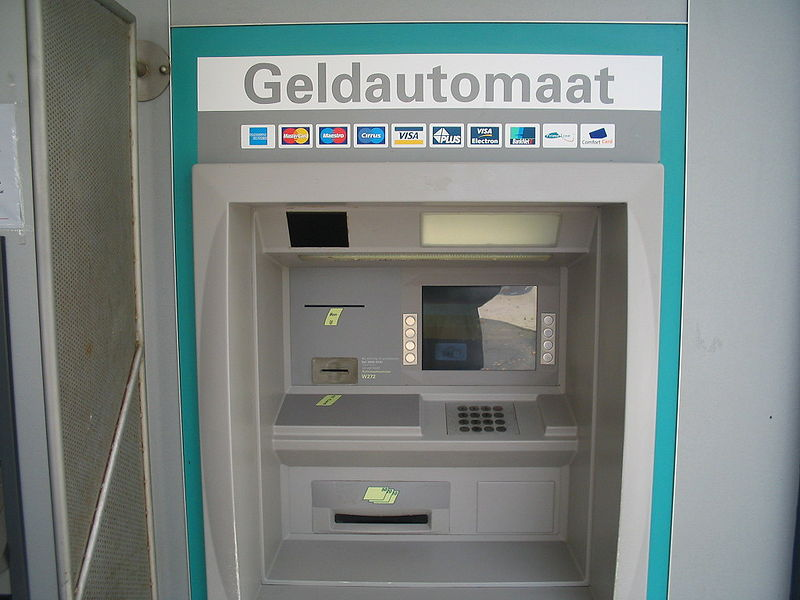 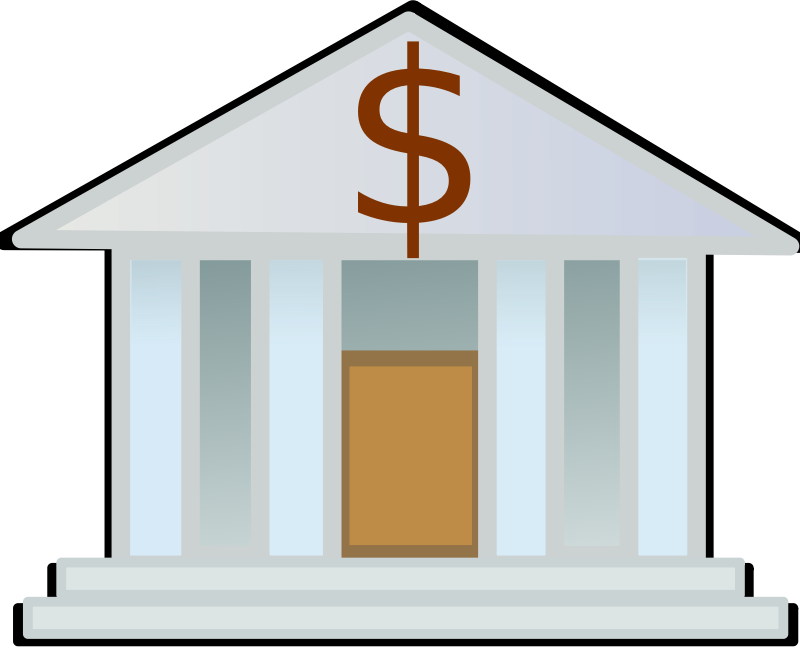 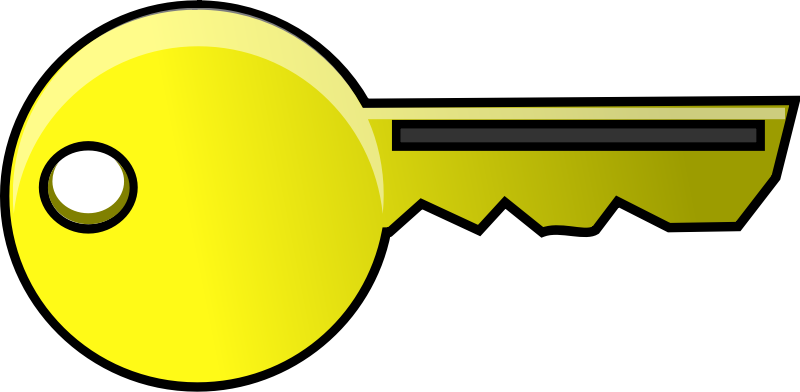 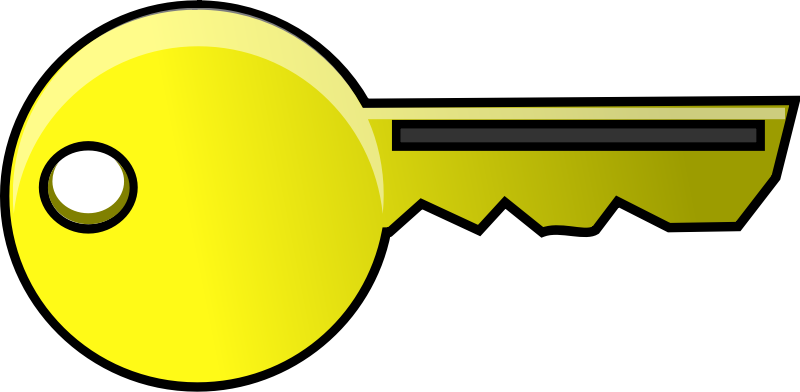 Why does businesschange the picture?
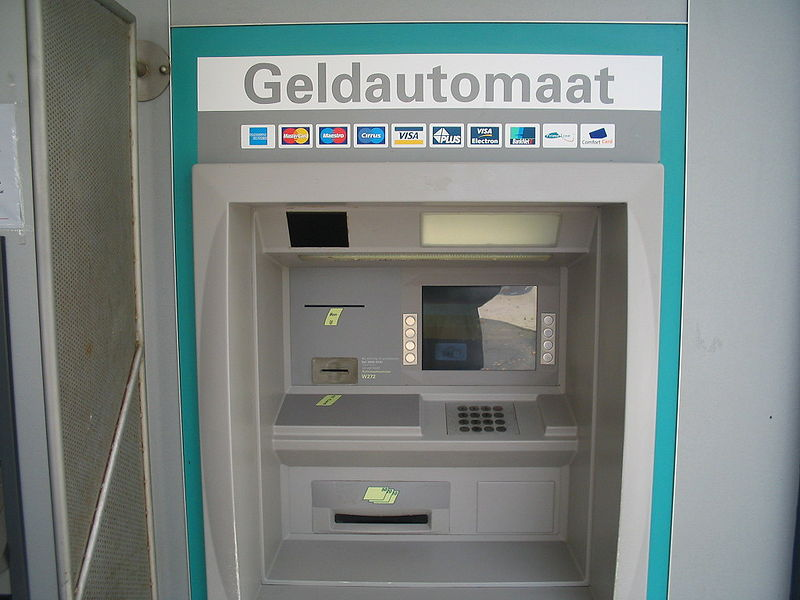 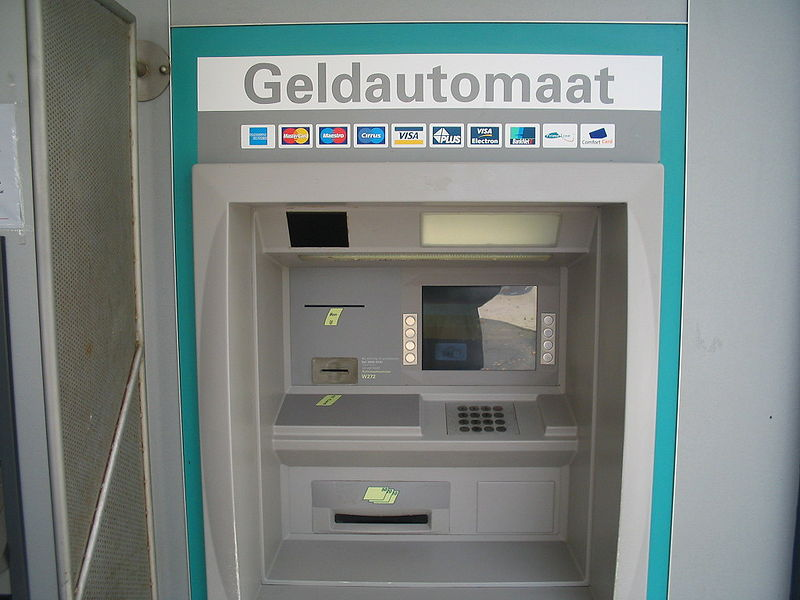 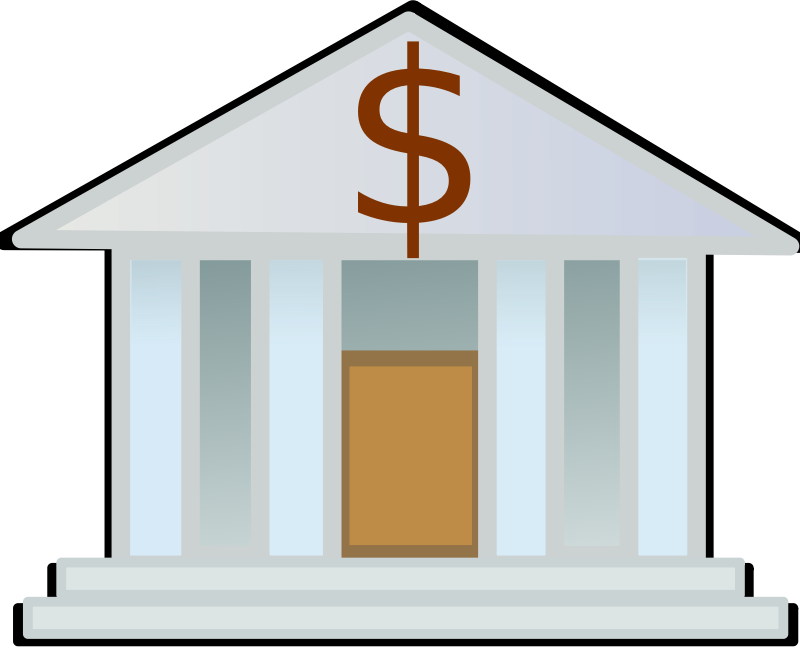 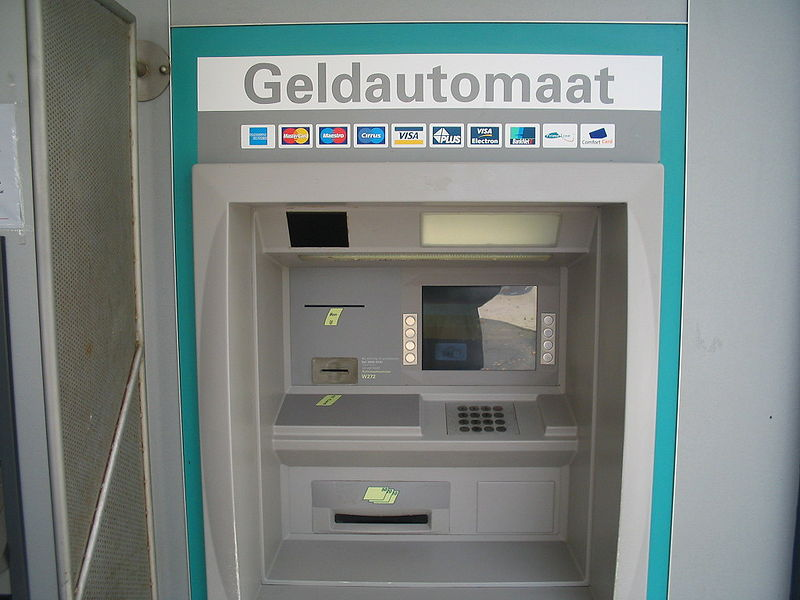 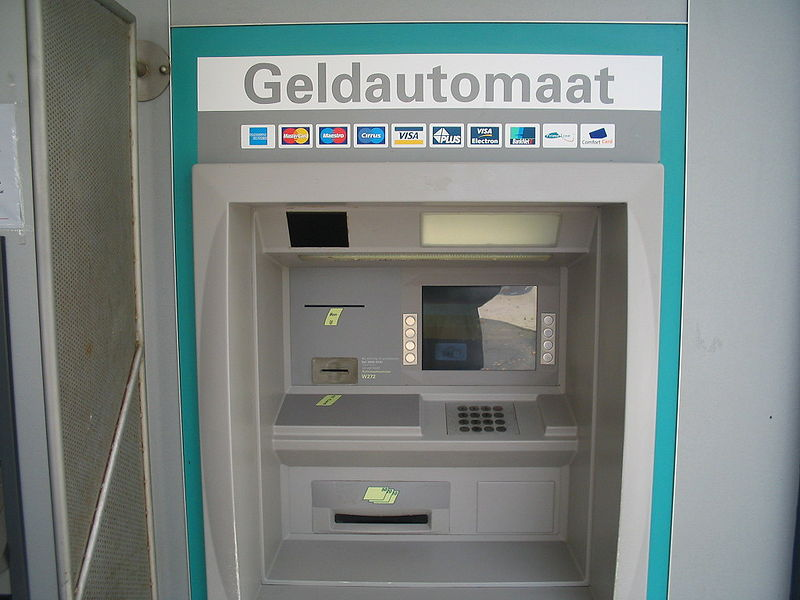 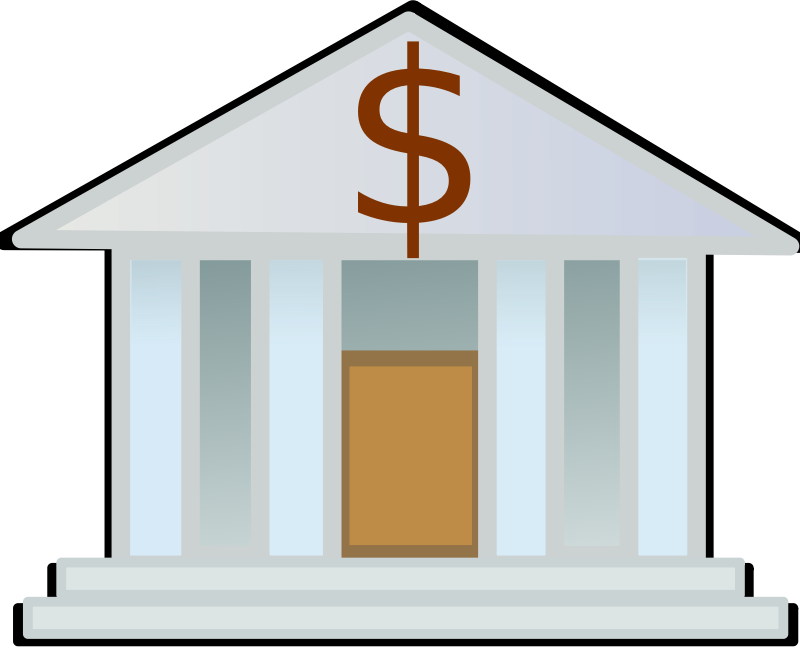 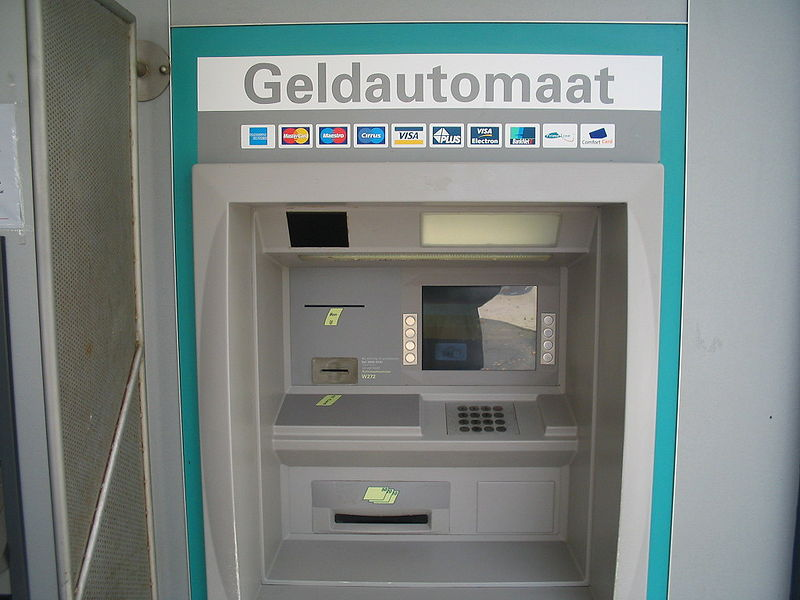 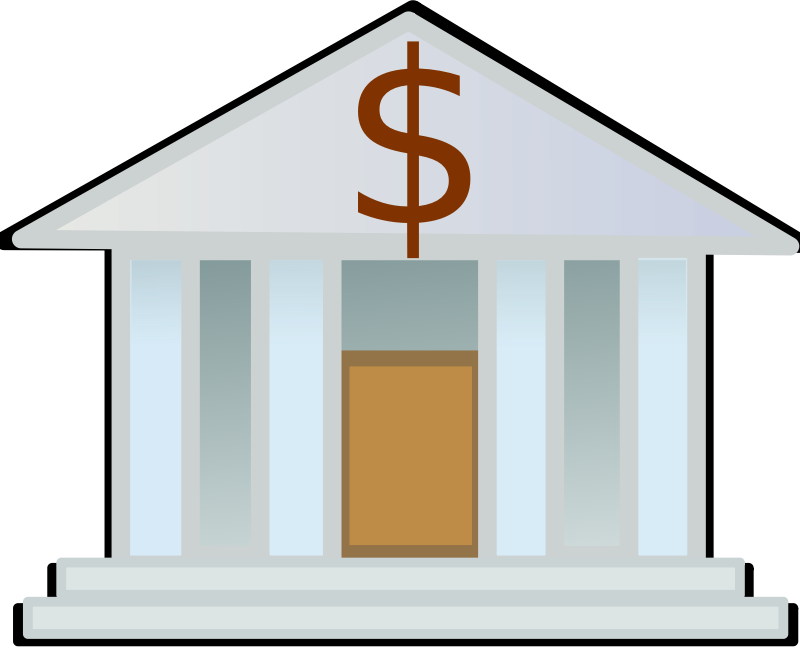 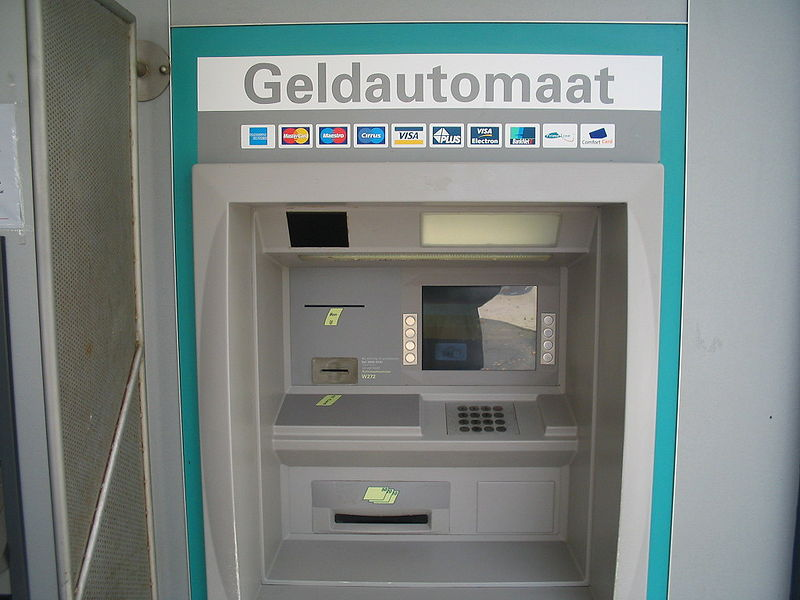 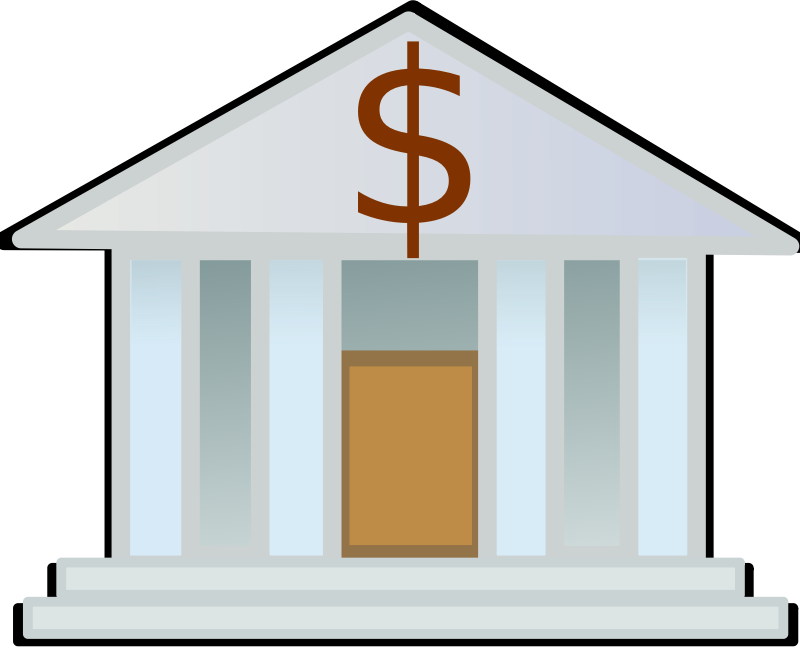 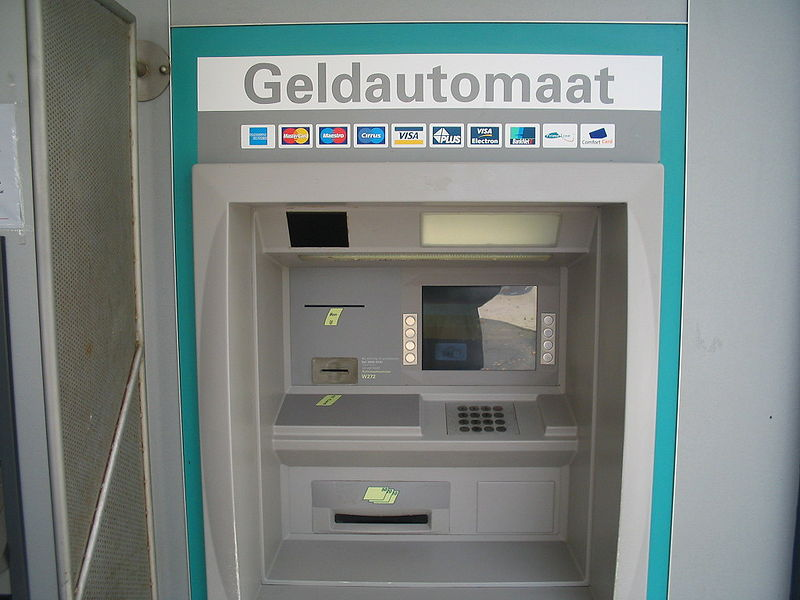 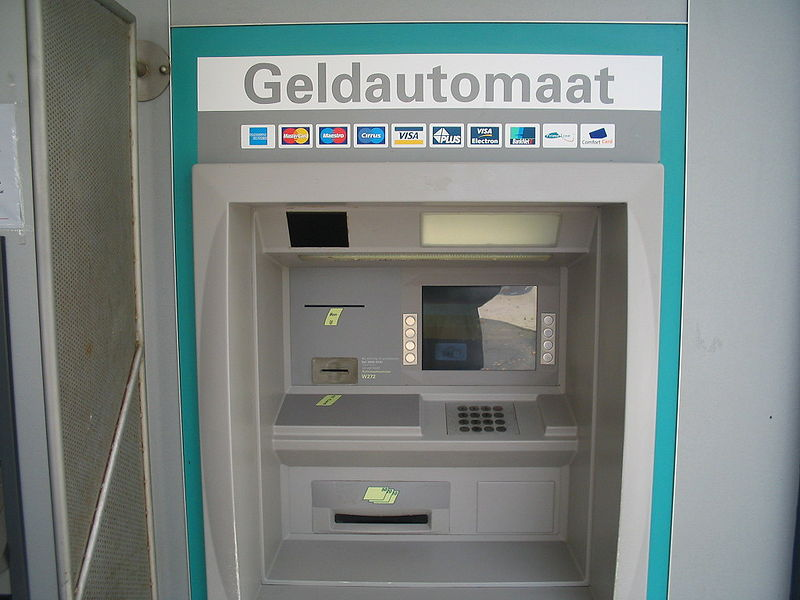 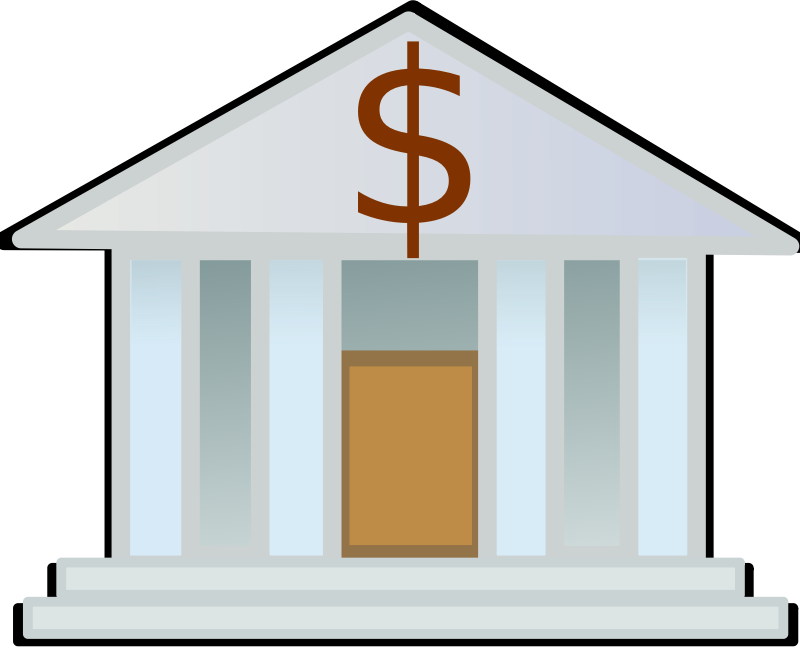 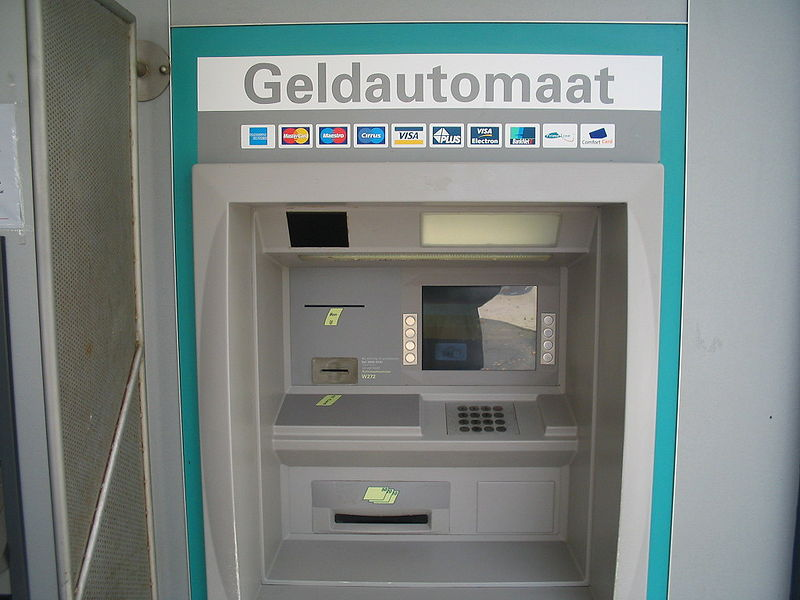 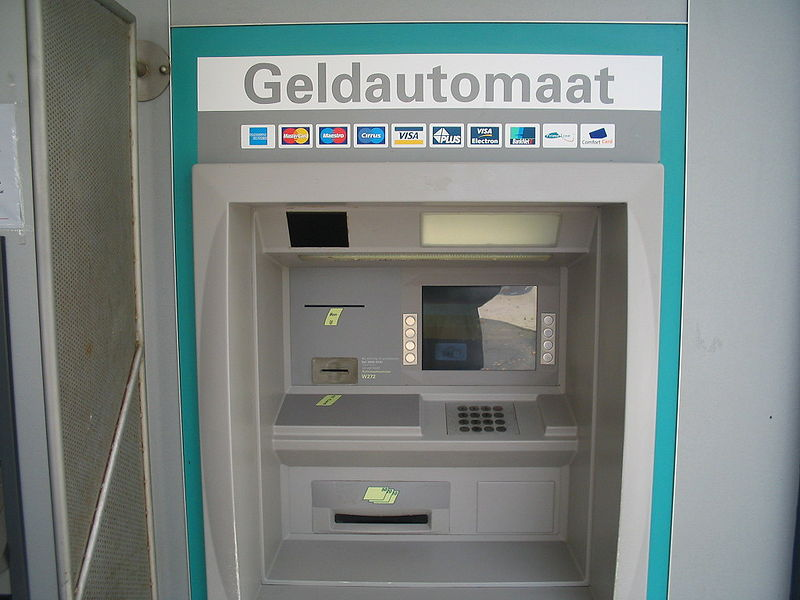 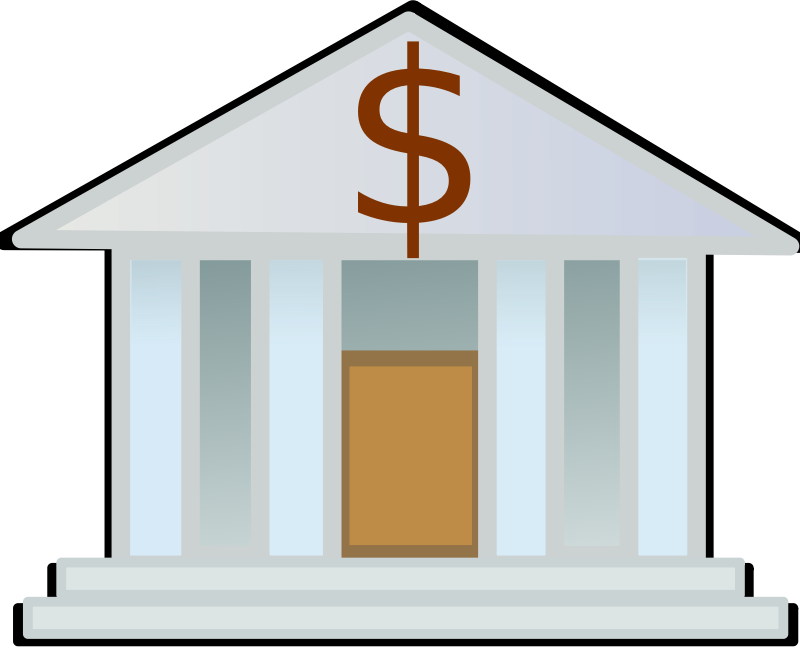 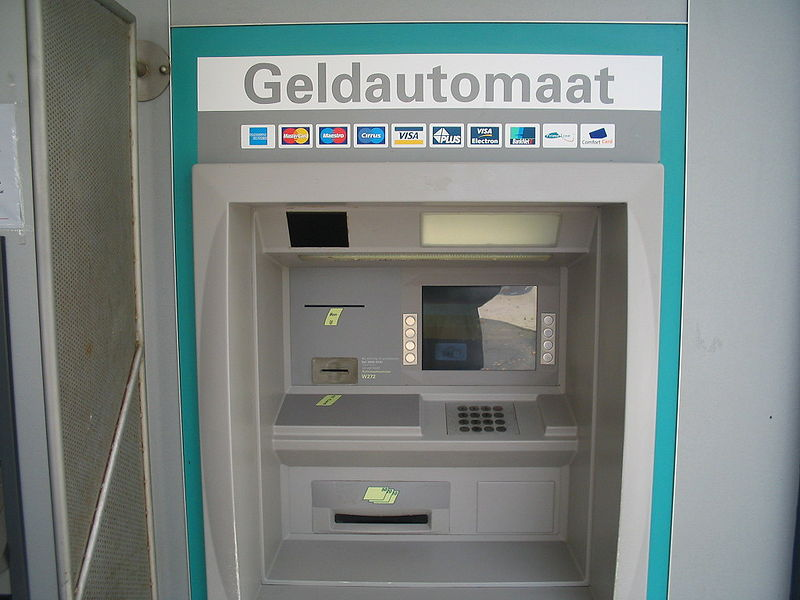 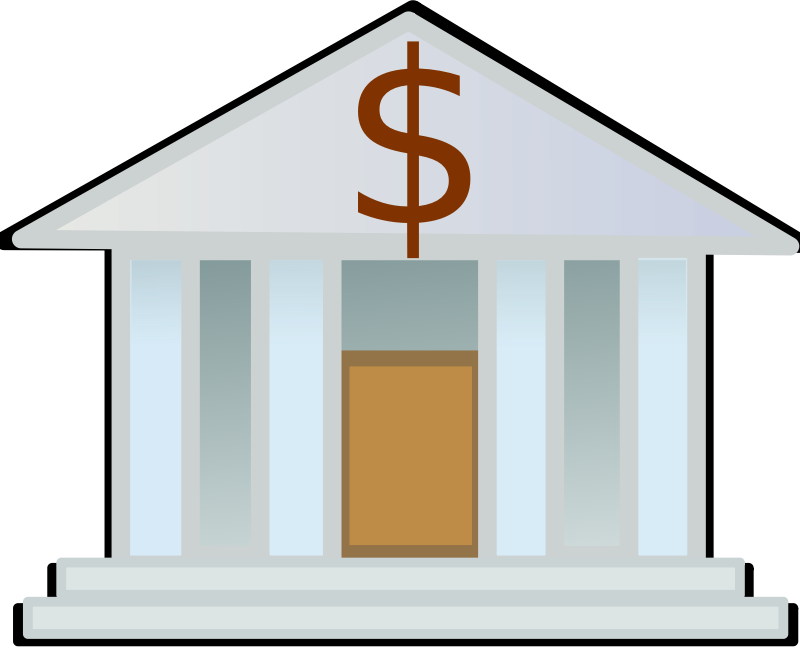 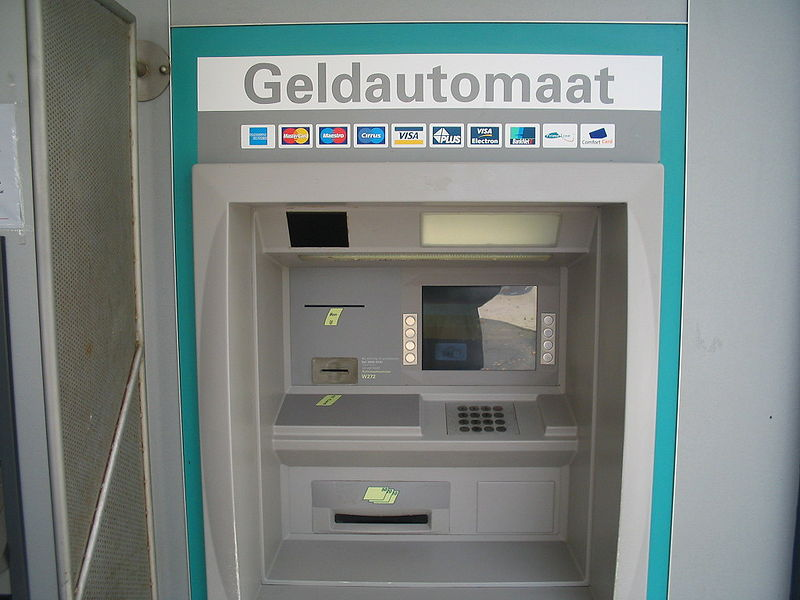 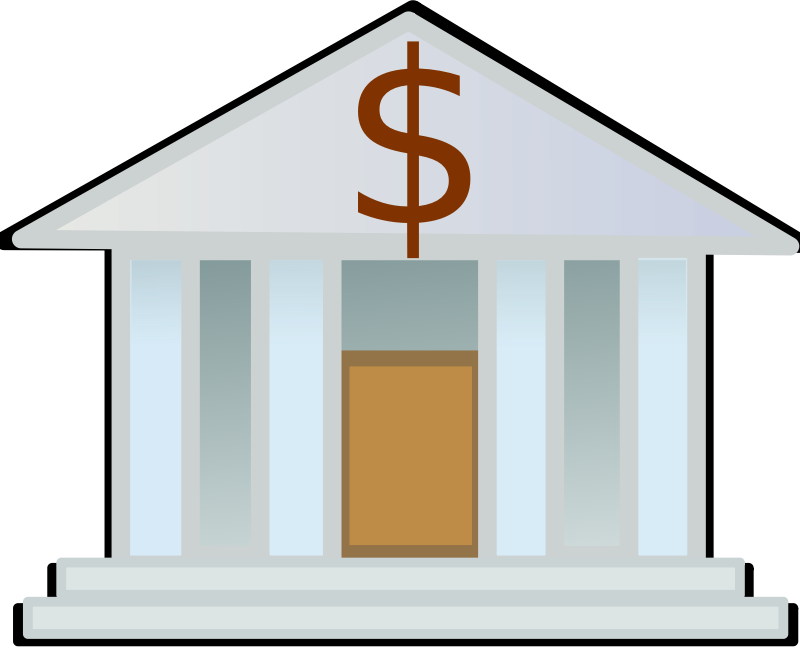 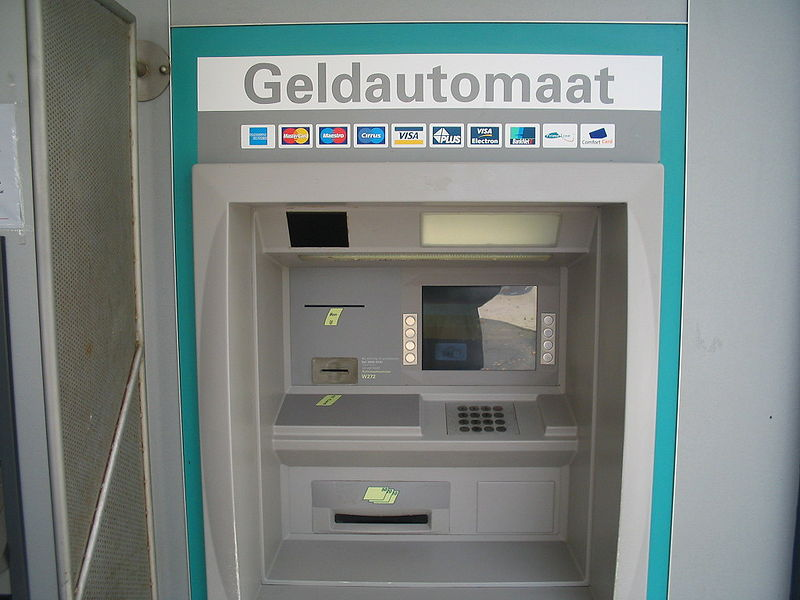 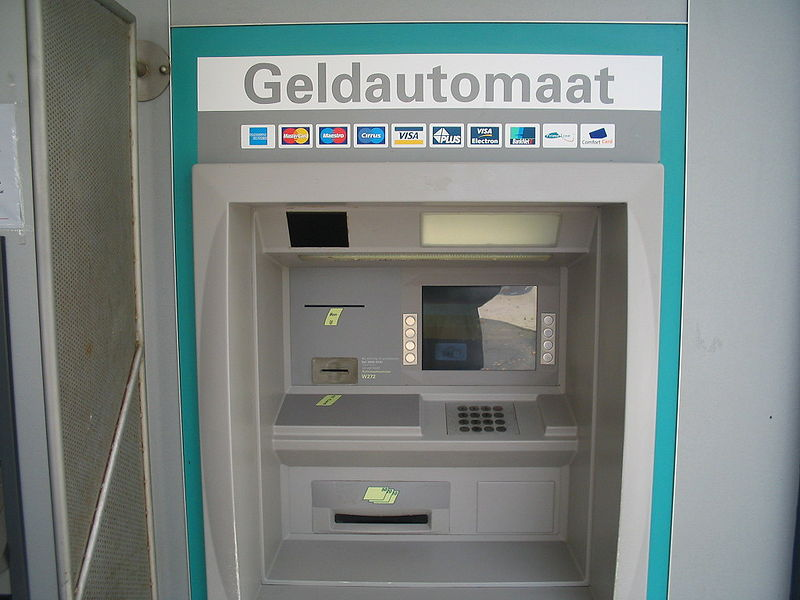 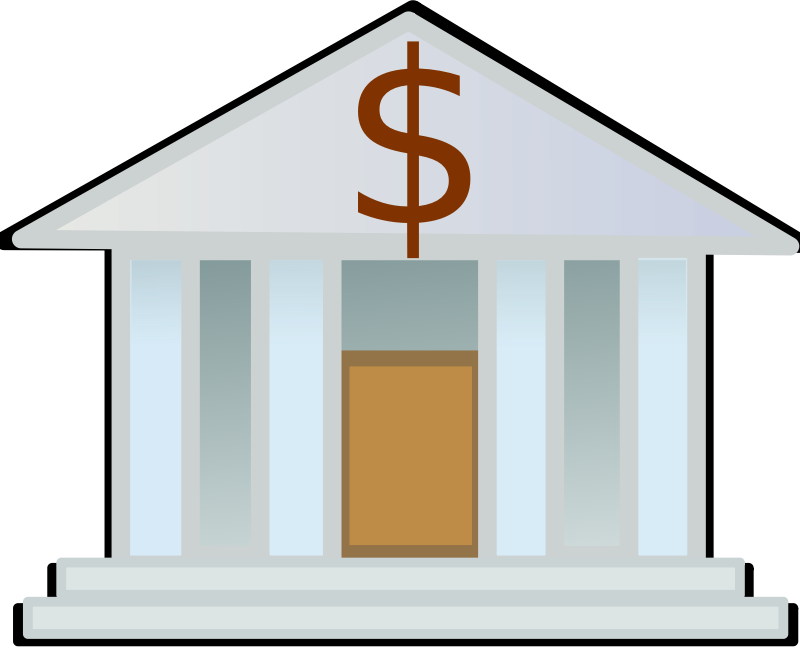 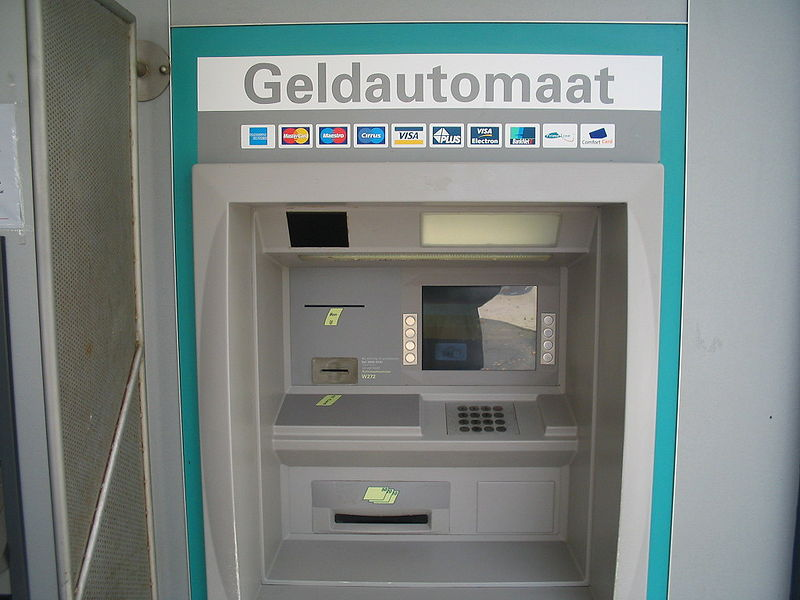 Key distribution in a decentralized network is not easy
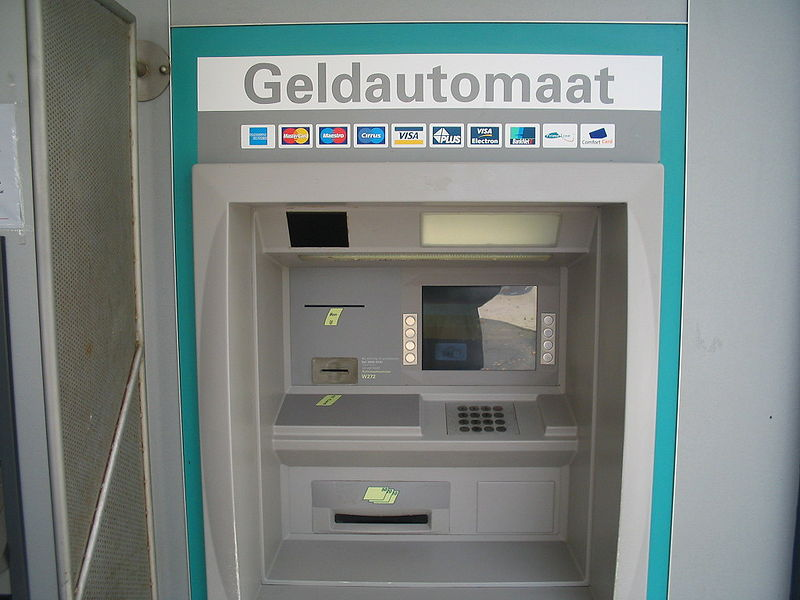 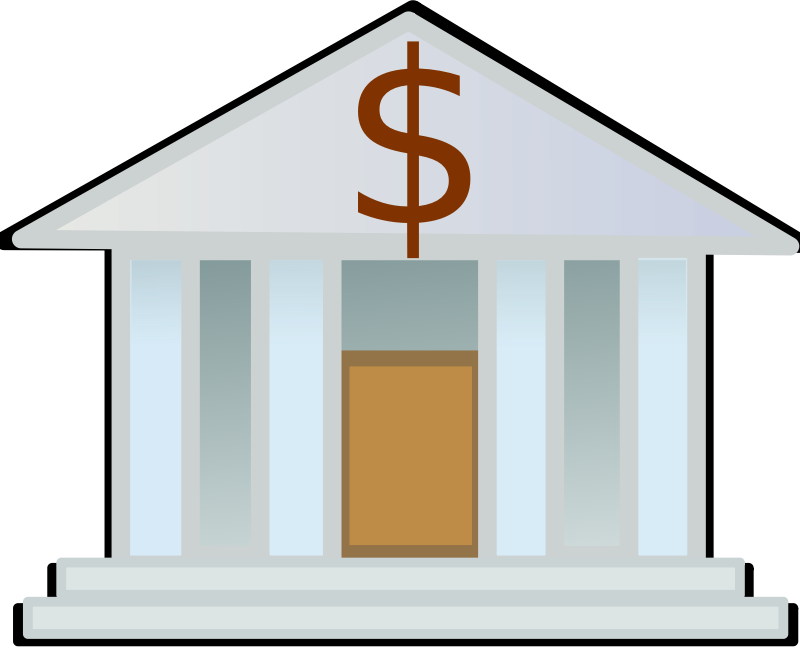 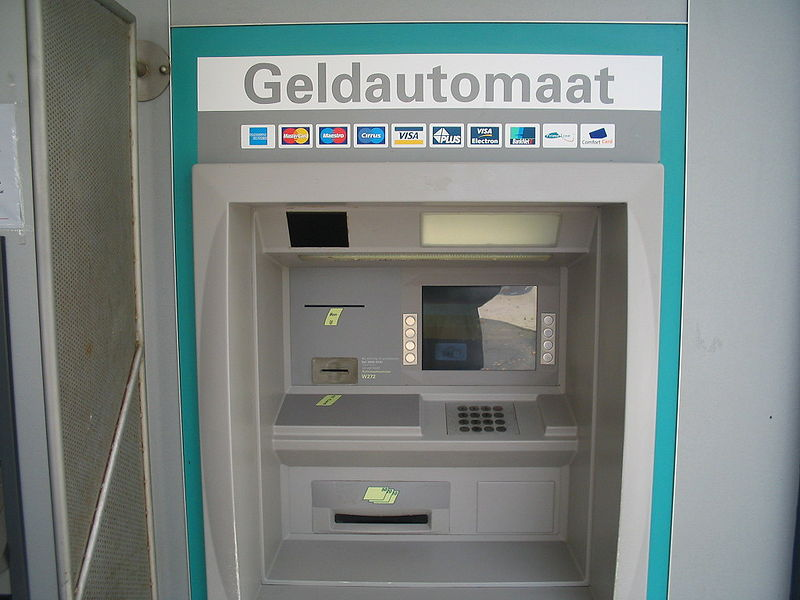 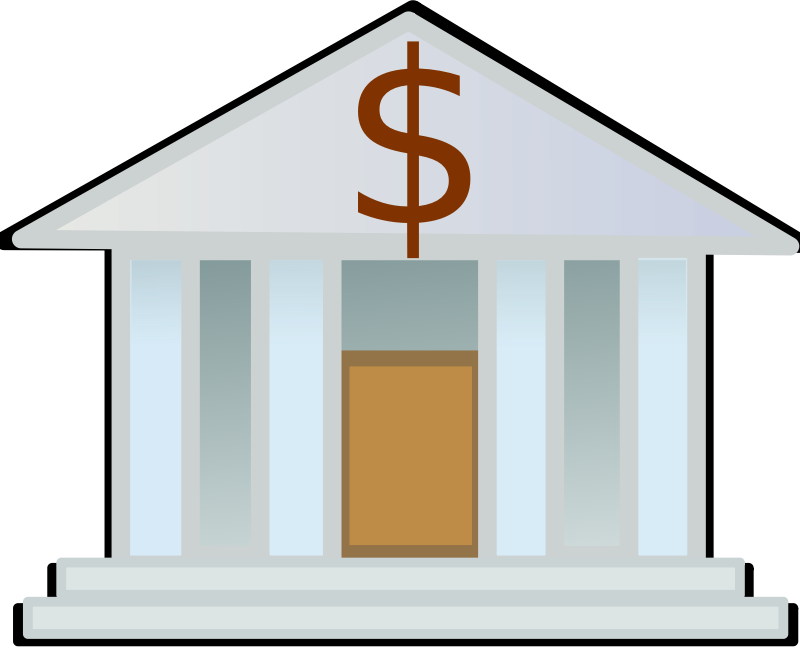 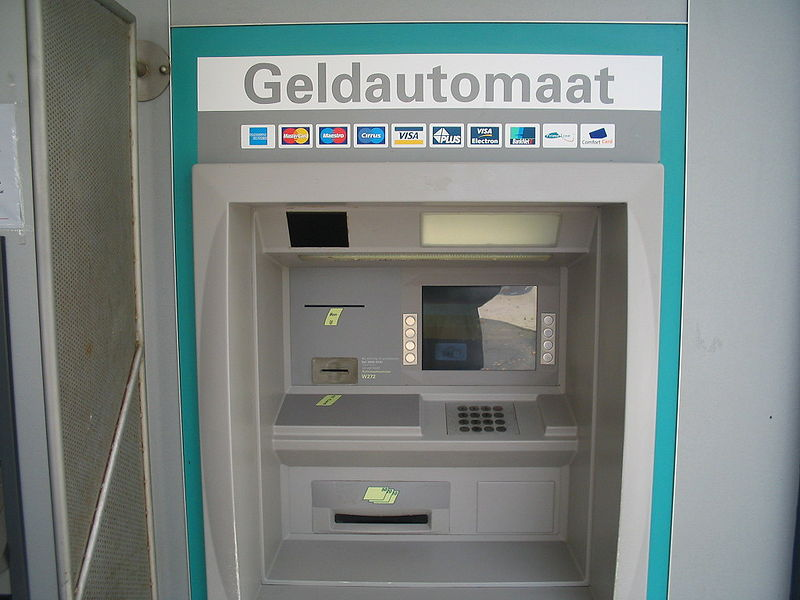 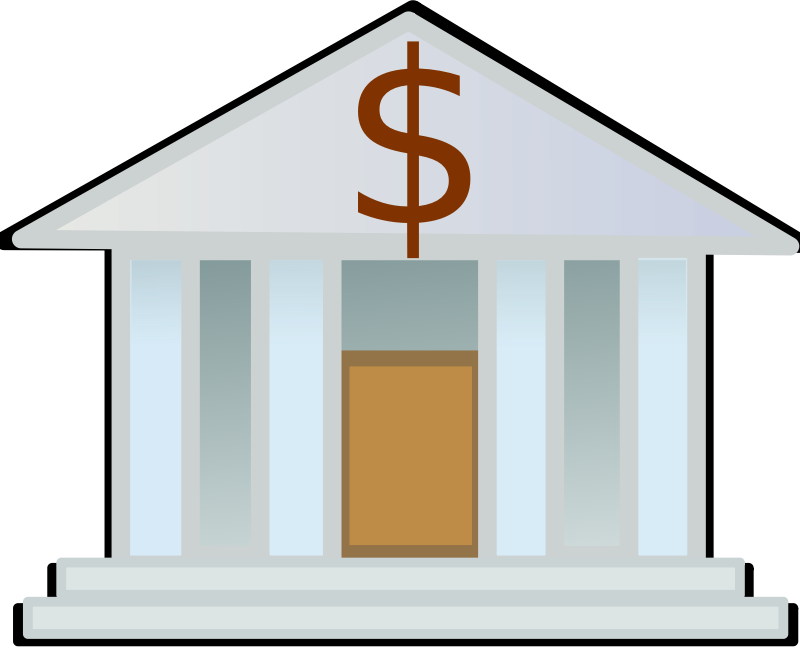 Ralph Merkle
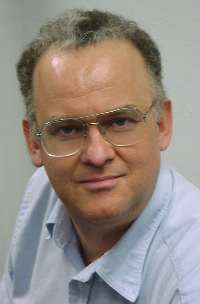 Undergrad atUC Berkeley in 1970s


Q: Can two parties agreeon a shared secret without private communication?
[e.g., over the Internet]
Merkle’s Beautiful Idea
Alice and Bob do ≈Nwork to agree on a secret


Eavesdropper must do ≈N2work to learn the secret
Alice picks N different numbers in {1,…,N2} , publishes their hashes
H(x1)
H(x2)
H(x3)
H(x4)
…
H(xN)
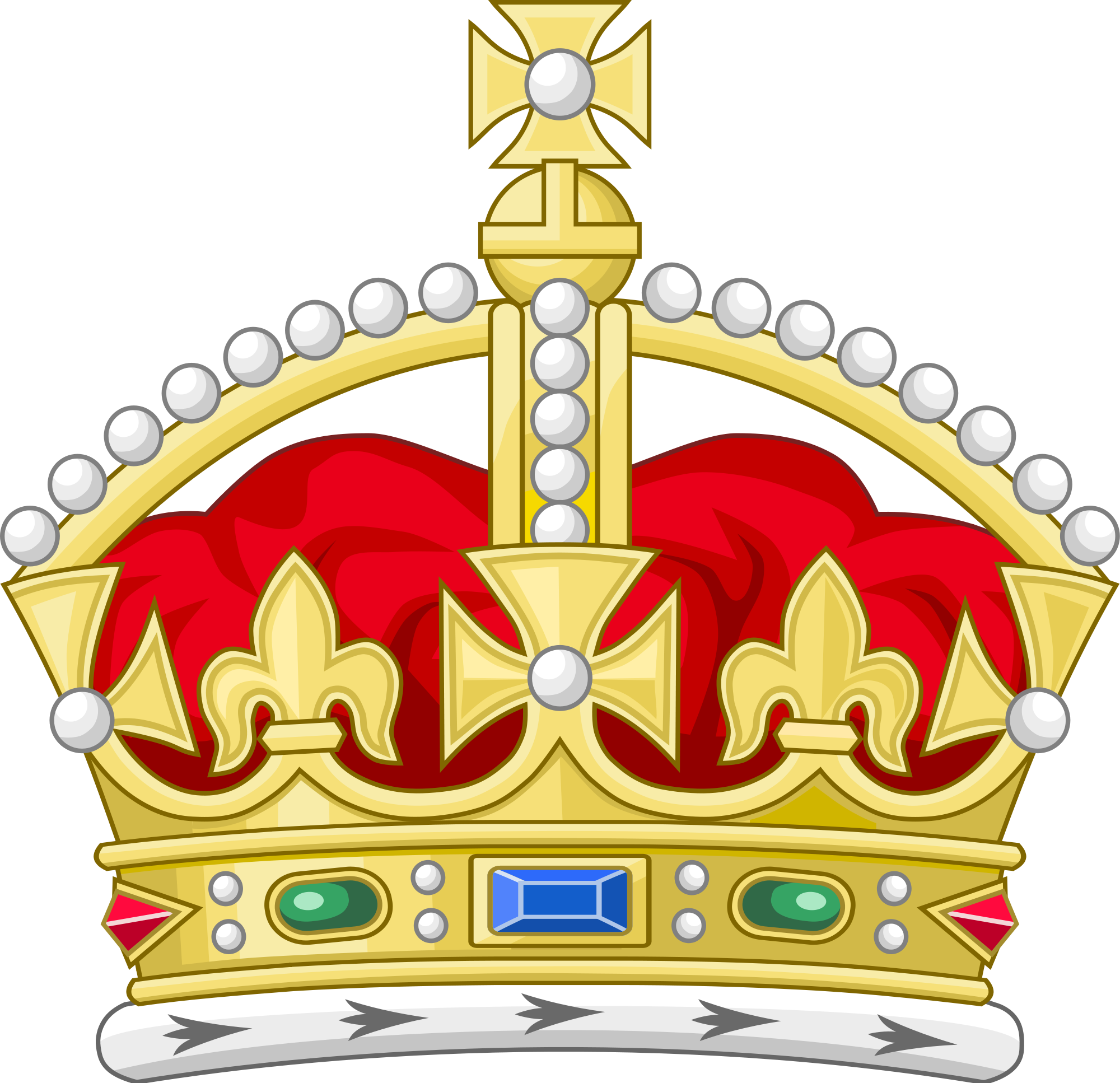 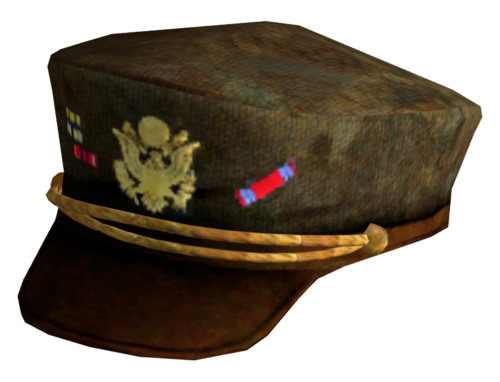 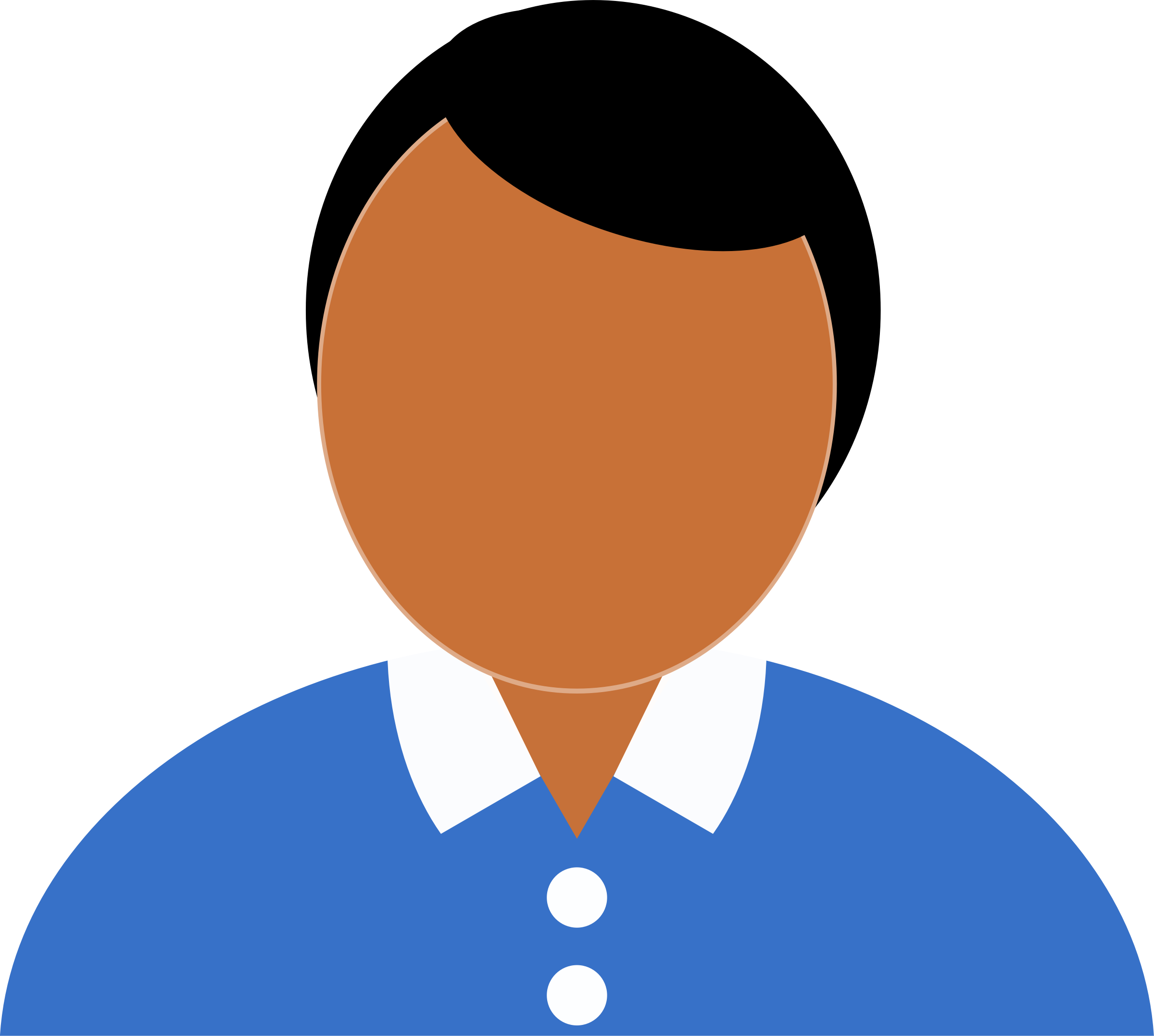 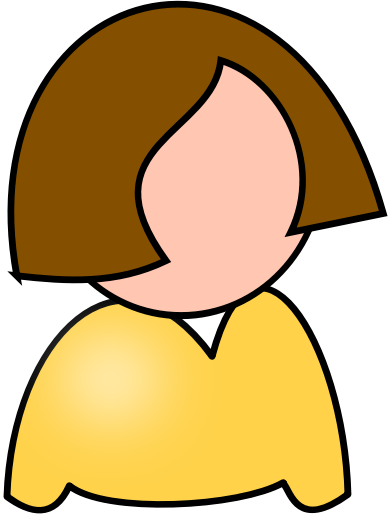 Barak, Boaz, and Mohammad Mahmoody-Ghidary. "Merkle puzzles are optimal—an o (n2)-query attack on any key exchange from a random oracle." CRYPTO 2009
H(x1)
H(x2)
H(x3)
H(x4)
…
H(xN)
H(y1)
H(y2)
H(y3)
H(y4)
…
H(yN)
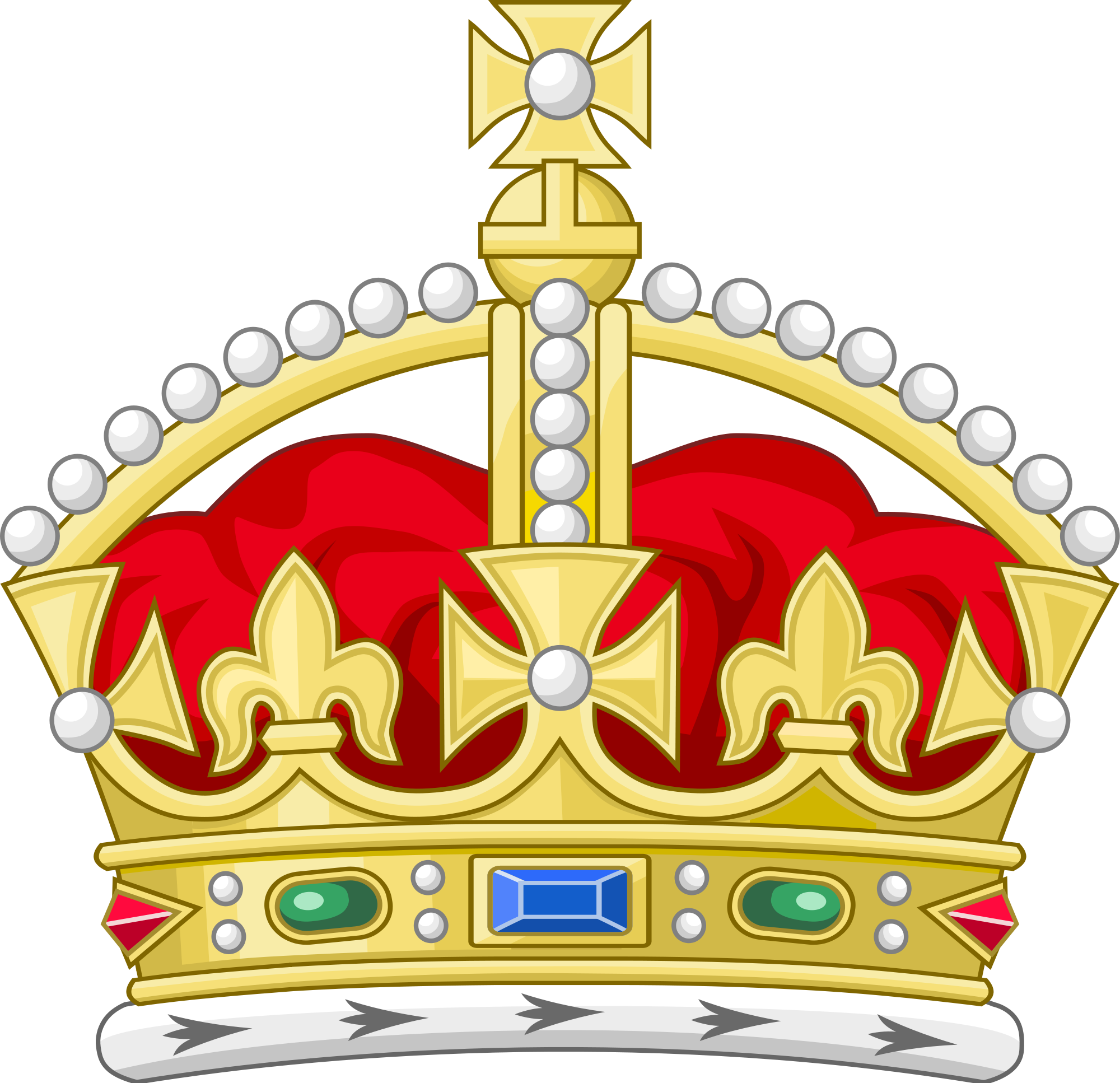 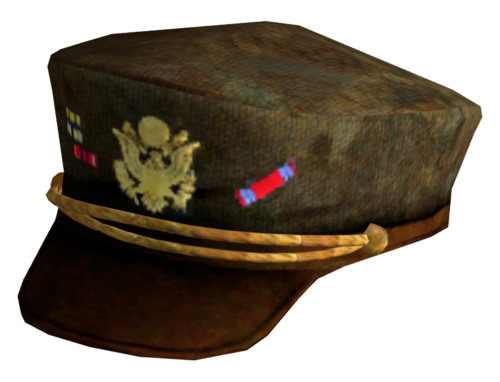 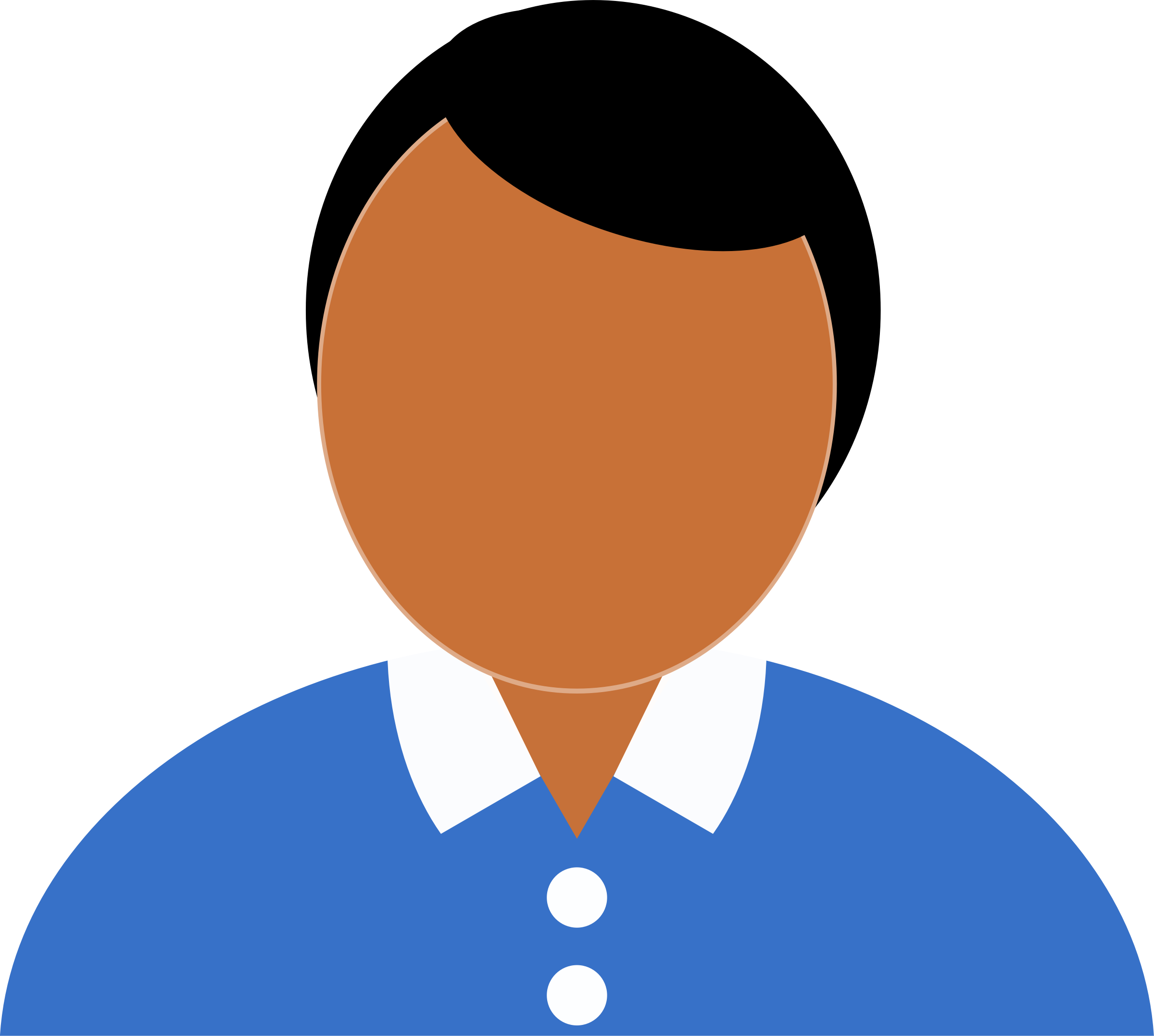 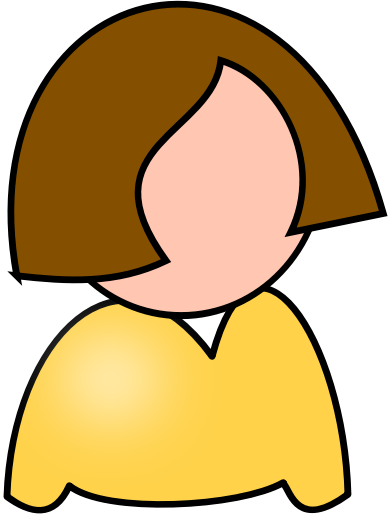 Alice and Bob can use x2 = y4
as a shared key
H(x1)
H(x2)
H(x3)
H(x4)
…
H(xN)
H(y1)
H(y2)
H(y3)
H(y4)
…
H(yN)
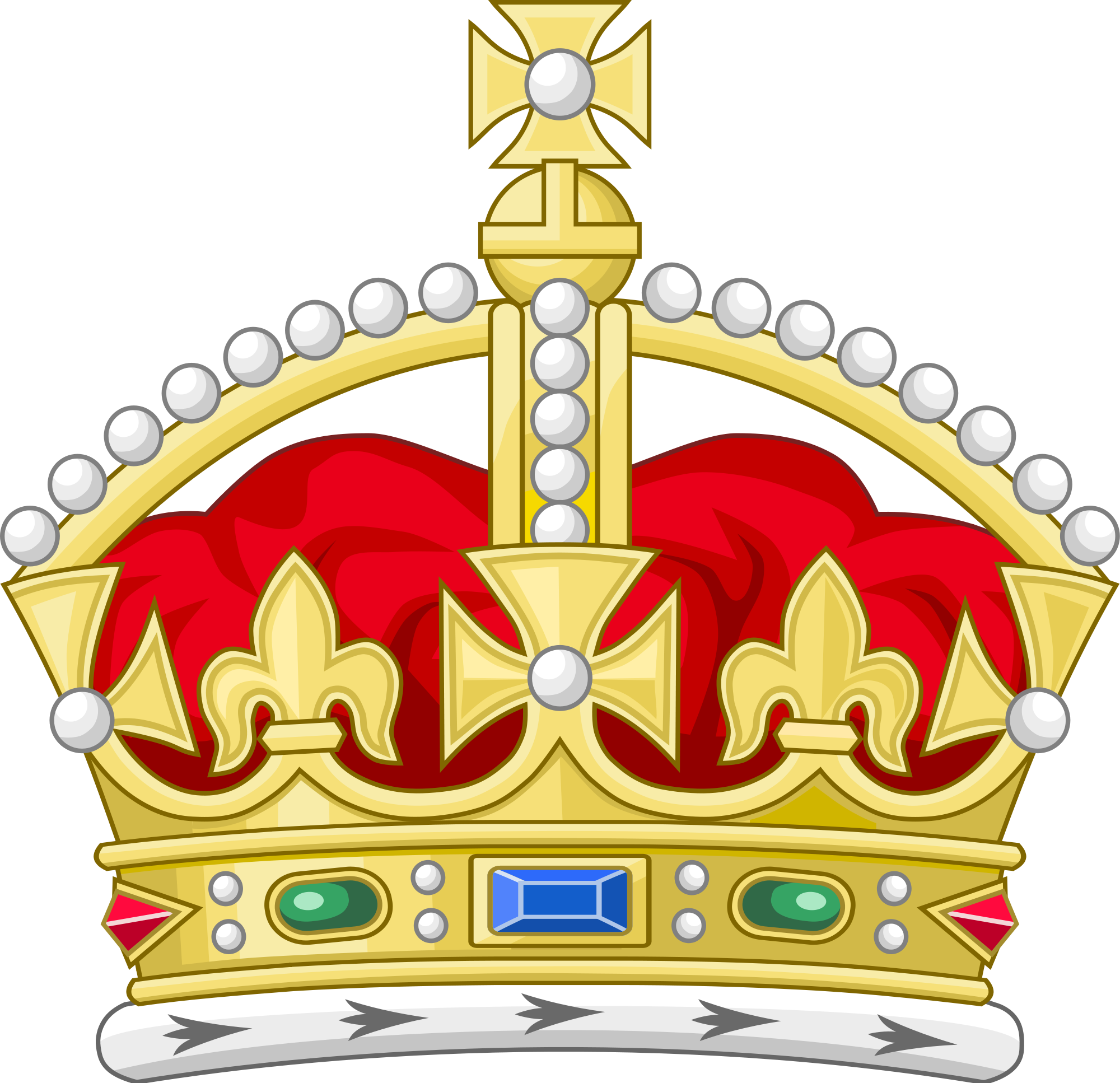 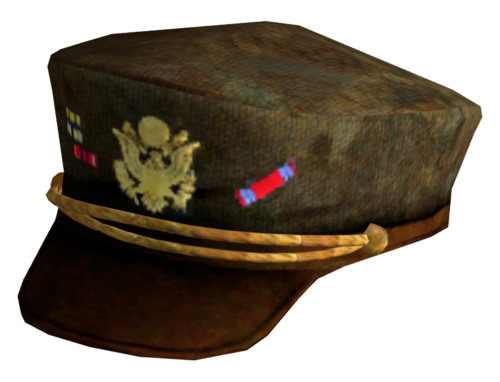 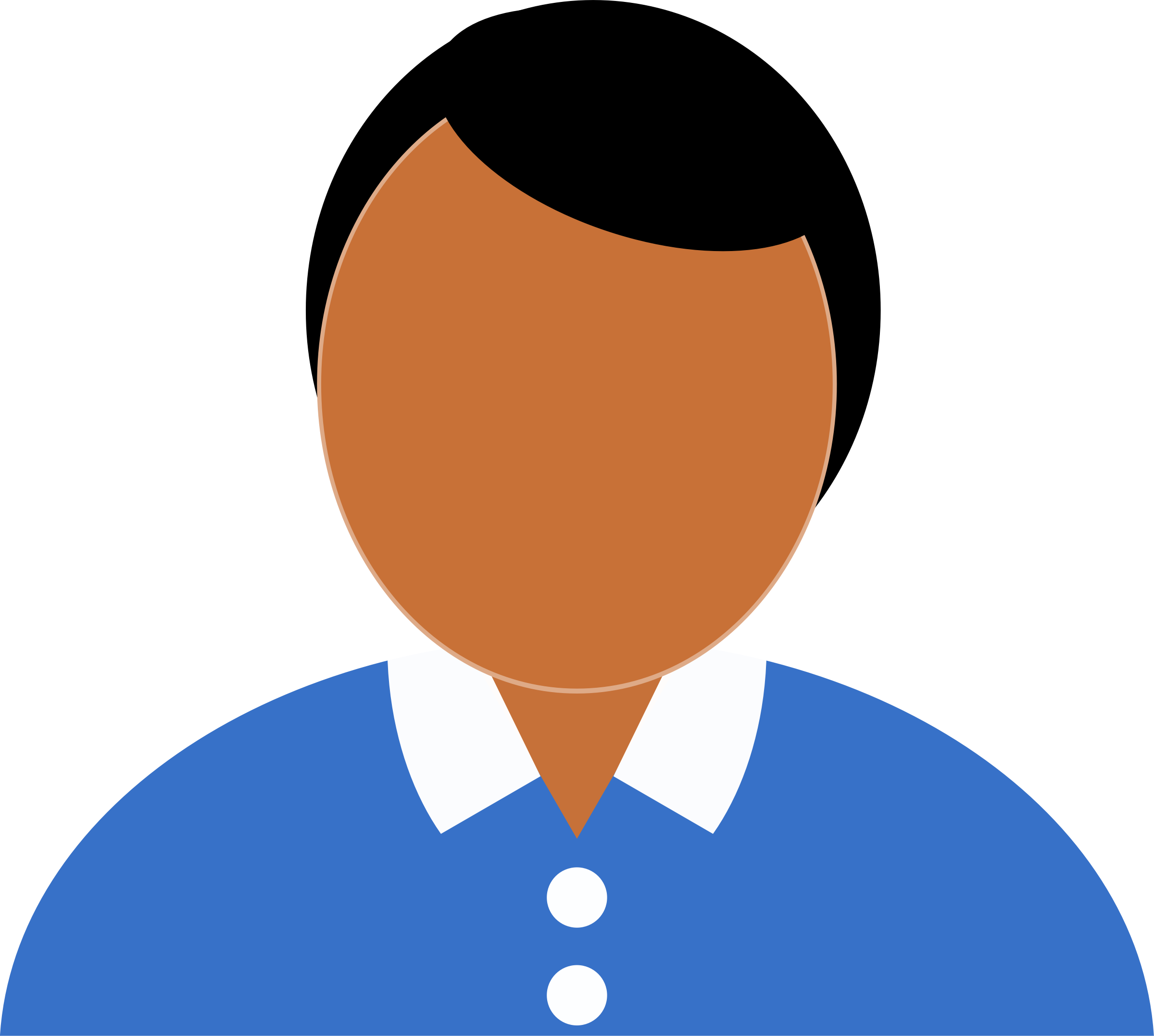 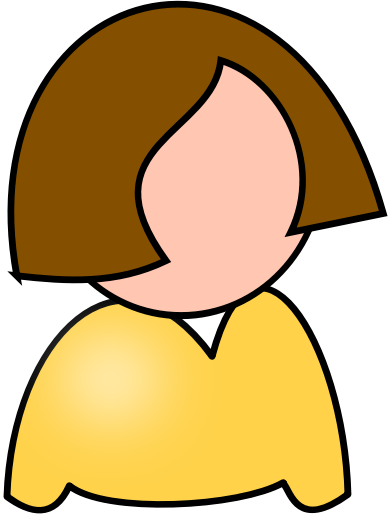 H(x1)
H(x2)
H(x3)
H(x4)
…
H(xN)
H(y1)
H(y2)
H(y3)
H(y4)
…
H(yN)
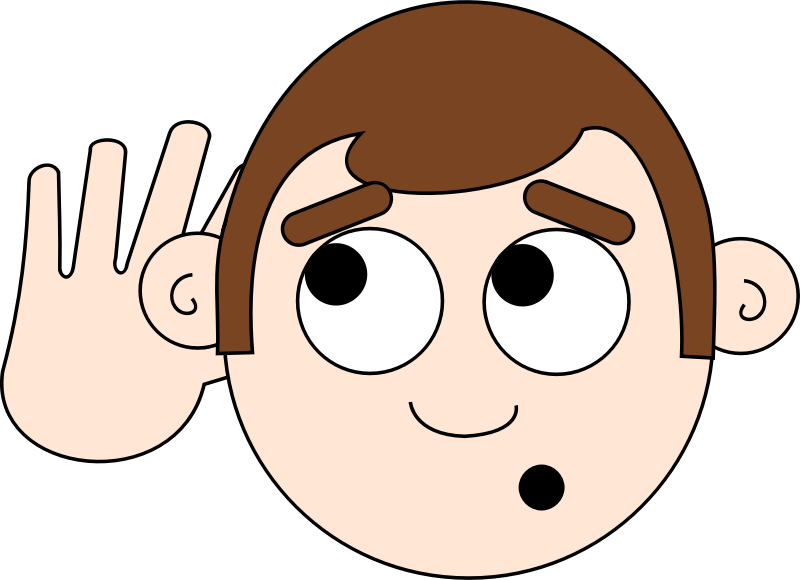 H(x1)
H(x2)
H(x3)
H(x4)
…
H(xn)
H(y1)
H(y2)
H(y3)
H(y4)
…
H(yn)
Eavesdropper must make ≈N2 guesses to recover x2 or y4
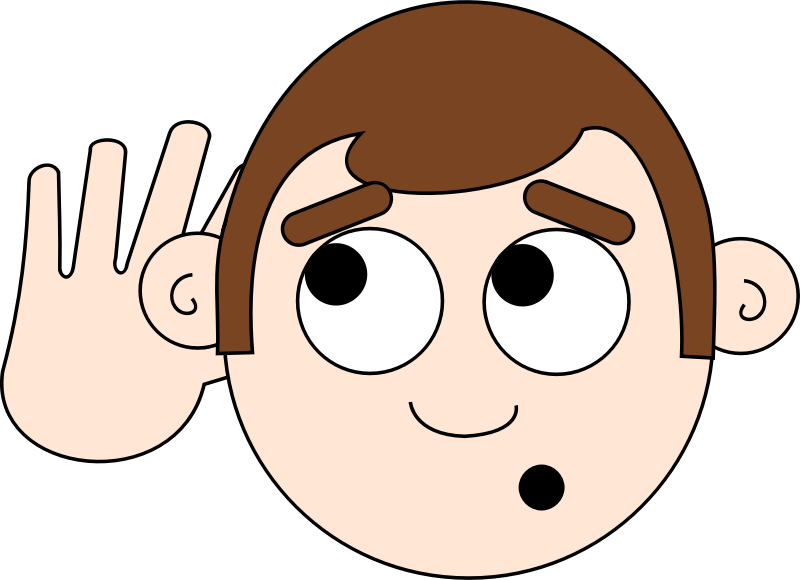 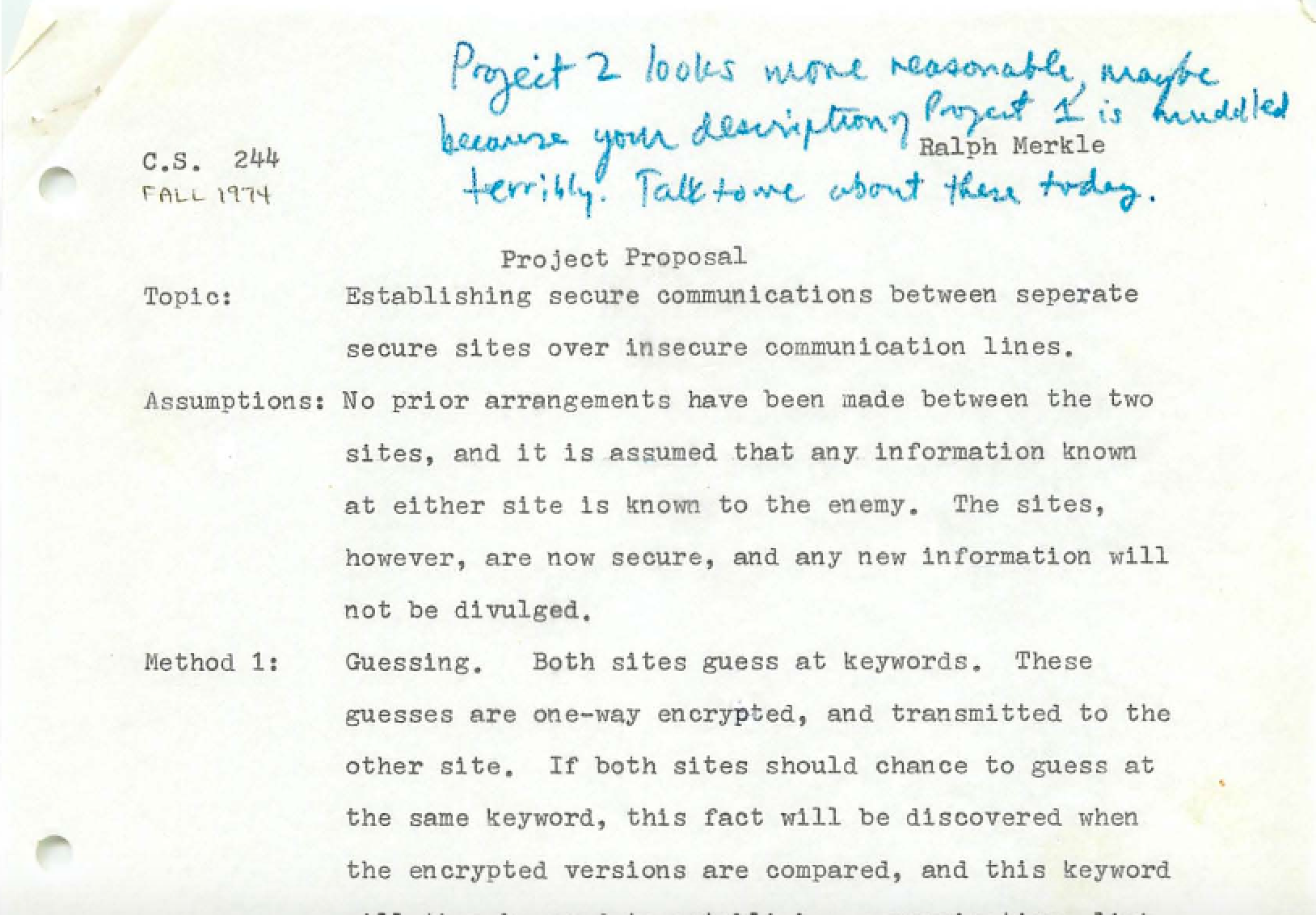 http://www.merkle.com/1974/FirstCS244projectProposal.pdf
Diffie and Hellman
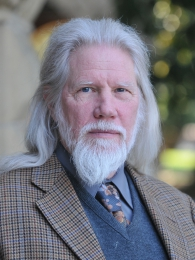 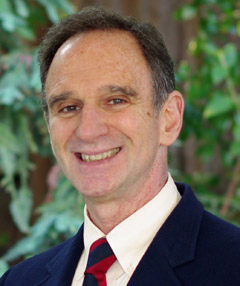 Diffie and Hellman’s Innovation
Alice and Bob do ≈k3 work to agree on a secret


Eavesdropper must do ≈2f(k)work to learn the secret
Exponentiallyharder
Alice’s secret is the exponent “a”
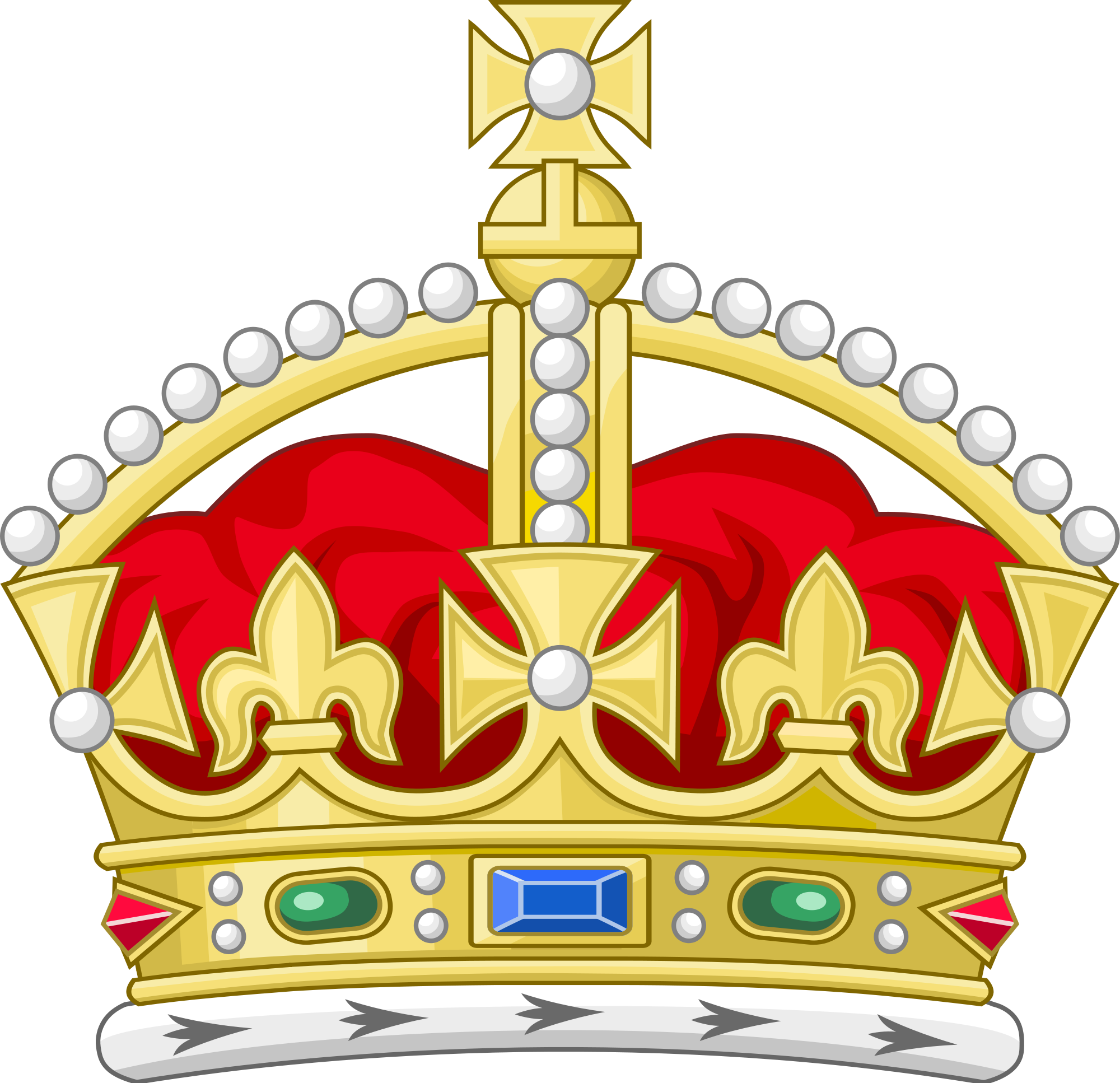 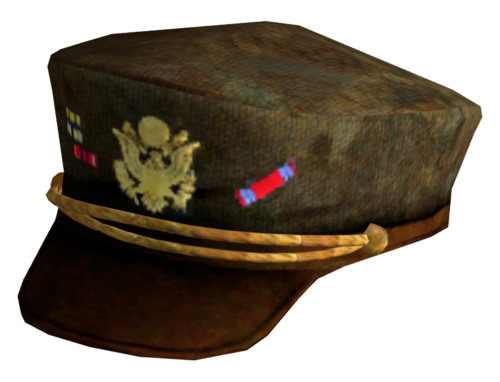 ga   mod p
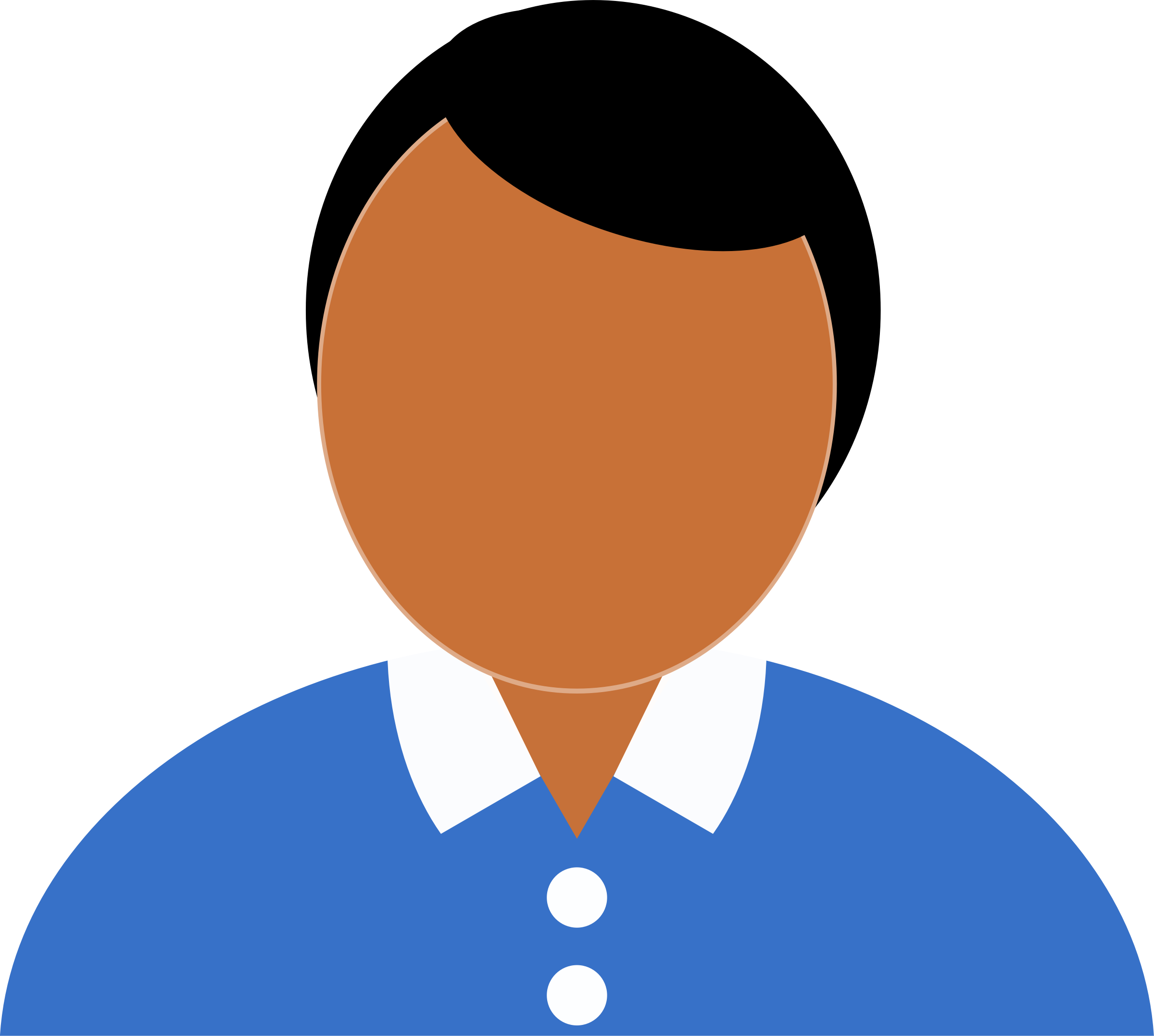 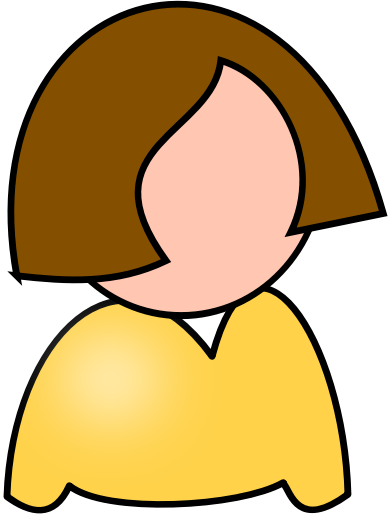 g and p are (carefully picked)public N-bit integers
Bob’s secret is the exponent “b”
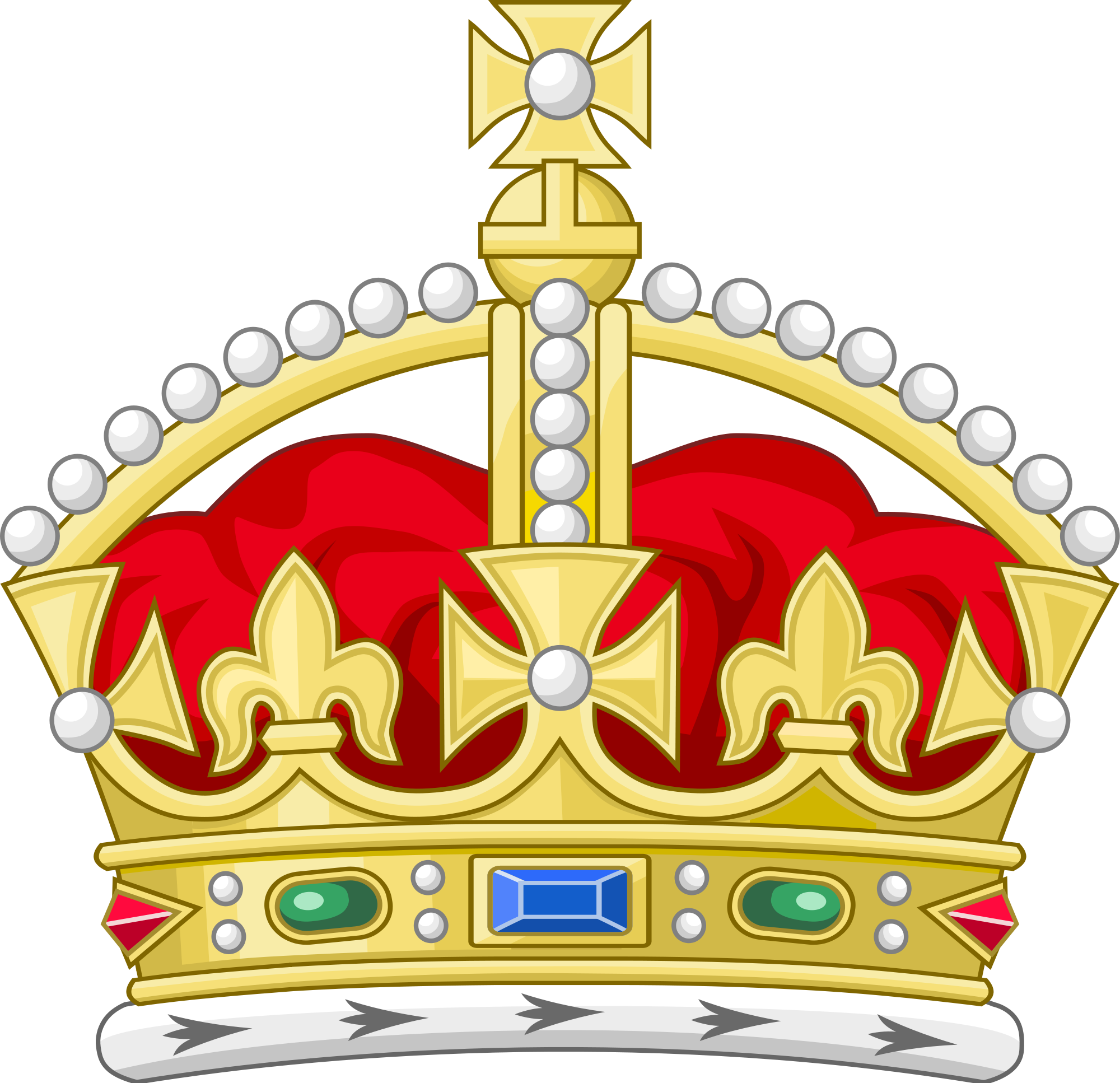 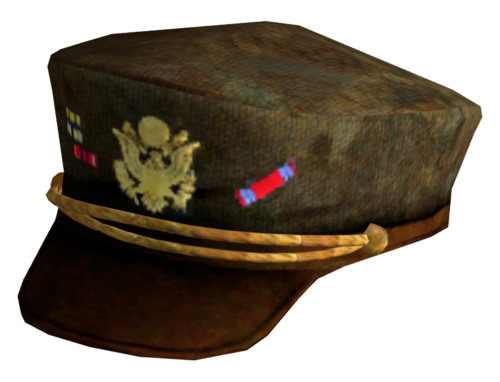 ga   mod p
gb   mod p
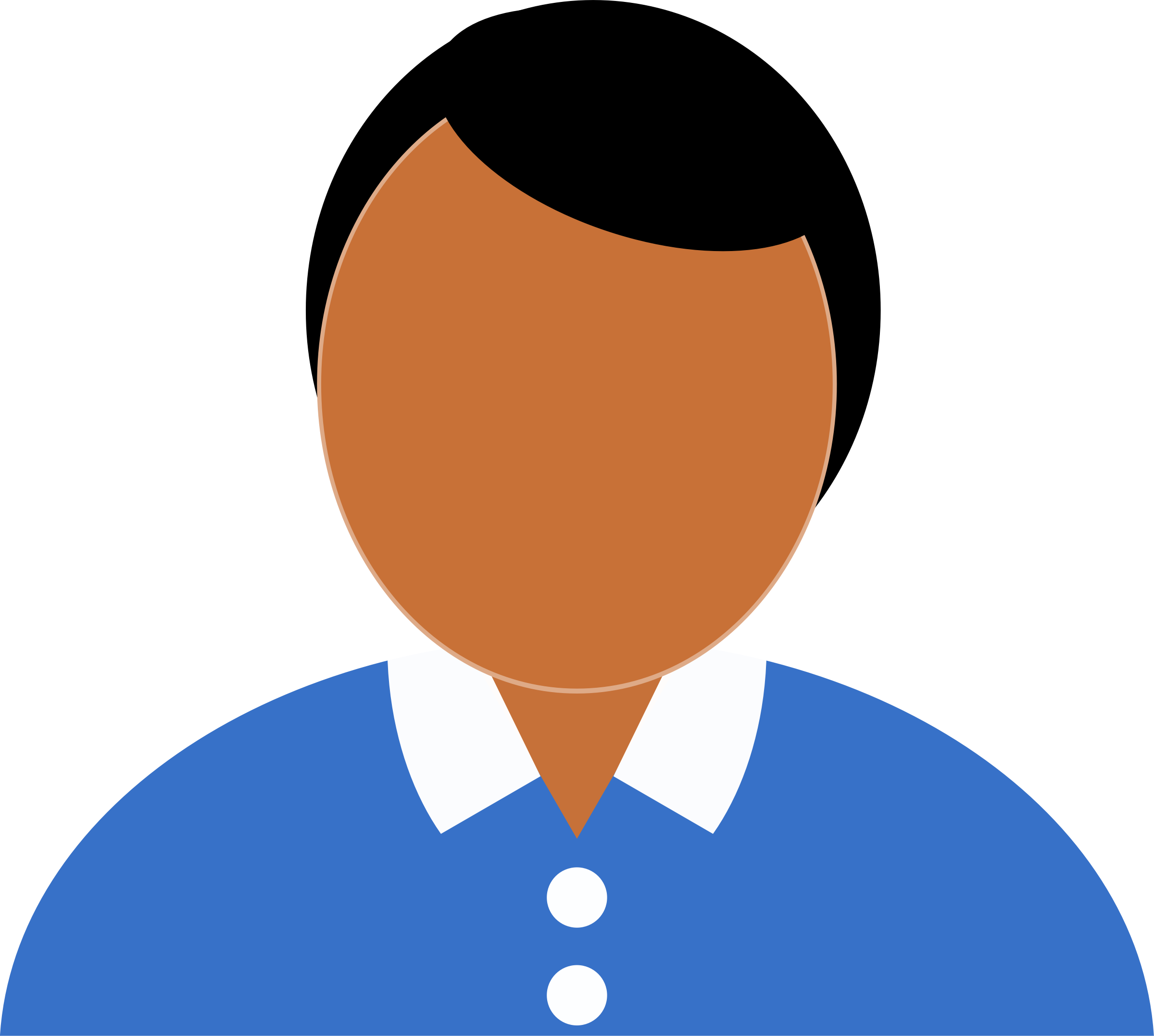 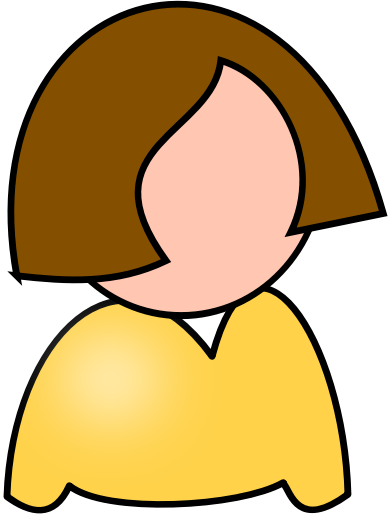 Alice and Bob can use gab  (mod p)
as a shared key
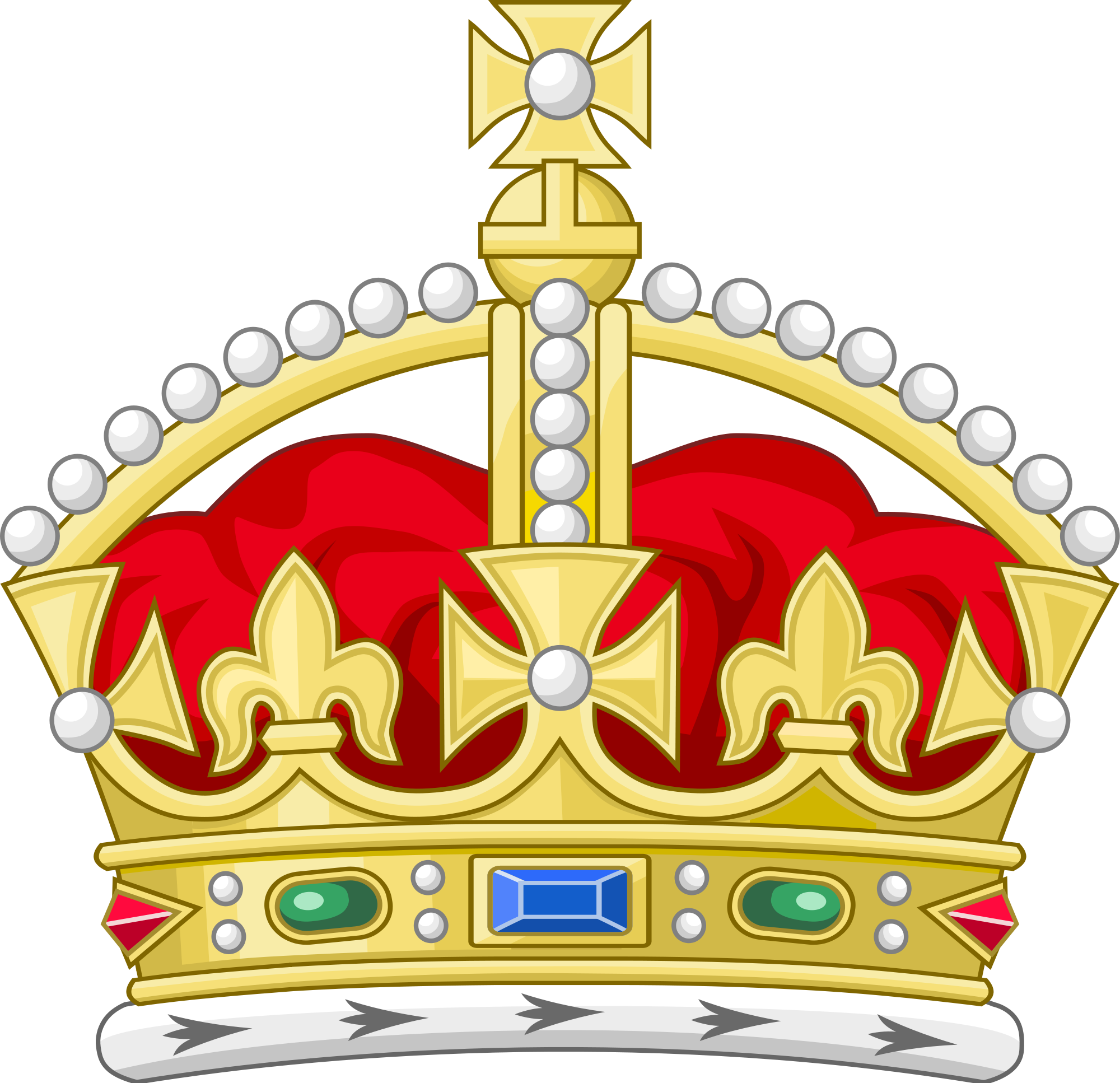 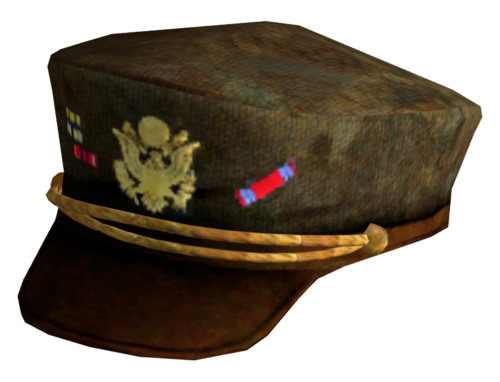 ga   mod p
gb   mod p
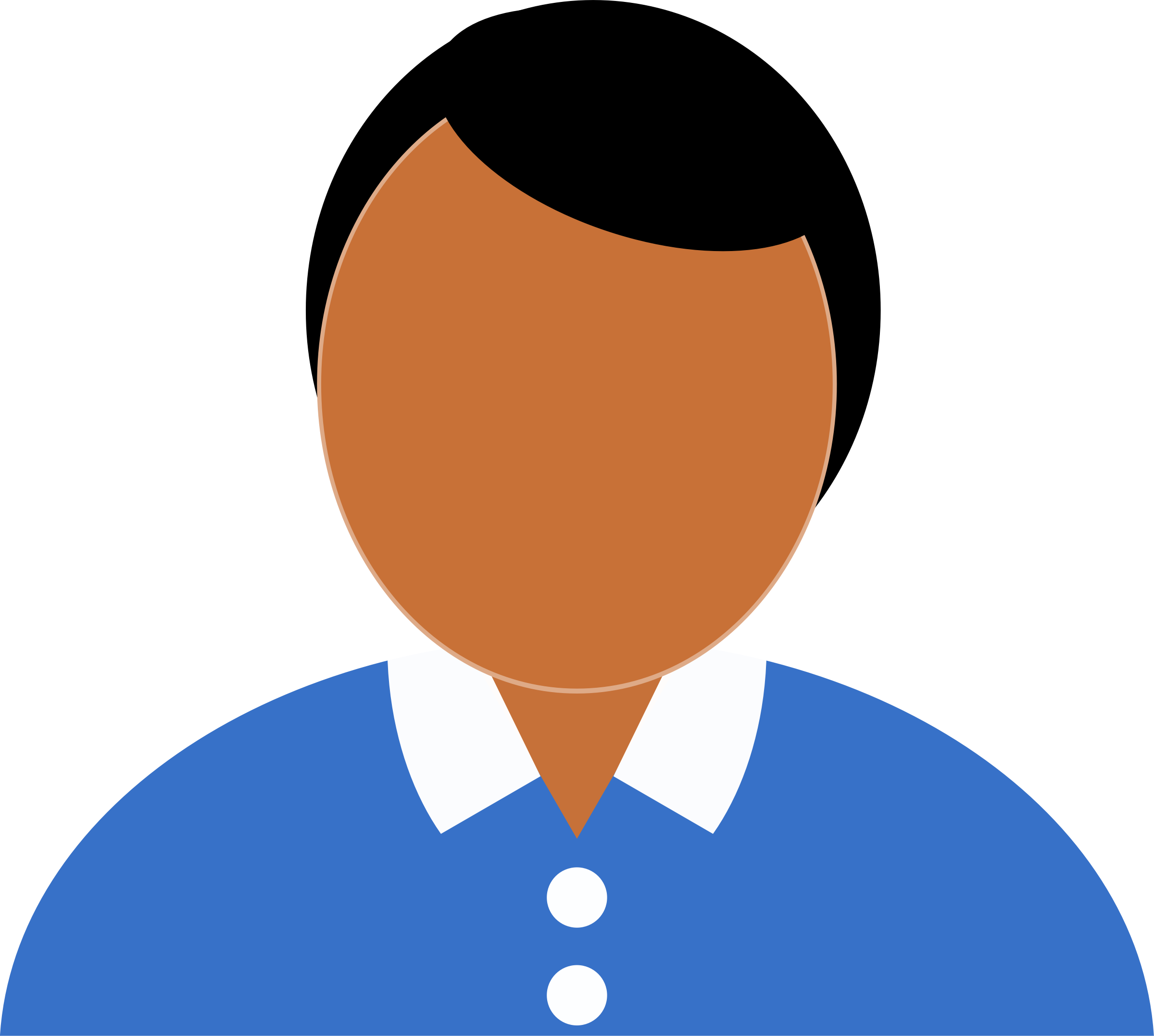 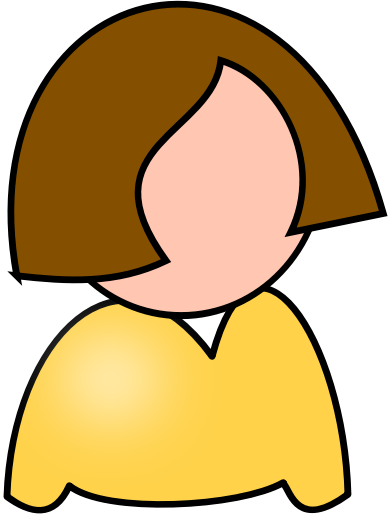 Best known algorithm for recovering “a” from ga runs in time ≈e(O((log p)^{1/3}))
~
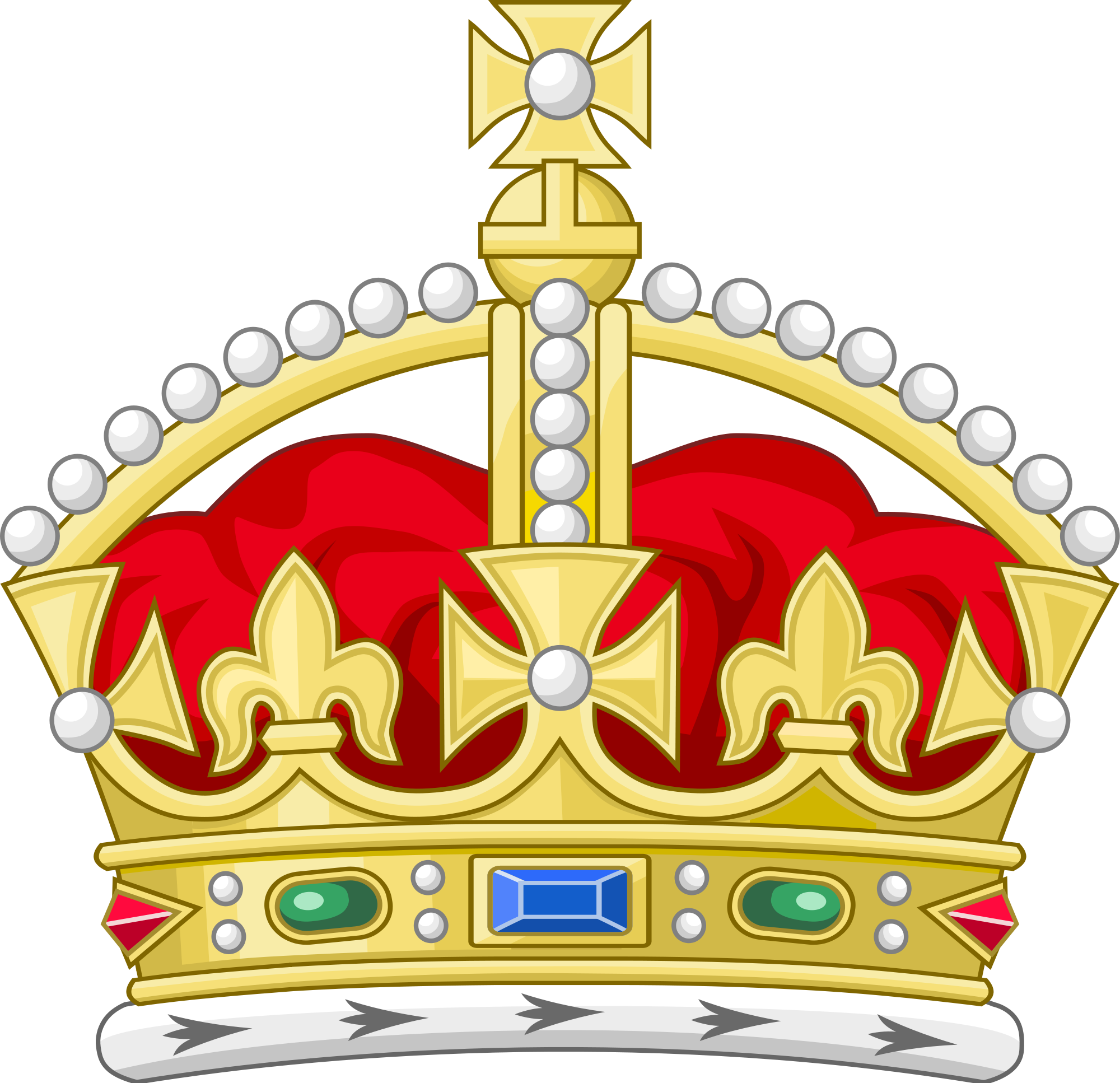 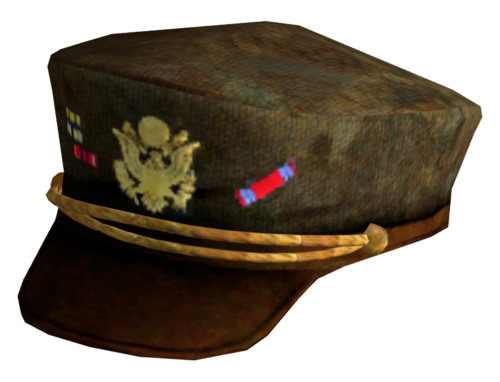 ga   mod p
gb   mod p
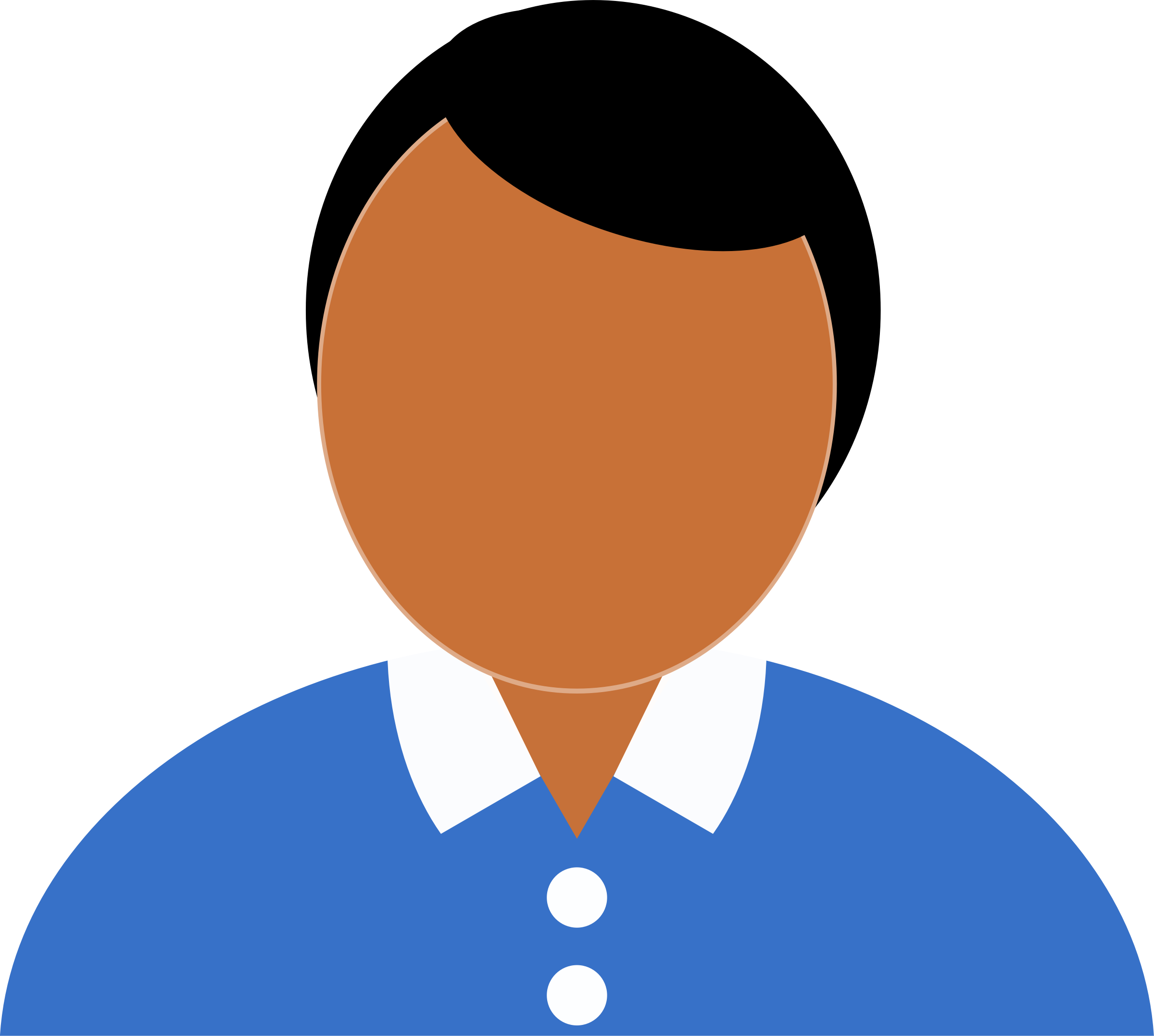 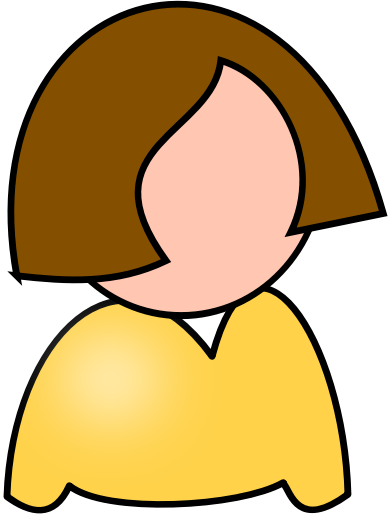 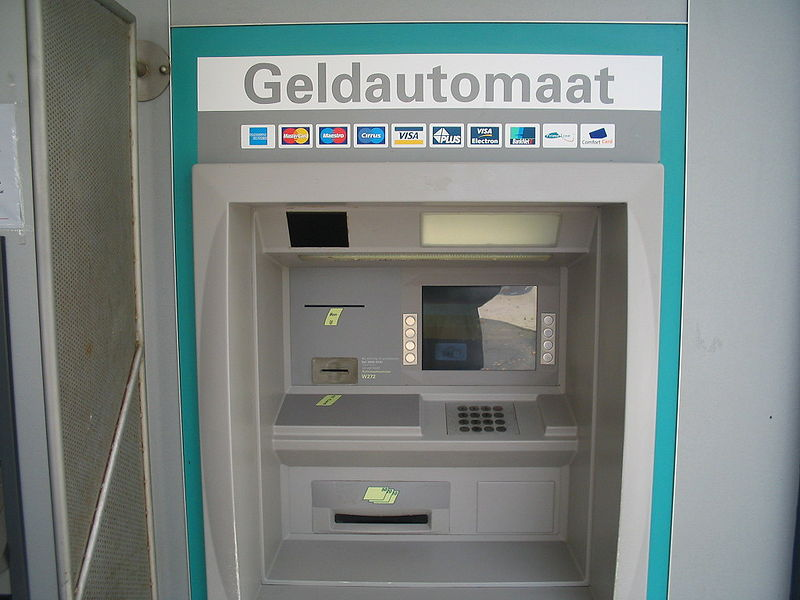 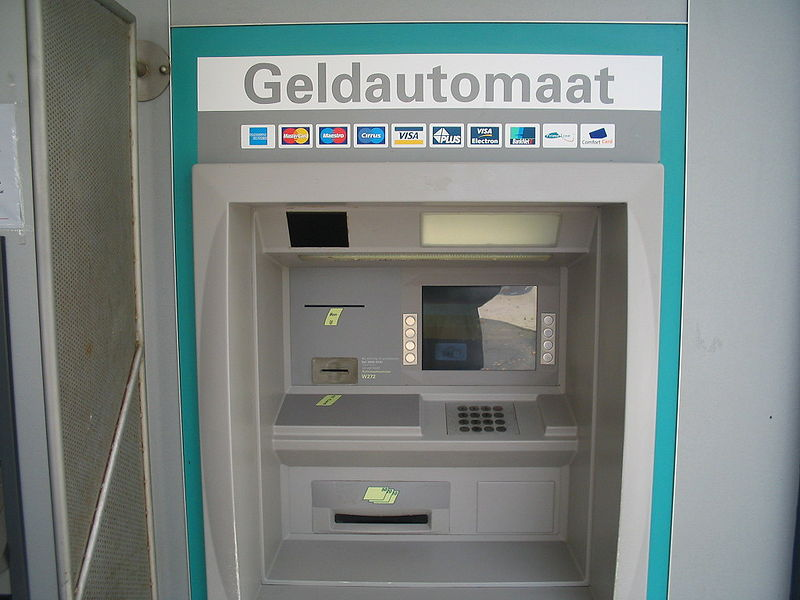 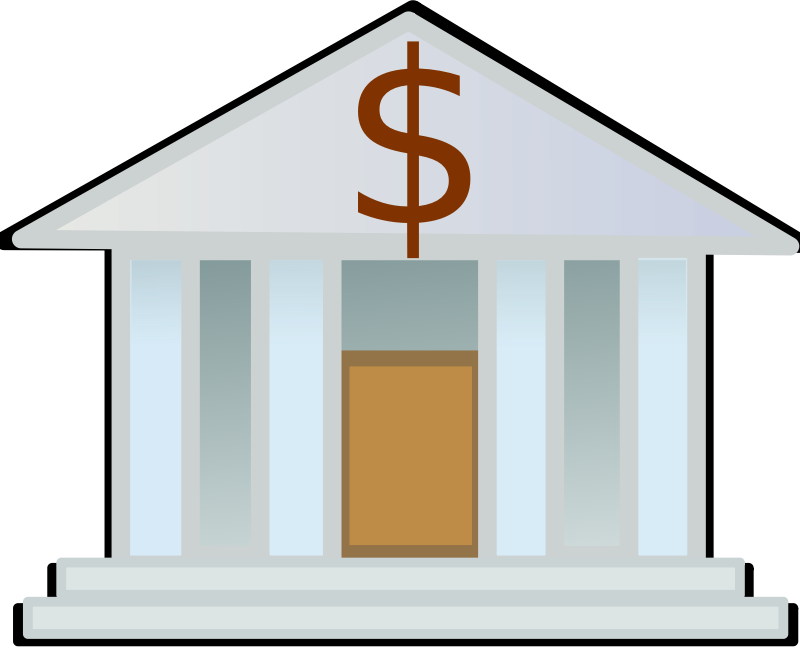 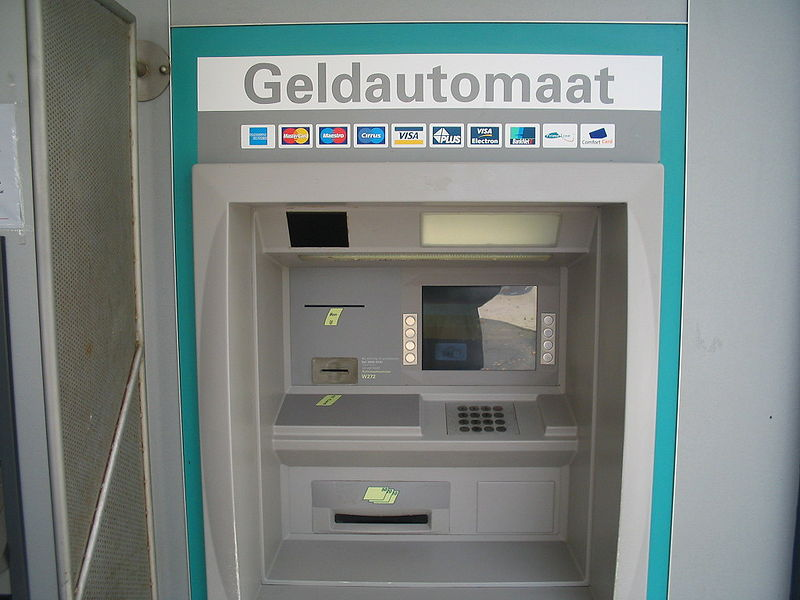 ga
gf
gd
ge
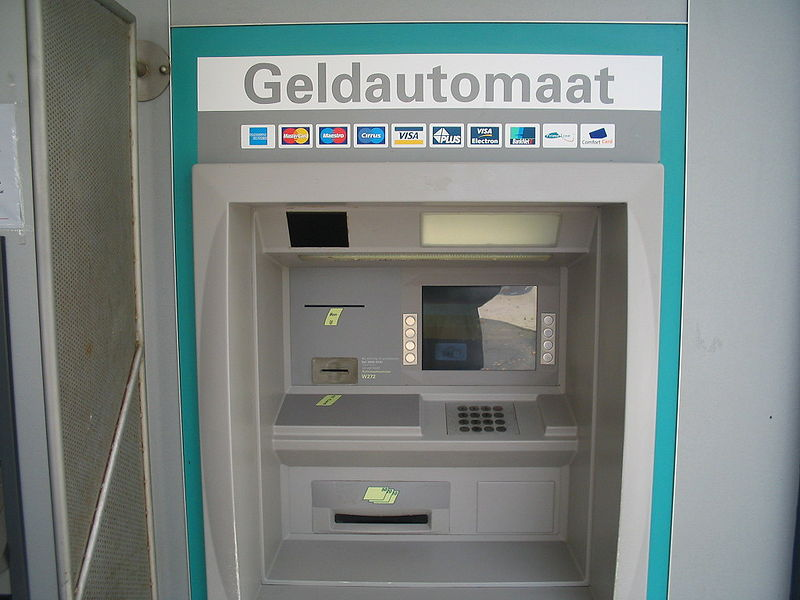 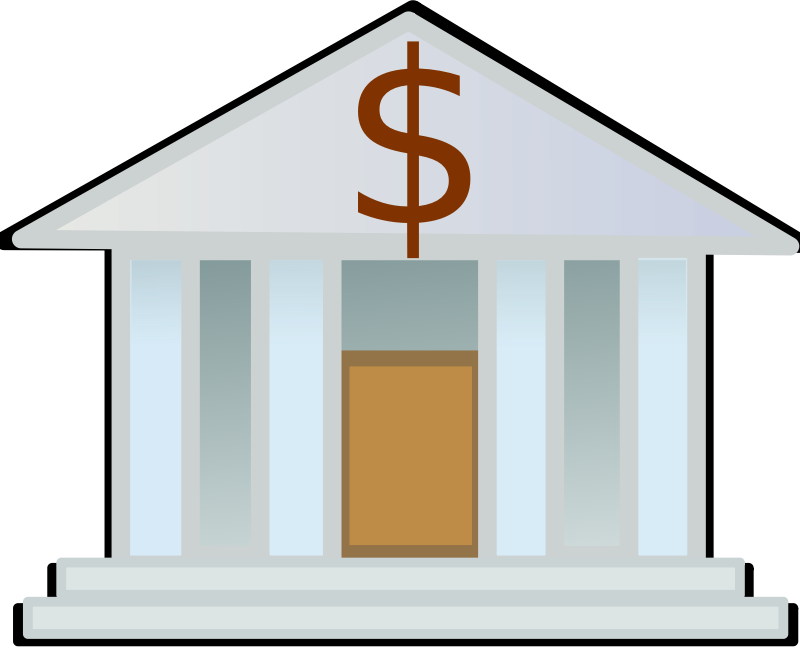 gb
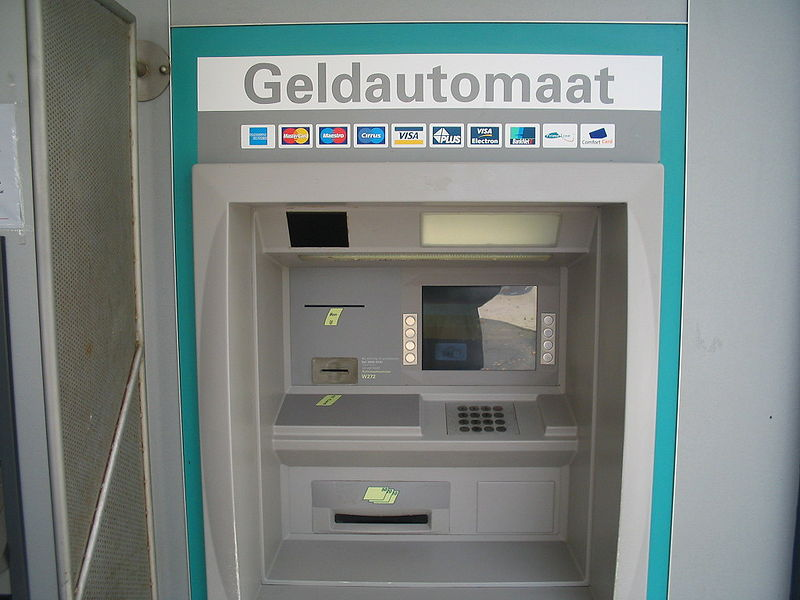 gh
gl
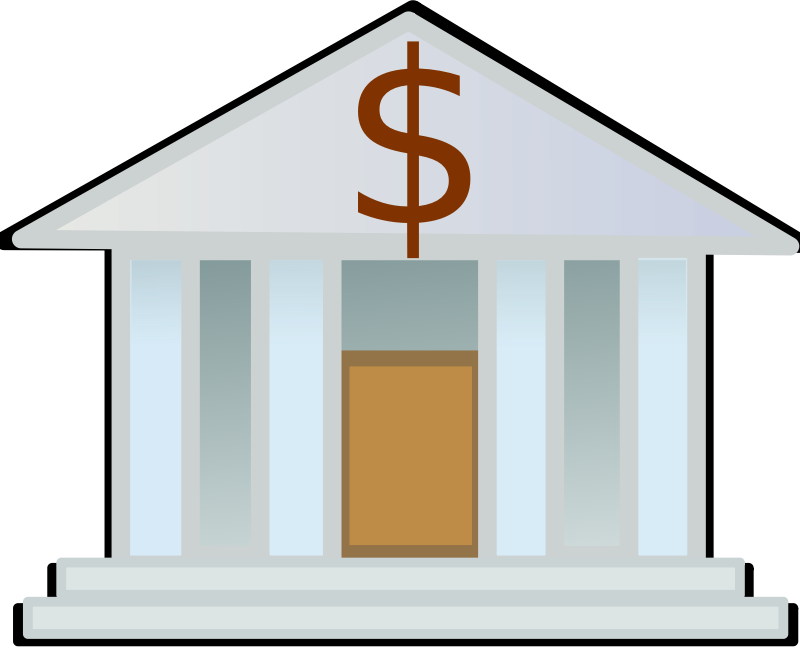 gc
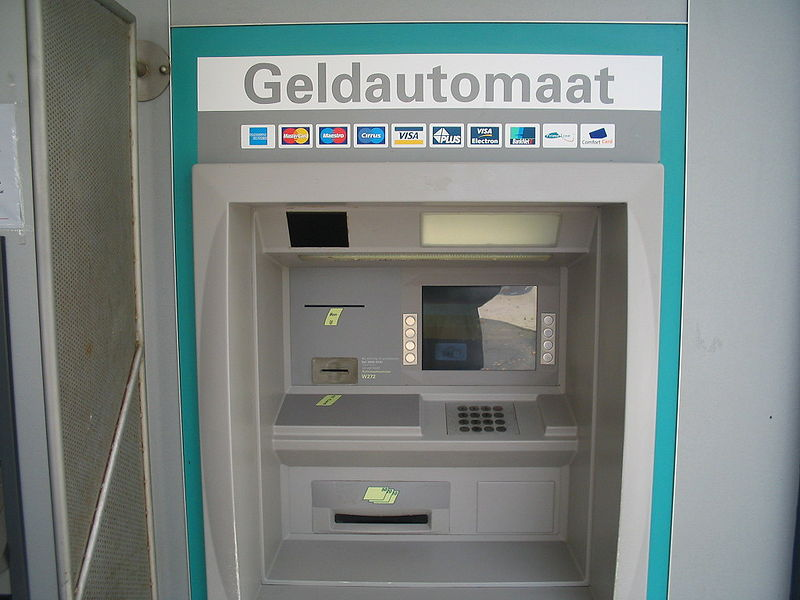 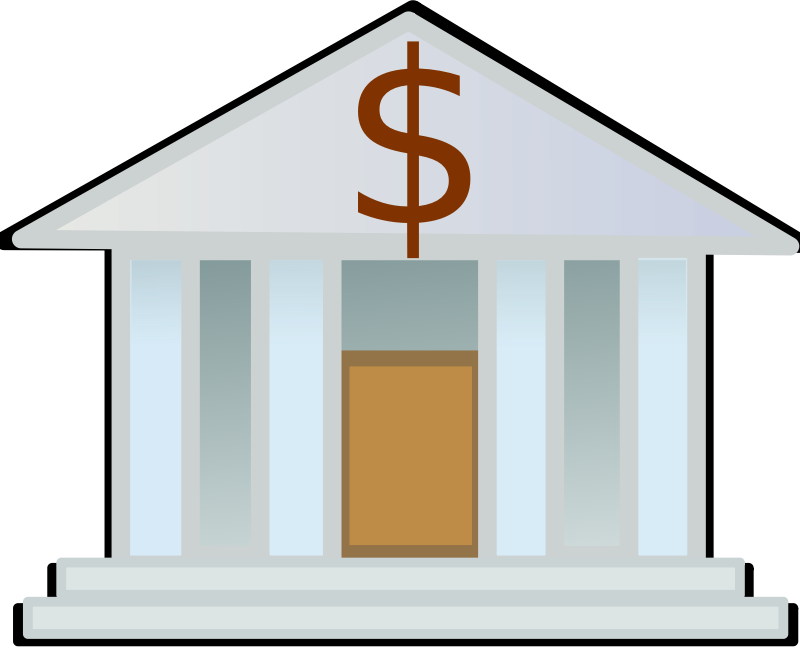 gm
gk
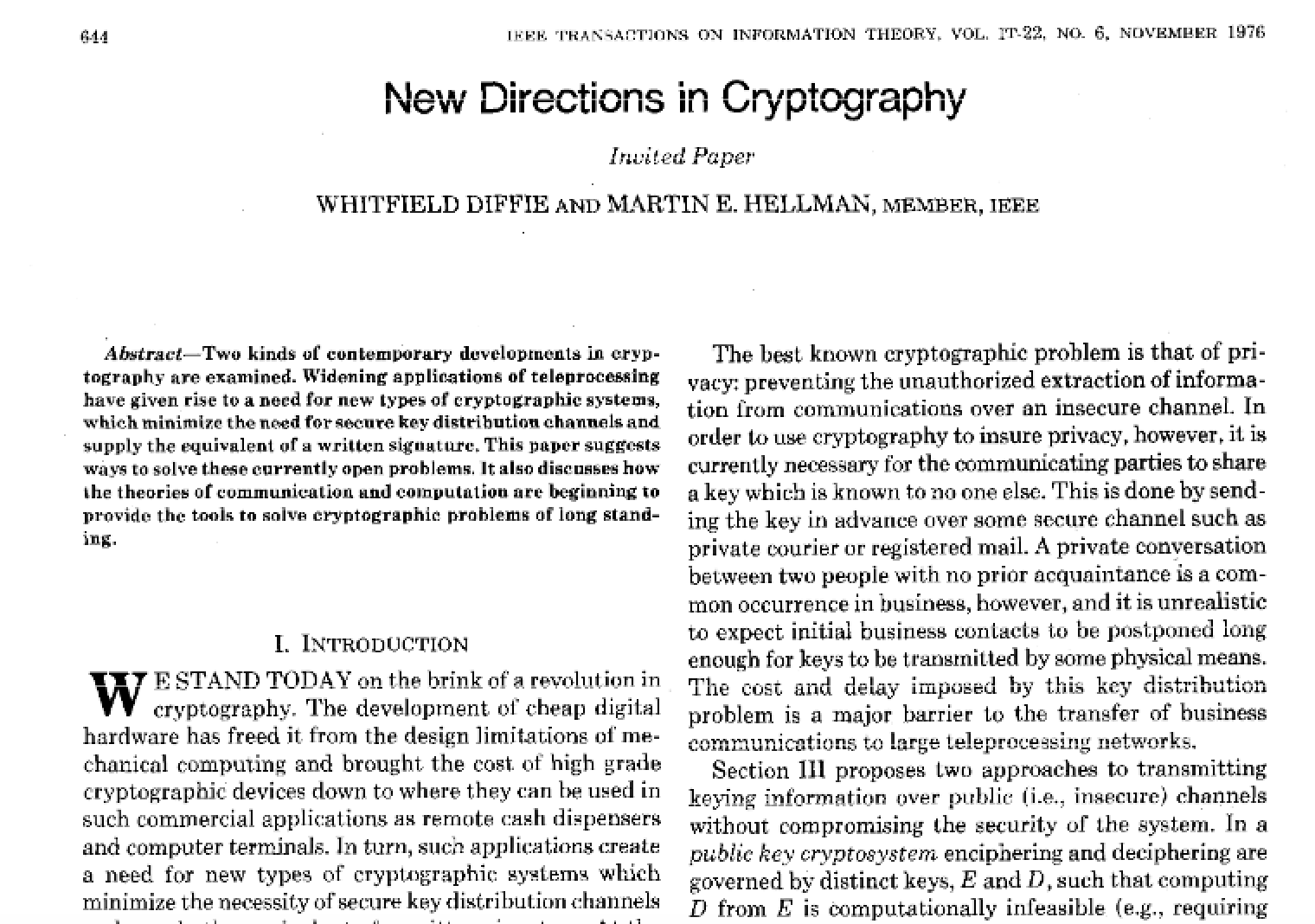 A Brief History of Cryptography
GoldenAge?
–3000
1976
Part I.  Technical History
(3000 BC – 1976)

Part II. Political History
(1976 – now)
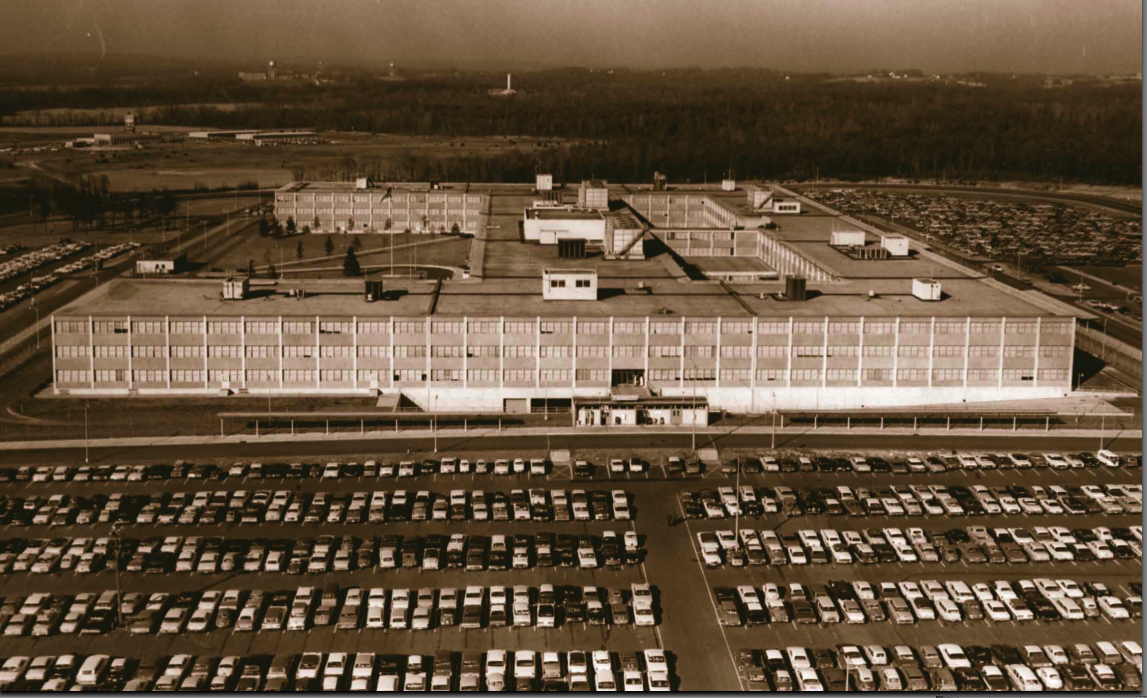 Meanwhile at Fort Meade…
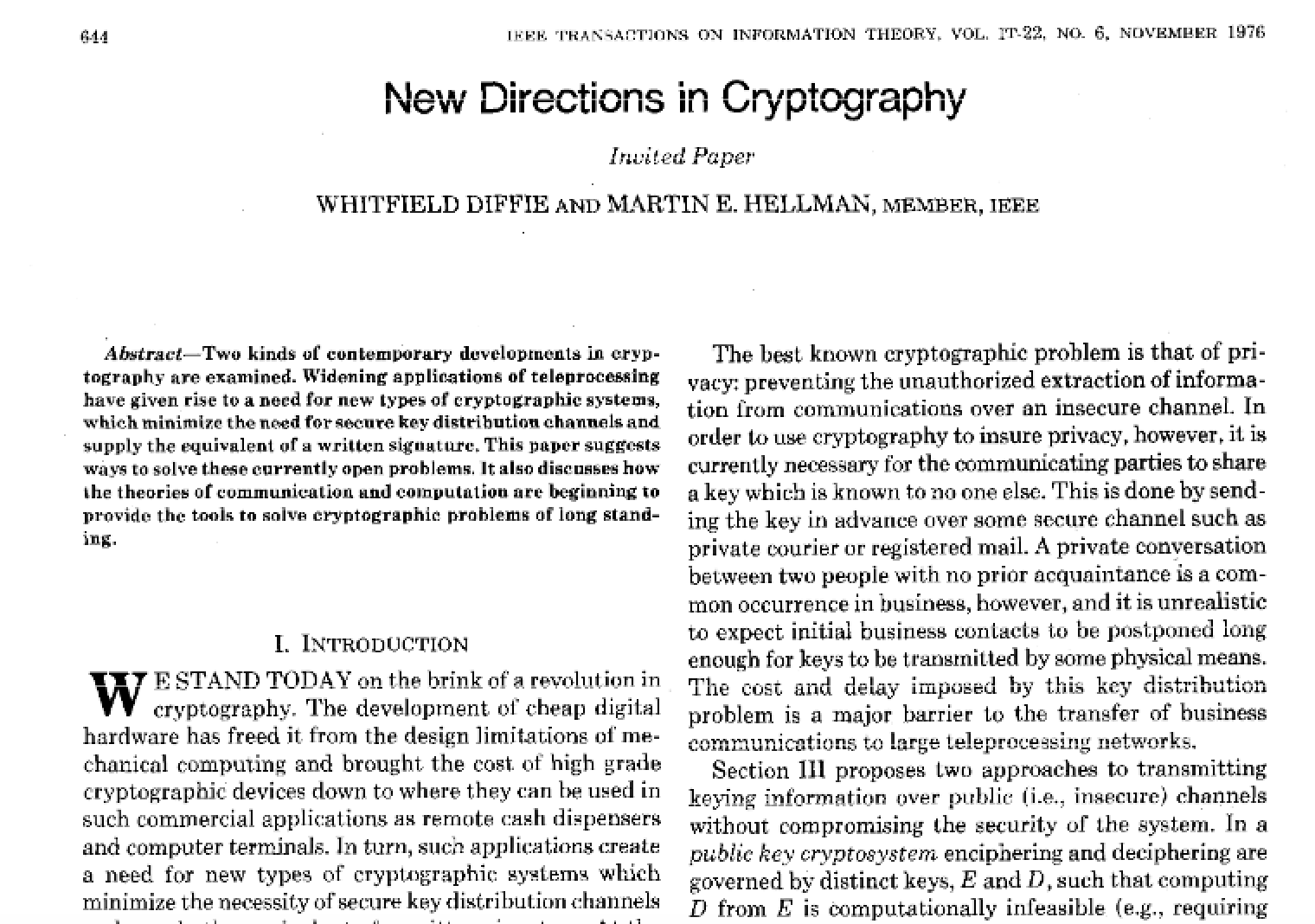 “NSA regarded the technique as classified; now it was out in the open.”
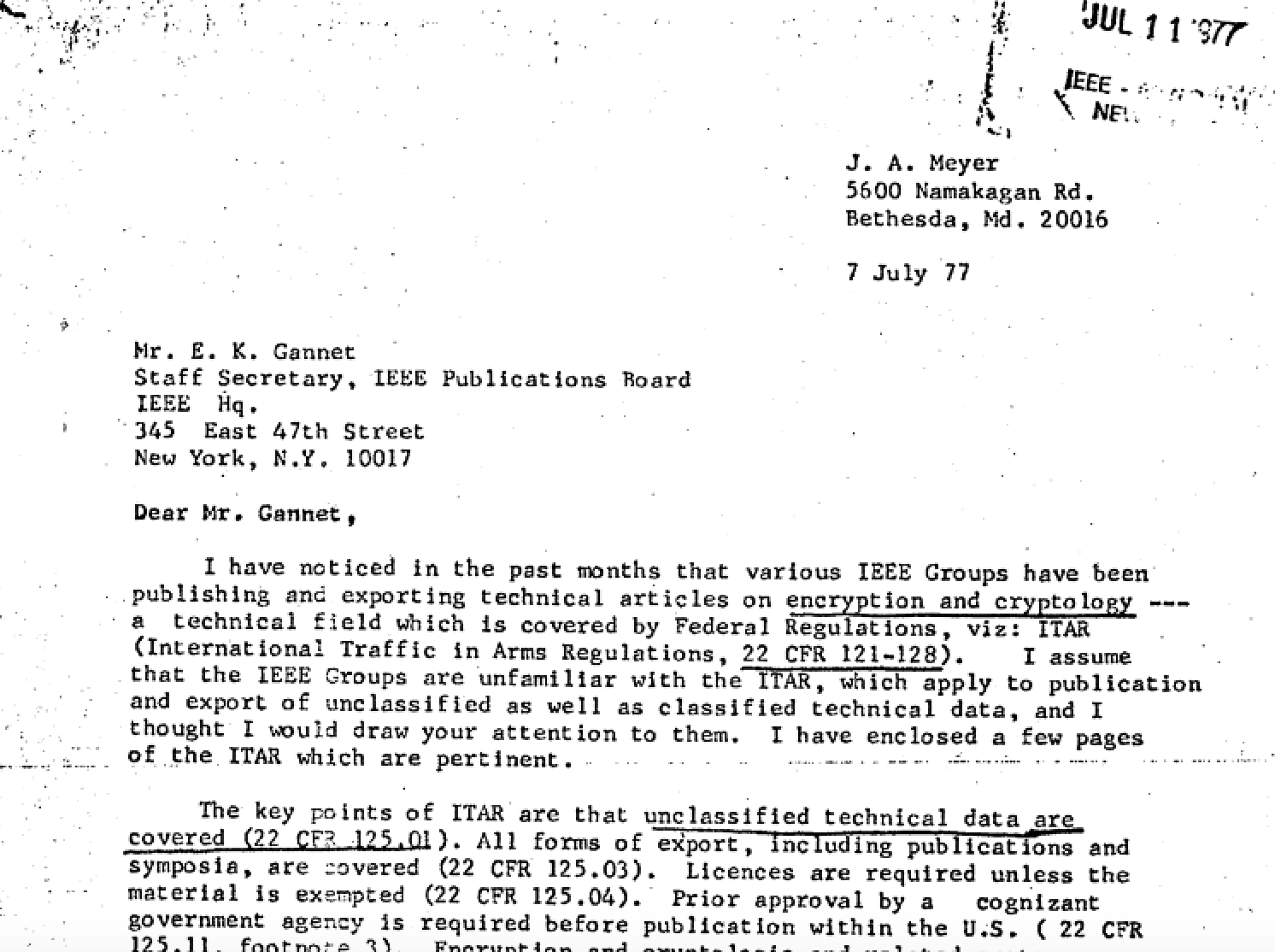 https://stacks.stanford.edu/file/druid:wg115cn5068/1977%200707%20Meyer%20letter.pdf
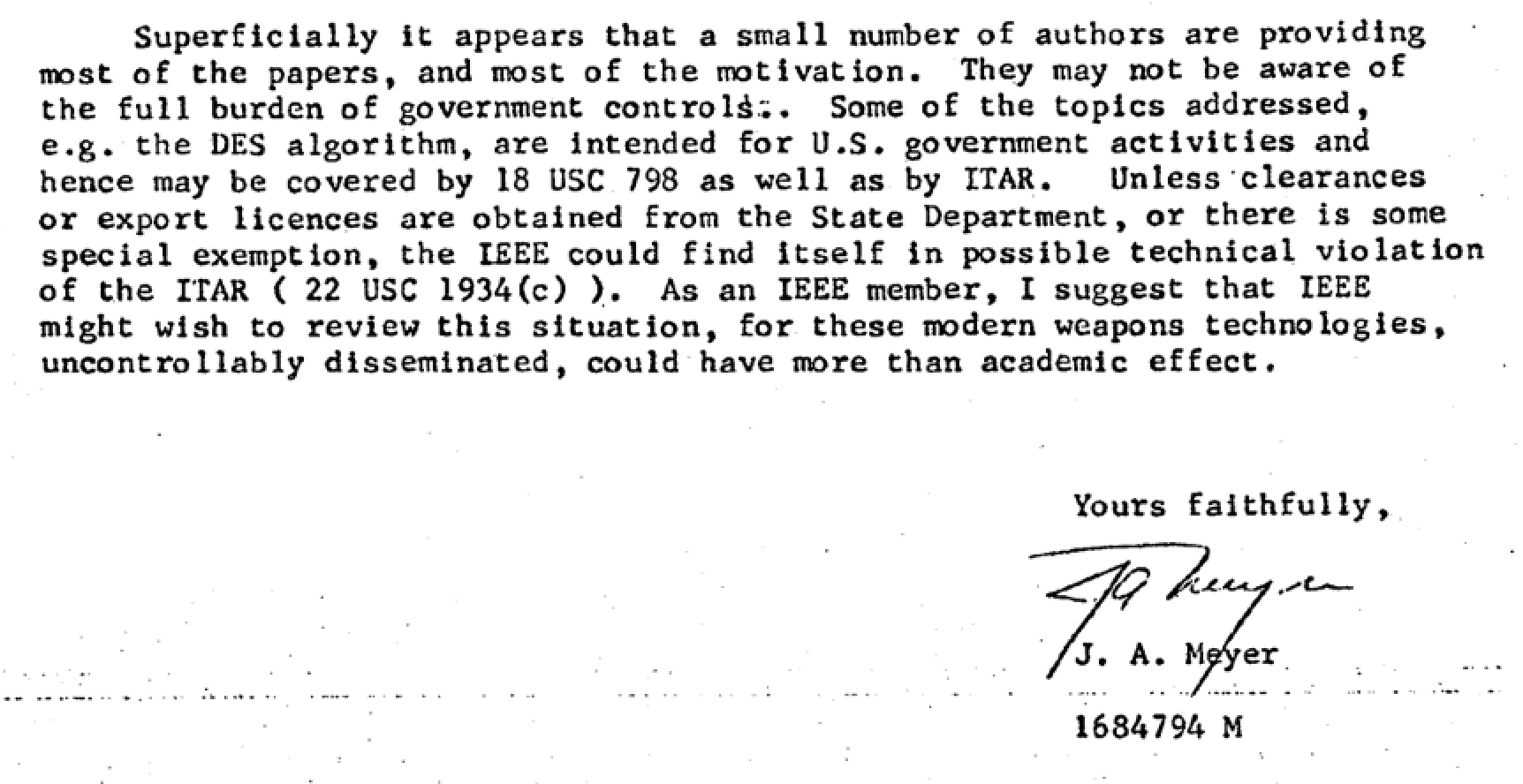 Later, Science confirmed that Meyer was an NSA employee
Meyer’s letter raised animportant question…



Could the Federal government prevent academics frompublishing on crypto?
“Of course not!First amendment!”






See: Atomic EnergyAct of 1954
Four Legal Arguments
1.  Atomic Energy Act of 1954
	– No mention of crypto

2.  Invention Secrecy Act of 1951
	– Not patented

3.  National Security Information (EOs)
	– Doesn’t appear to cover public work

4.  ITAR (“Int’l Traffic in Arms Regulations”)
	– Not clear whether it applies to speech
http://fas.org/sgp/othergov/invention/stats.html
[Speaker Notes: Invention secrecy act
----- Meeting Notes (3/27/15 10:17) -----
- Add stuff about patents
- Source code export?]
Hellman’s Arguments
There is a commercial need for crypto
	– Lack of crypto IS a nat sec threat

Any country can easily build crypto tools	– No point in prohibiting export

3. US is not at war
	– Arguments from WWII don’t apply
https://stacks.stanford.edu/file/druid:wg115cn5068/1977%201003%20MH2Schwartz.pdf
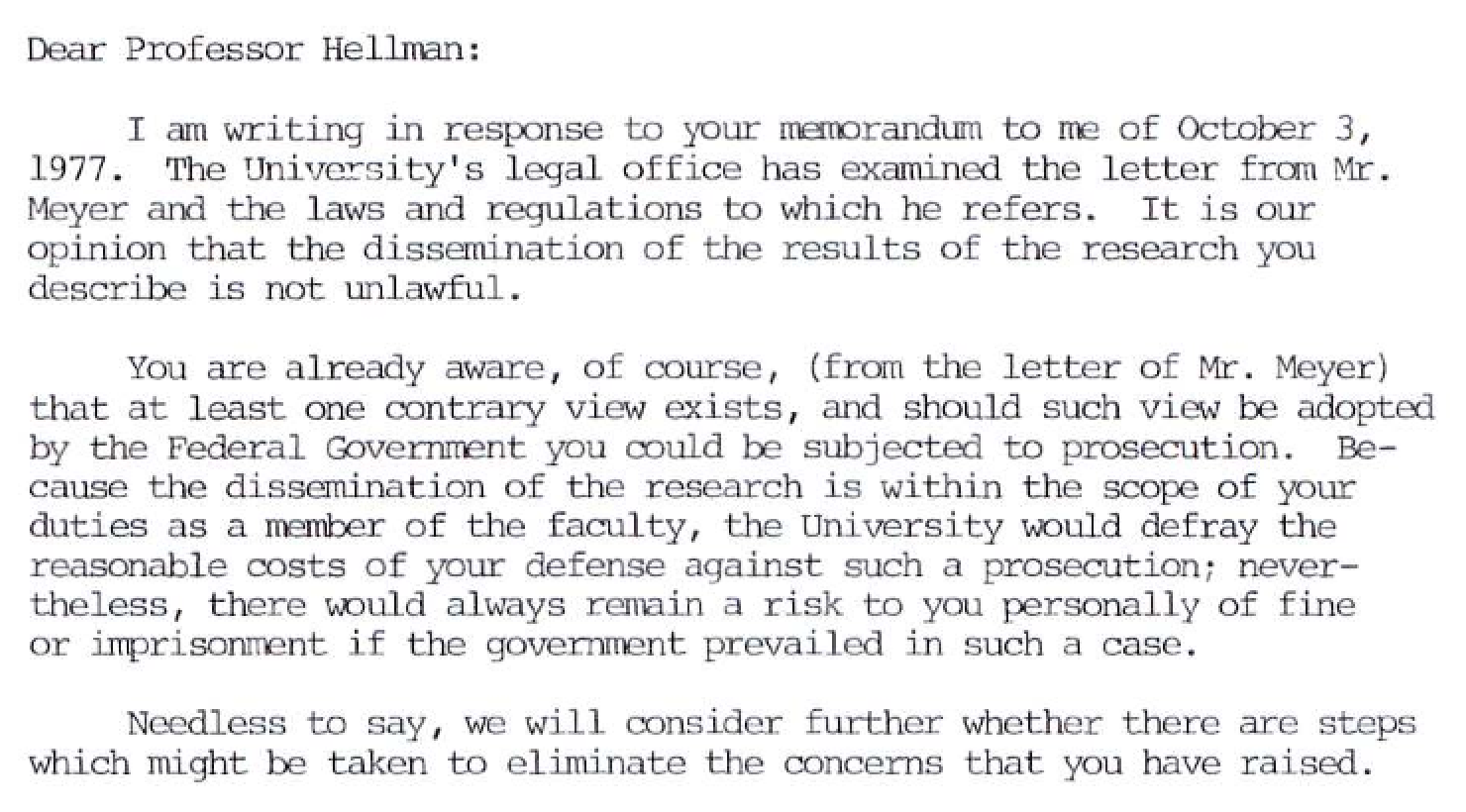 https://stacks.stanford.edu/file/druid:wg115cn5068/1977%201007%20Schwartz2MH.pdf
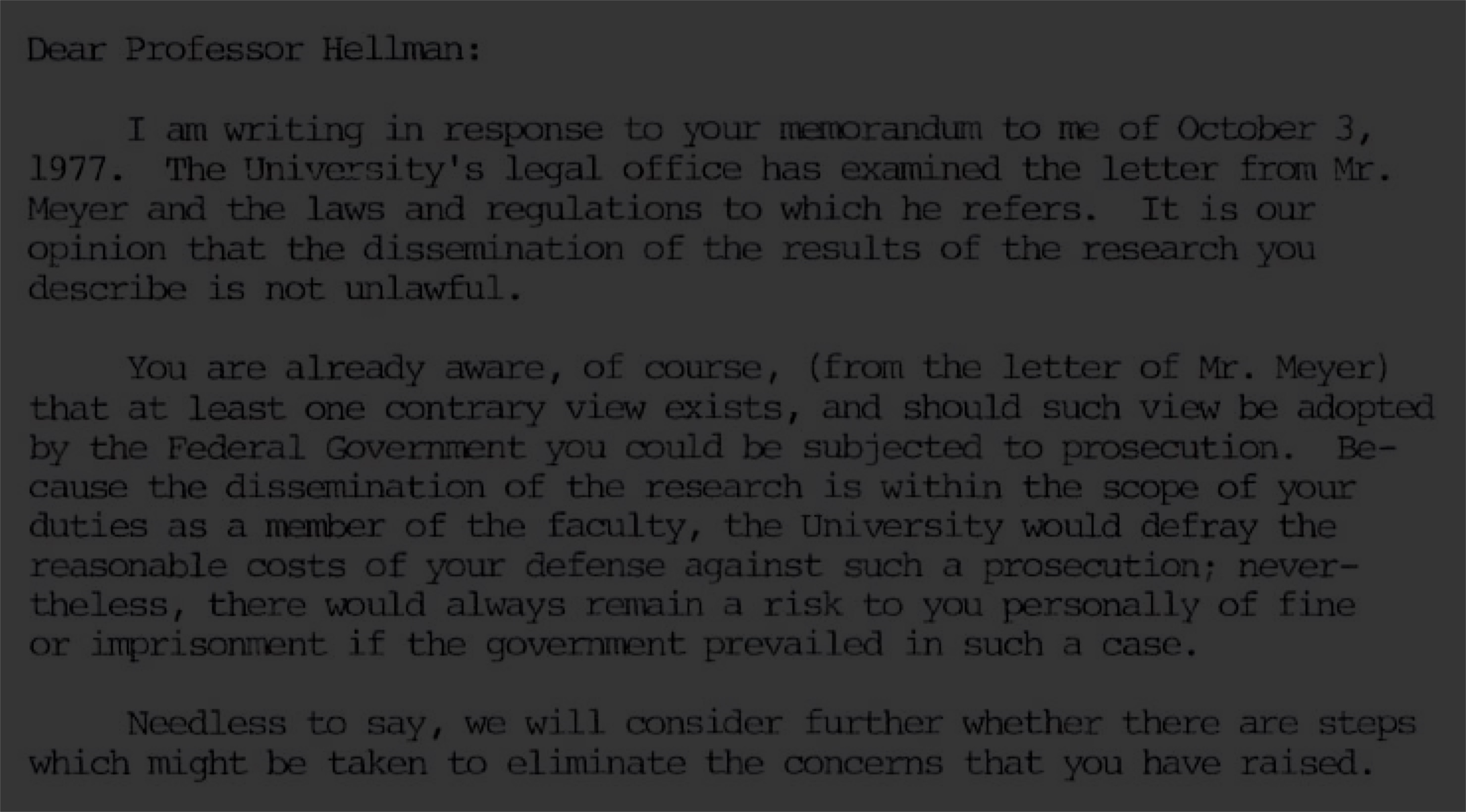 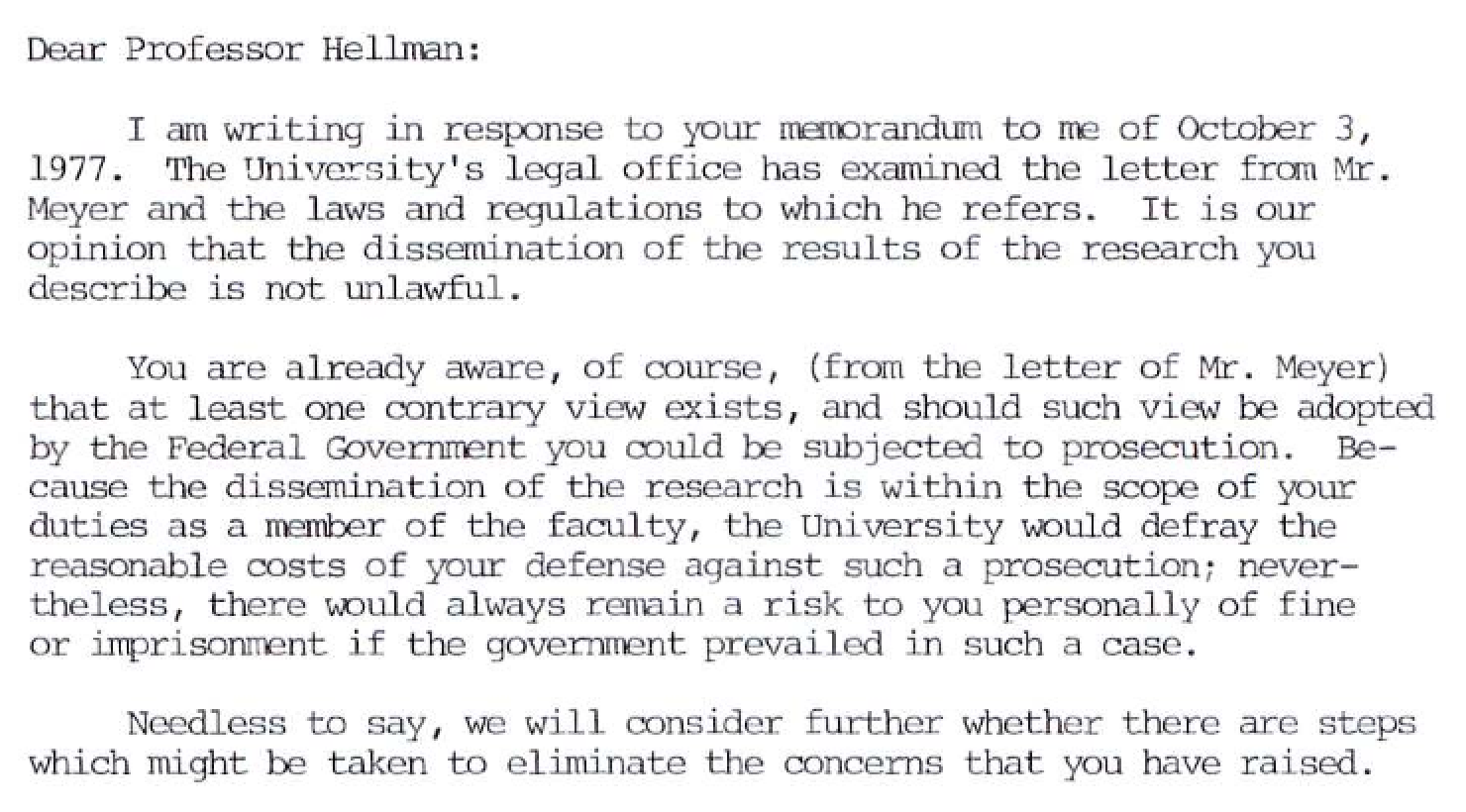 https://stacks.stanford.edu/file/druid:wg115cn5068/1977%201007%20Schwartz2MH.pdf
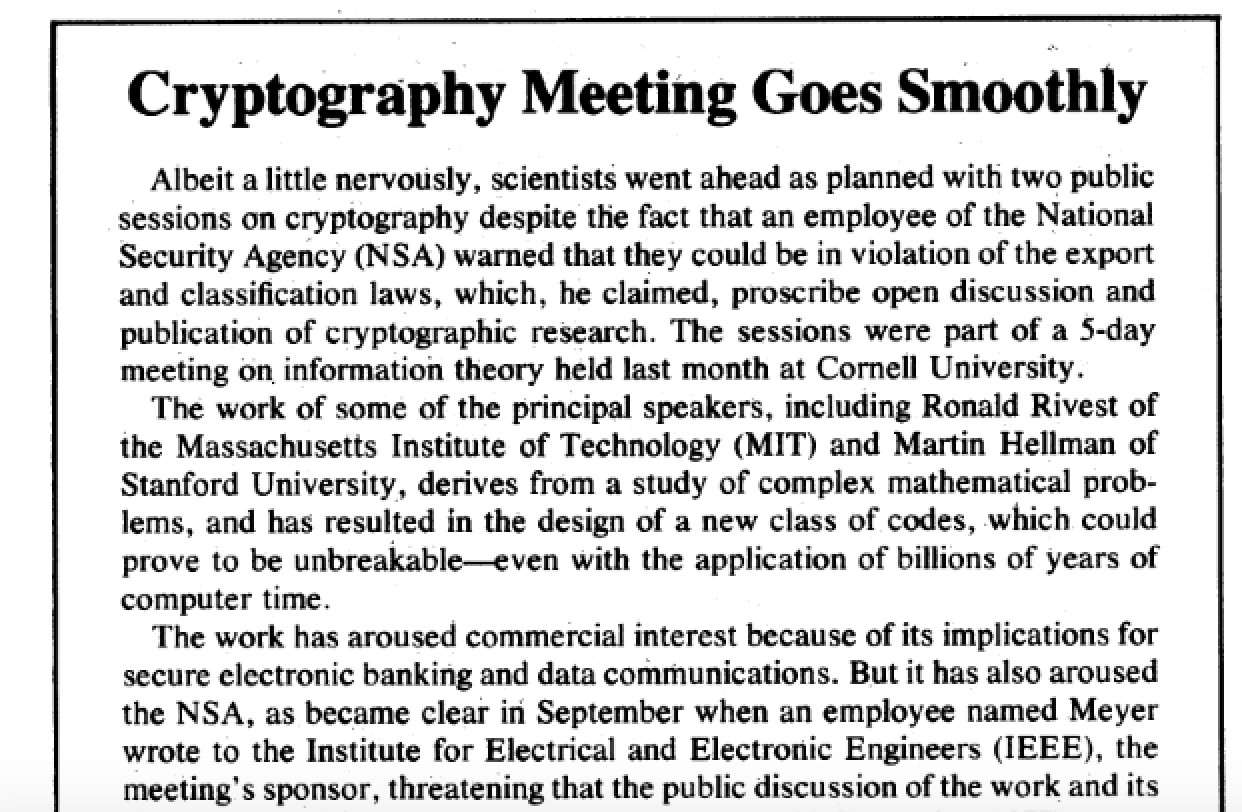 More details in my Stanford Mag piece
Cryptography Meeting Goes Smoothly by Deborah Shapley
Science 4 November 1977: 476.
?
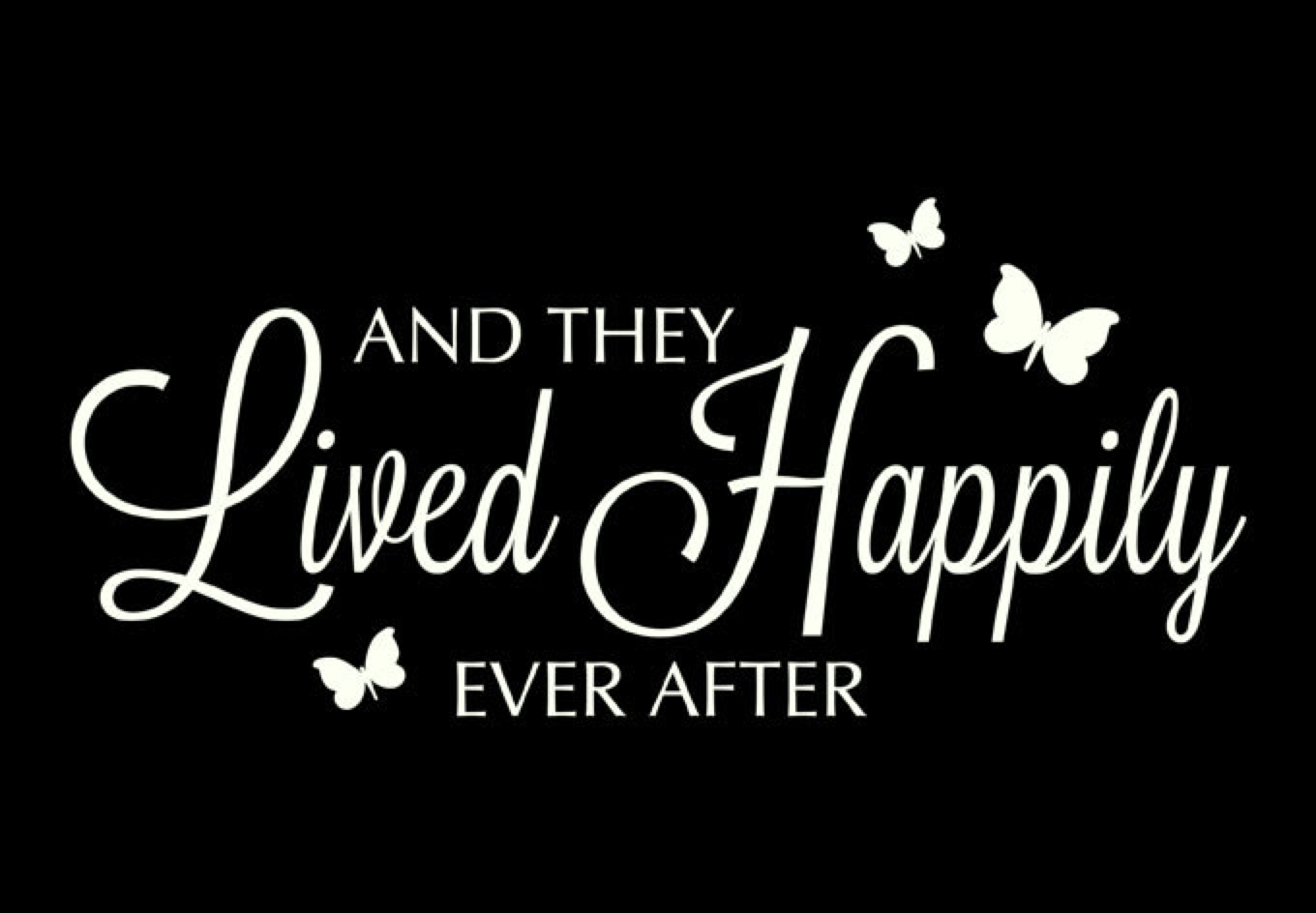 What is the lesson here?
Crypto: How the Code Rebels Beat the Government—Saving Privacy in the Digital Age
By Steven Levy
(Published 2001)
What is the lesson here?
…or…
NSA leadership realized it could not win the public debate

Shifted to more subtle methods of influence (out of public eye)
[Funding, standards, purchasing power, …]
How Crypto Gets to Market
Research
Publication
Funding
Standardization
Implementation
Adoption
The Good News?
Rather than being careful to make sure that were[n’t] going to damage [our collection capabilities] . . . I would have been interested in how quickly they would have been able to make [cryptosystems] available in a form that would protect proprietary information as well as government information. 

			Admiral Bobby Ray Inman (ret.)
			Former DIRNSA
Want more?
“The Codebreakers” – David Kahn
“The Puzzle Palace” – James Bamford
“Crypto” – Steven Levy
Martin Hellman Papers at Stanford

Dan Boneh’s Courses
	– CS 155/255/355 at Stanford
	– Coursera “Crypto I” (and II)
Questions?

Henry Corrigan-Gibbs
henrycg@stanford.edu / www.henrycg.com
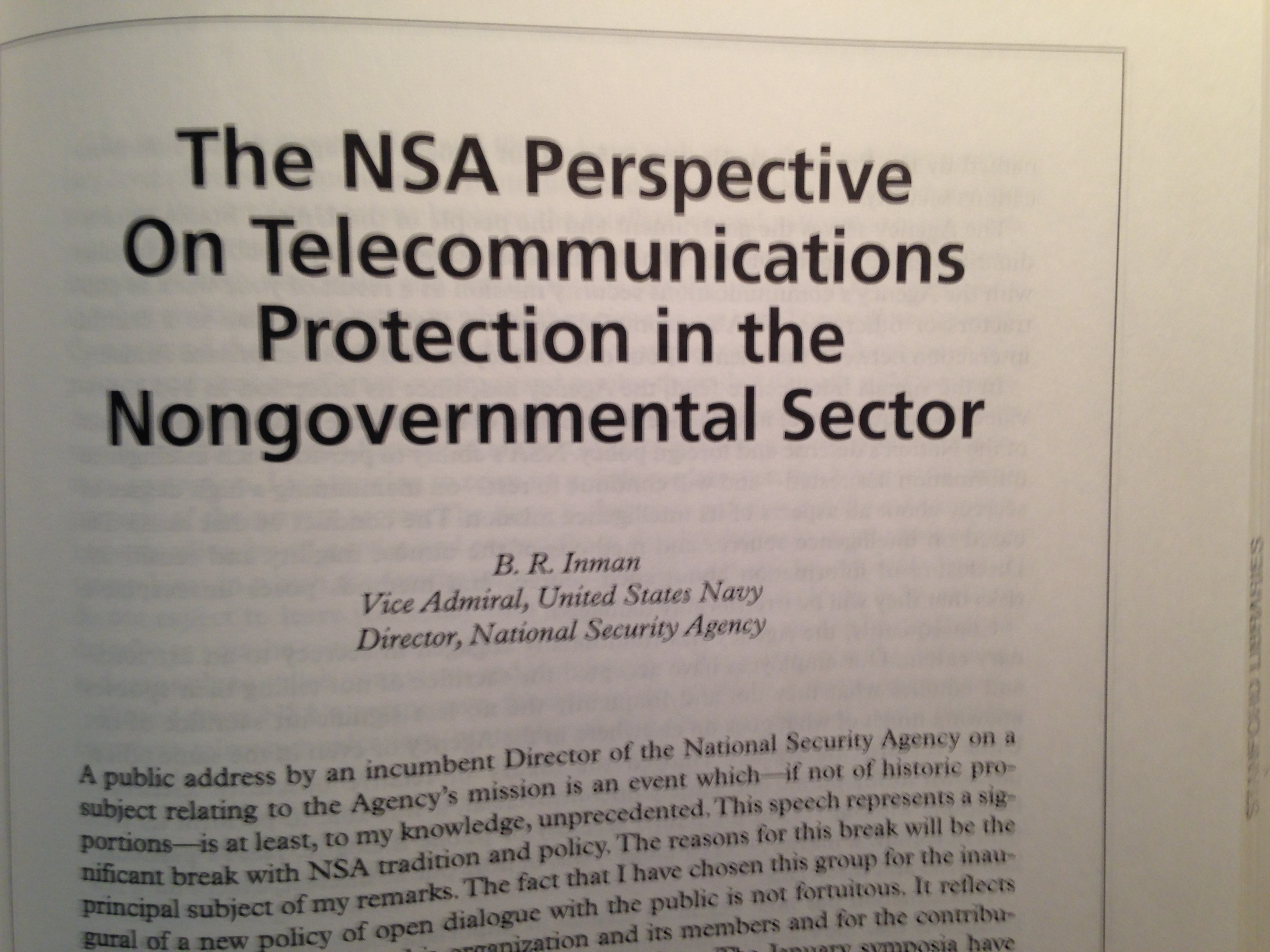 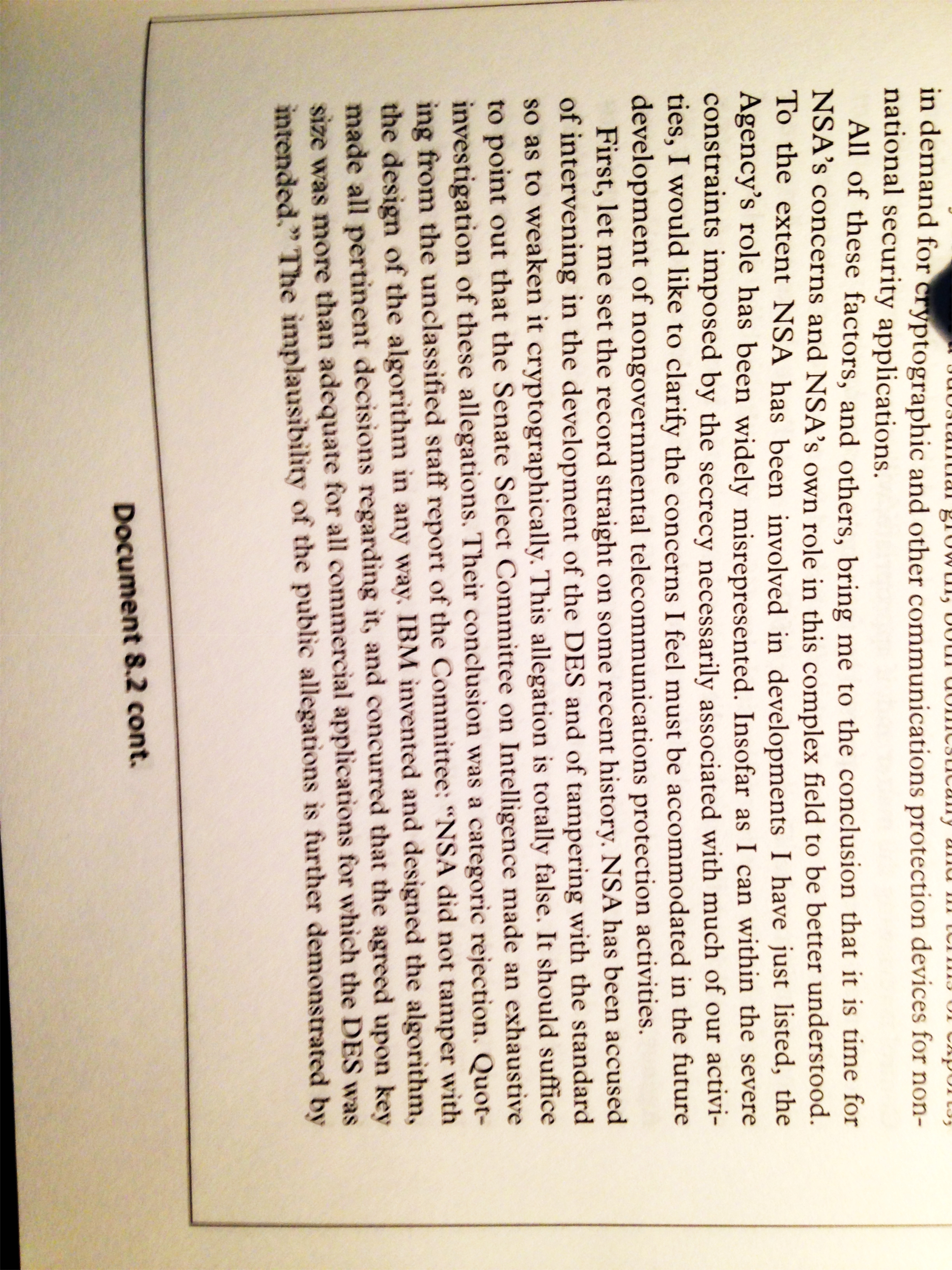 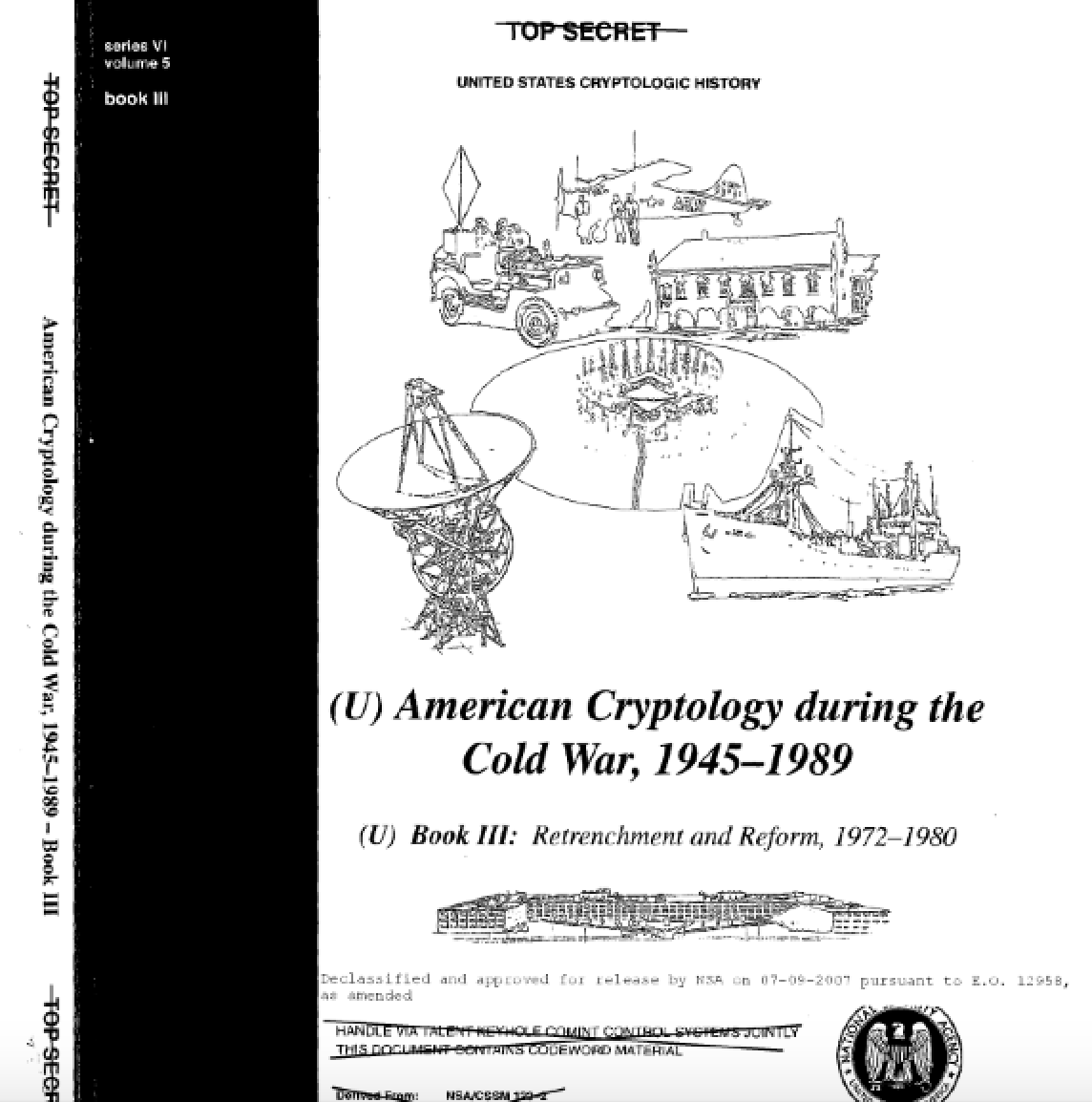 https://www.nsa.gov/public_info/_files/cryptologic_histories/cold_war_iii.pdf
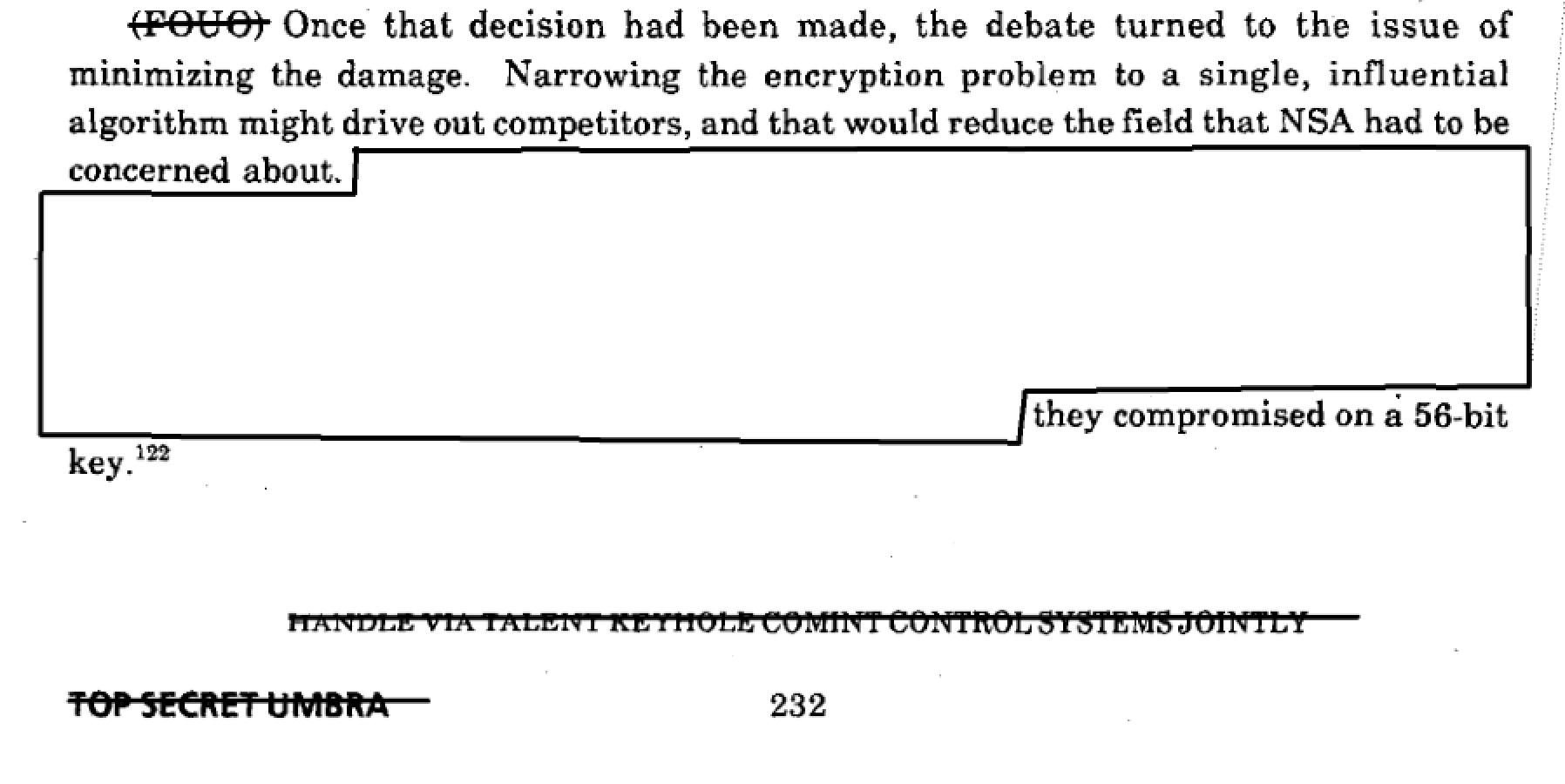 https://www.nsa.gov/public_info/_files/cryptologic_histories/cold_war_iii.pdf
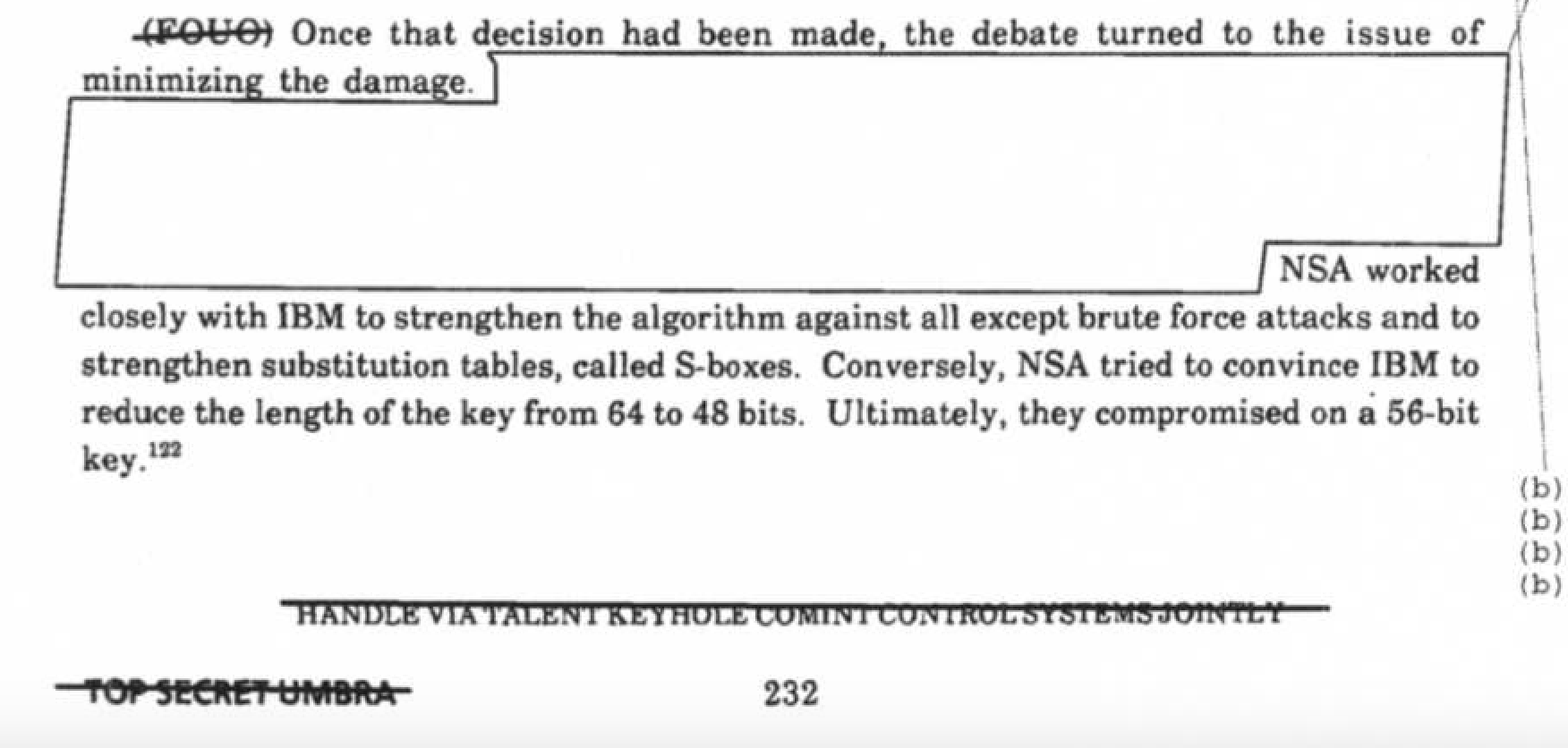 https://stacks.stanford.edu/file/druid:wg115cn5068/nsa-meyer.pdf
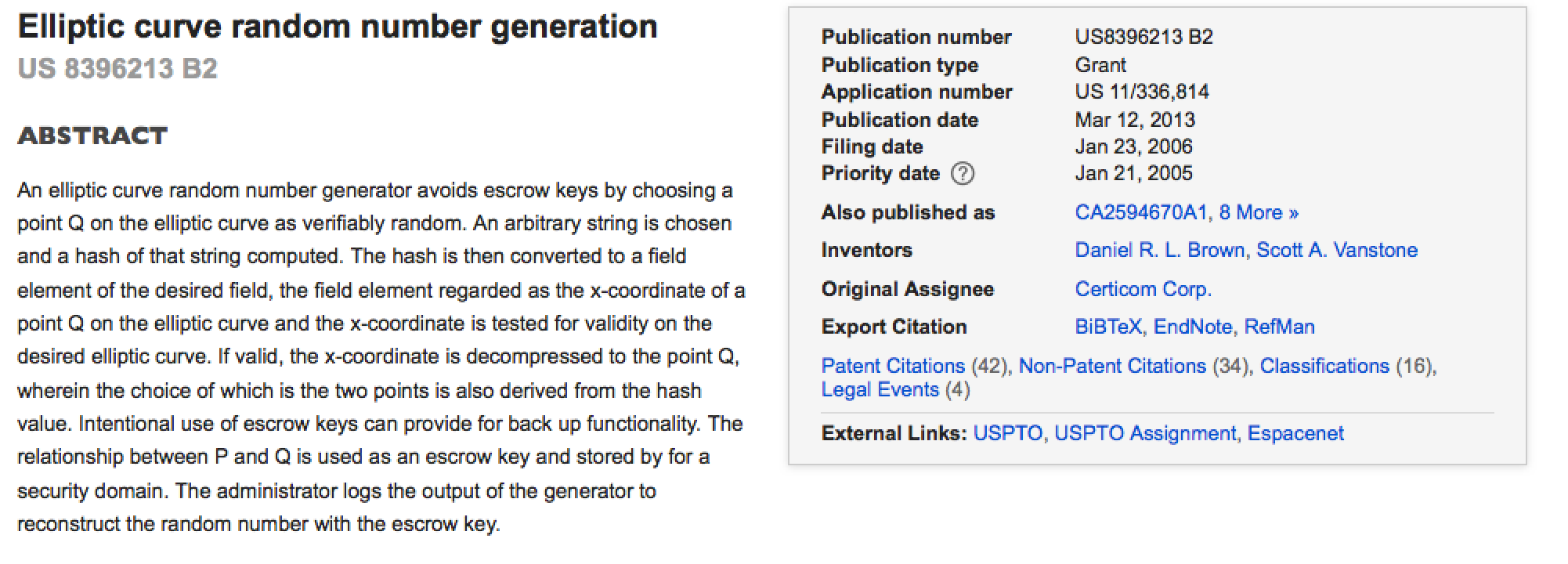